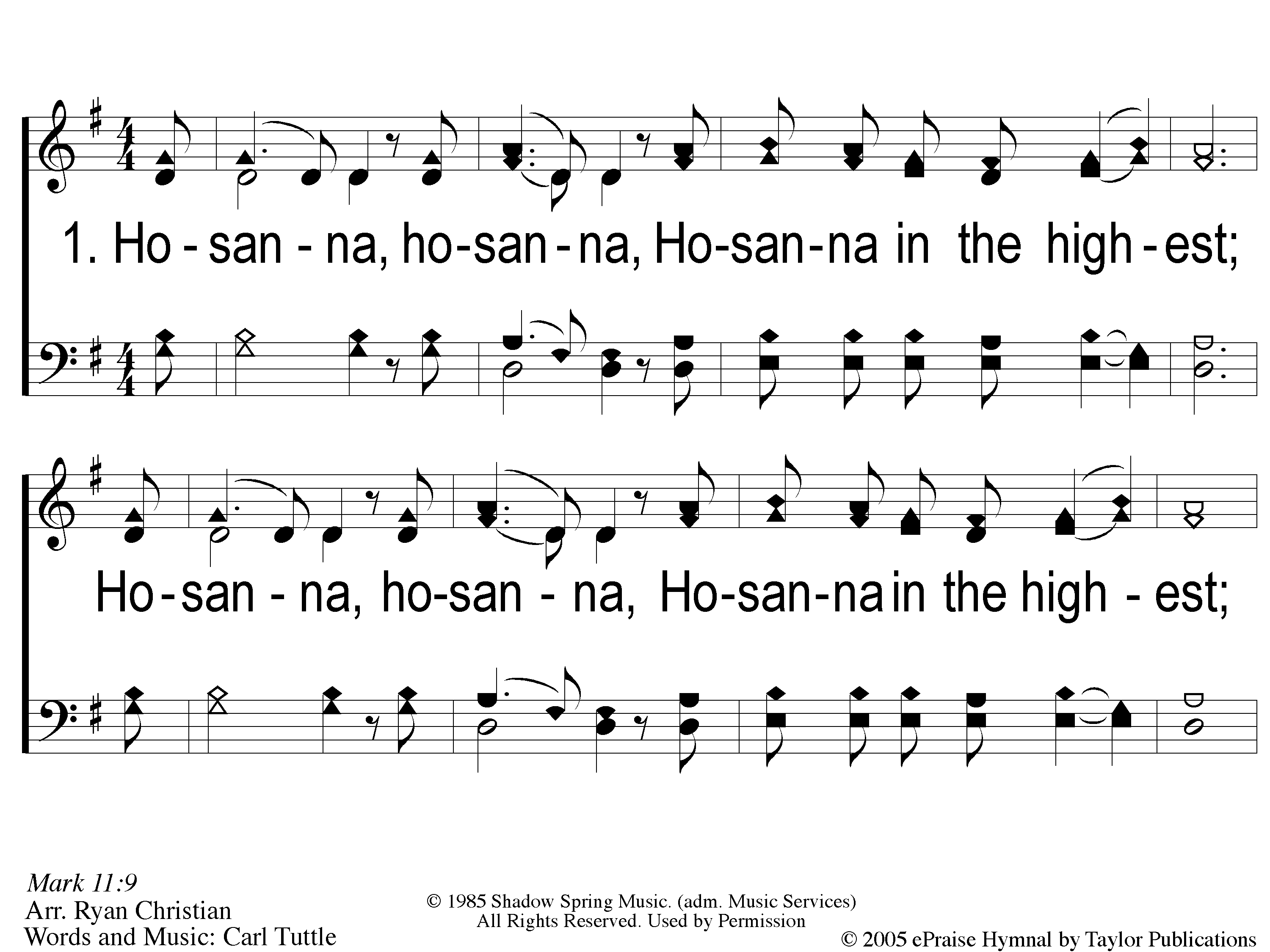 Hosanna
167
1 Hosanna
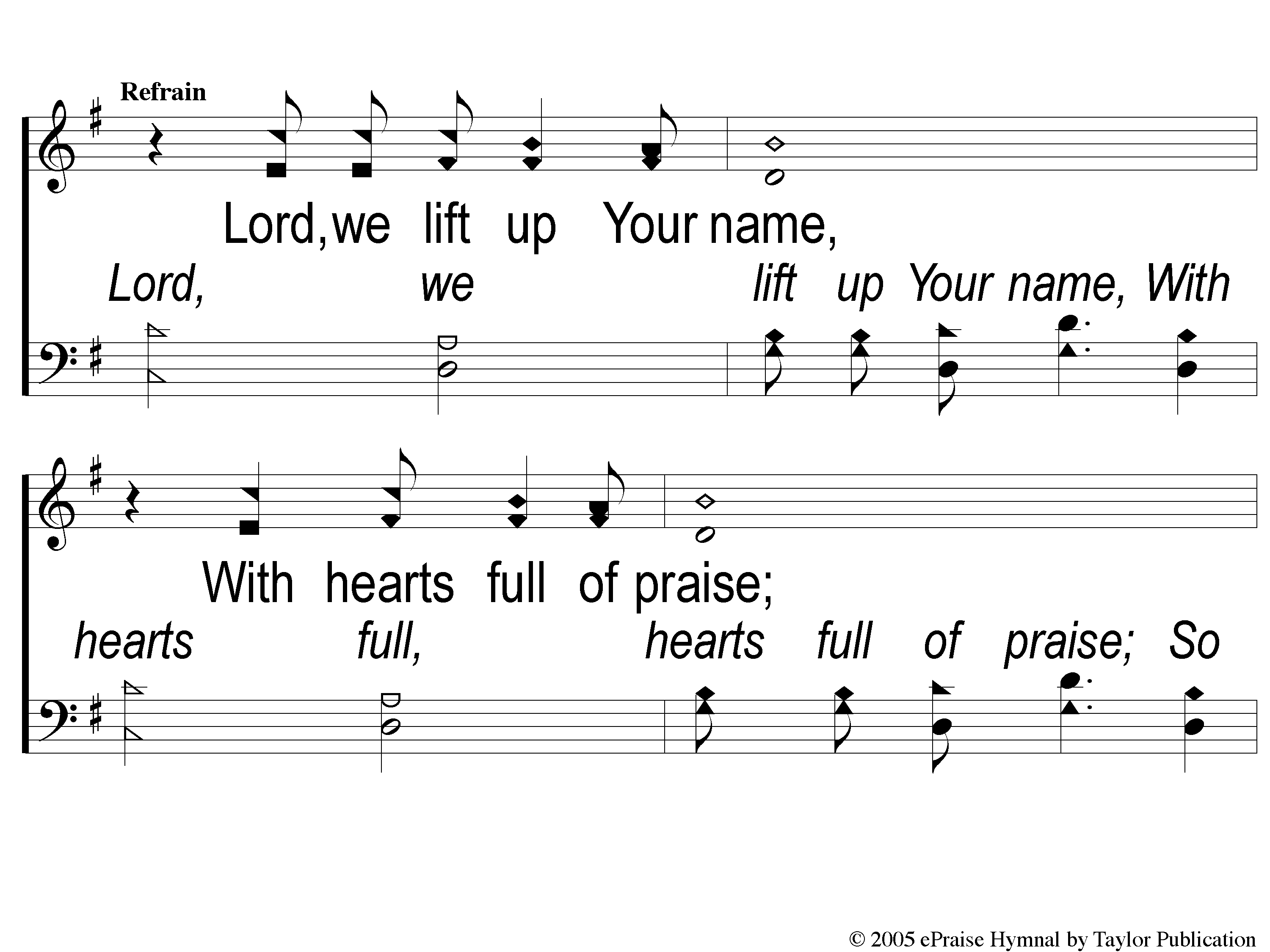 Hosanna
167
C-1 Hosanna
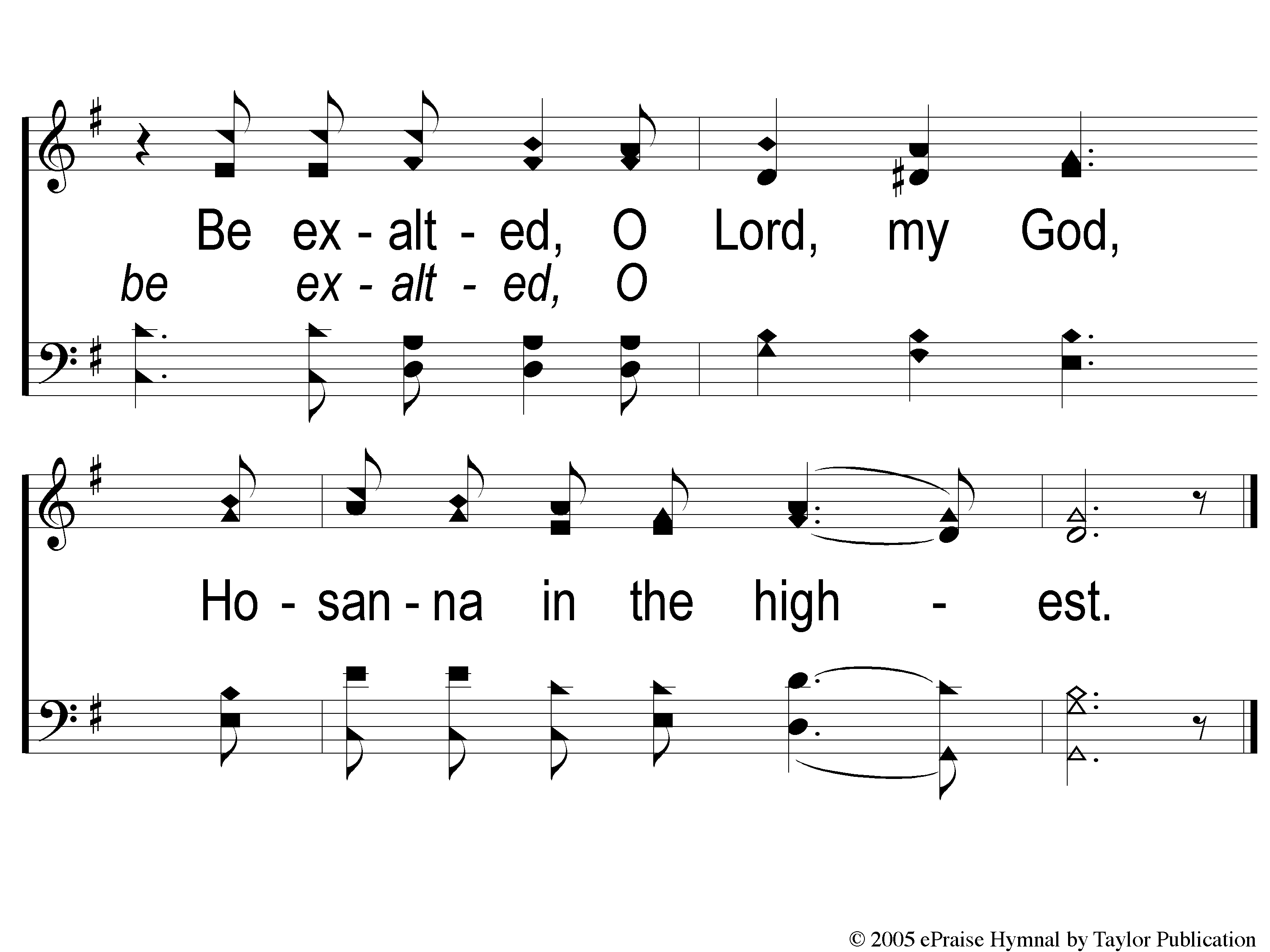 Hosanna
167
C-2 Hosanna
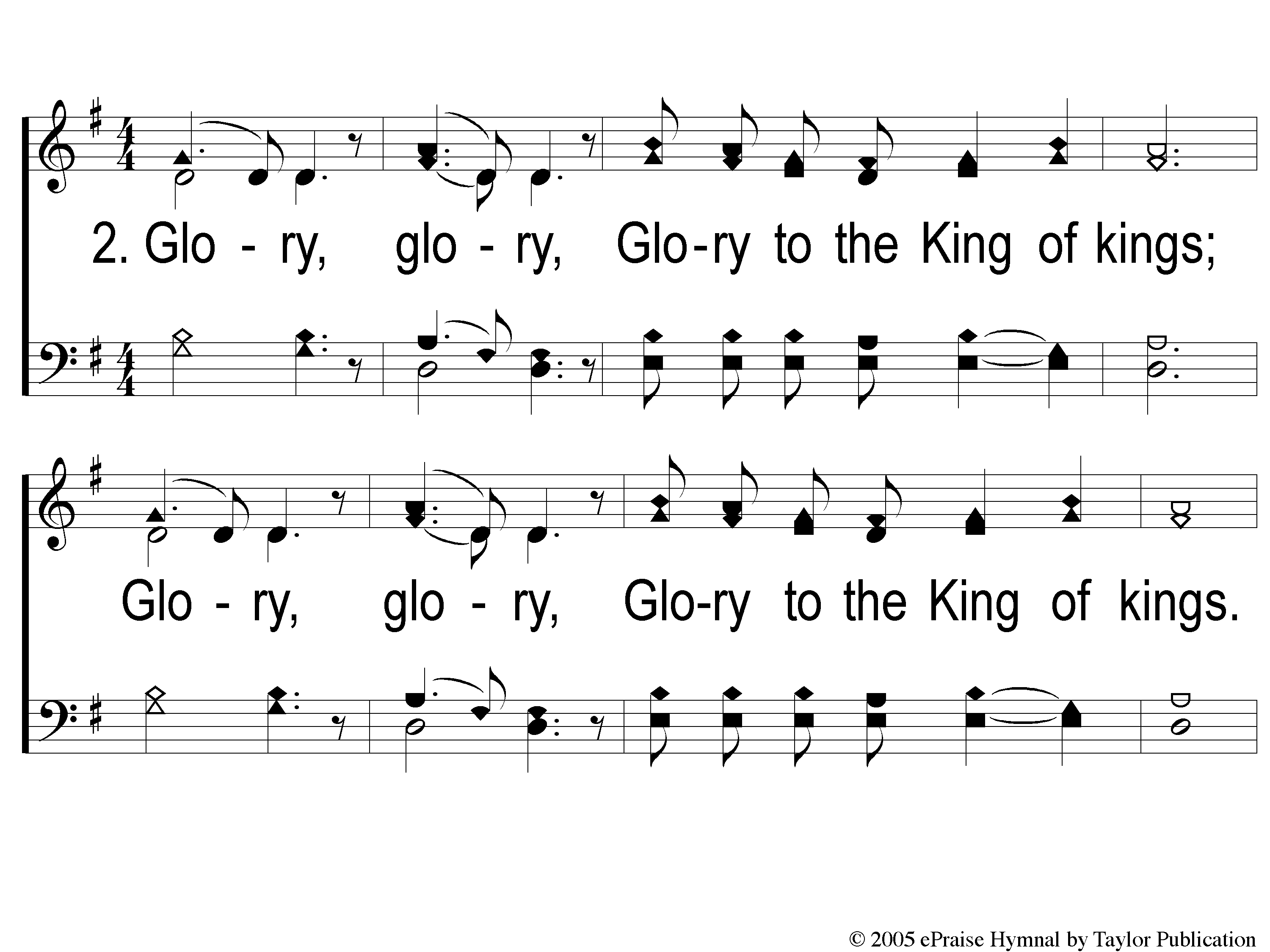 Hosanna
167
2 Hosanna
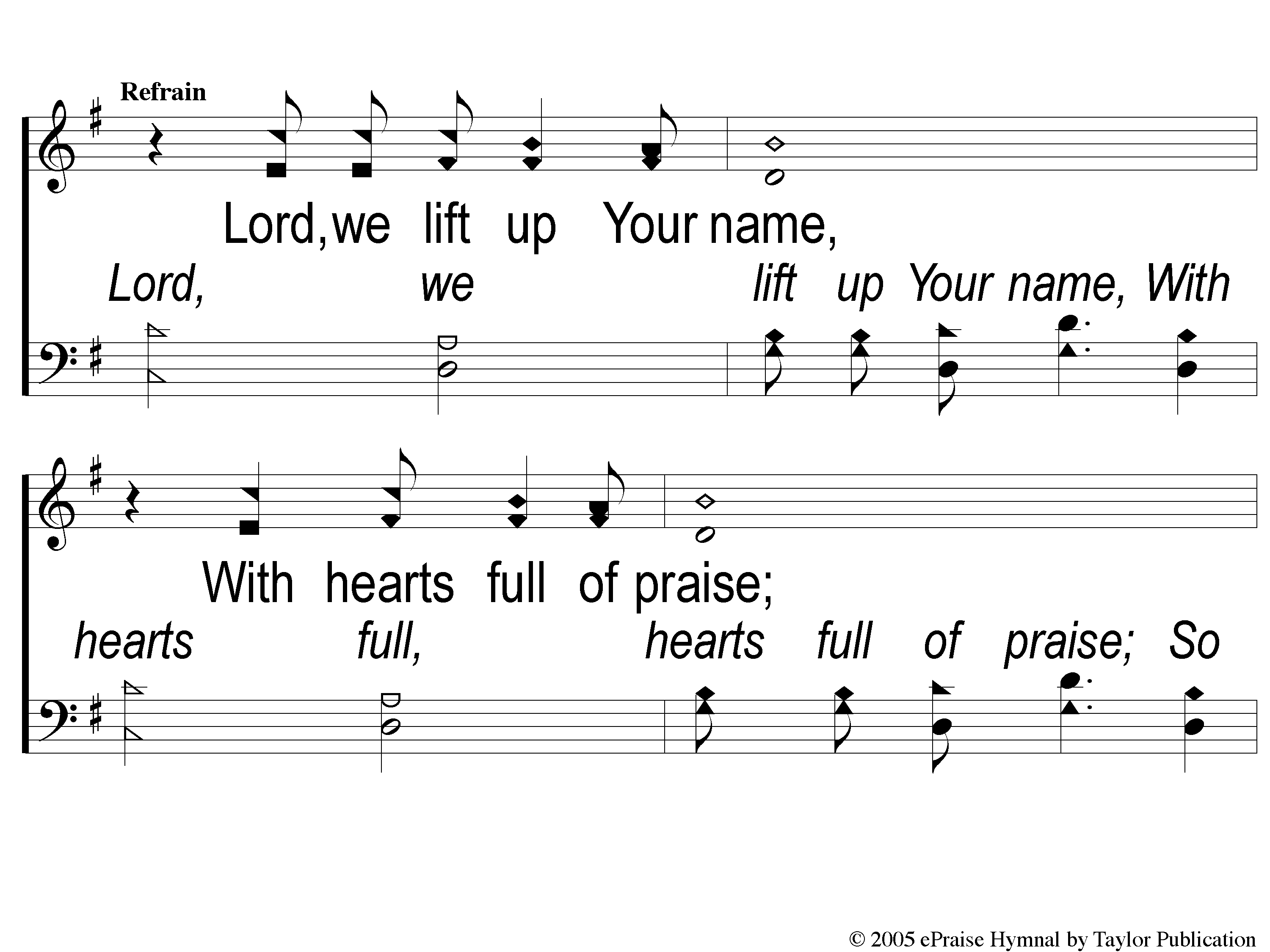 Hosanna
167
C-1 Hosanna
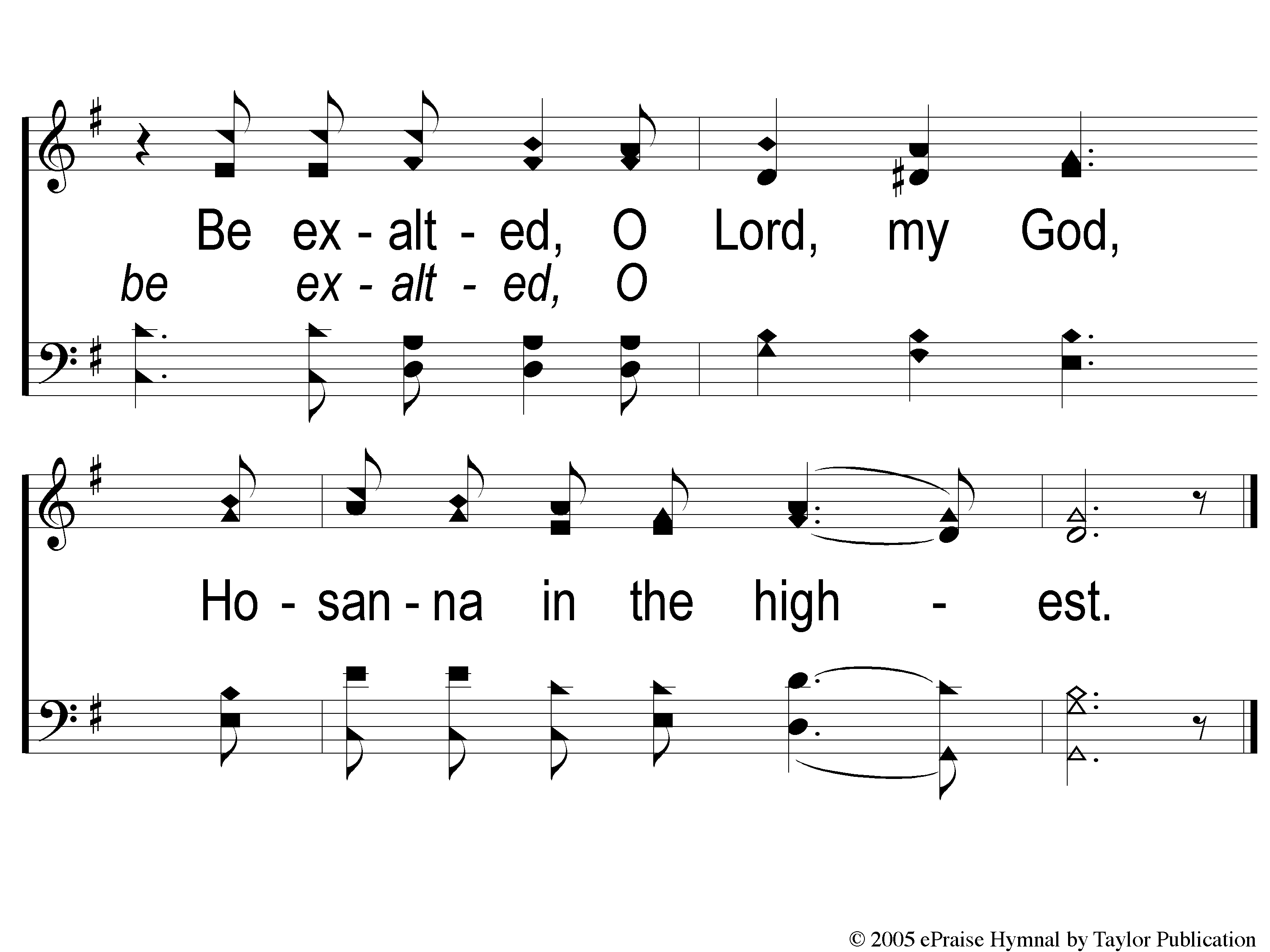 Hosanna
167
C-2 Hosanna
RESTOREREBUILDRENEW
welcome
we are glad to
Have you with us
IN 2022
WHEELER
CHURCH
OF
CHRIST
Song:
Unto Thee, O Lord
#794
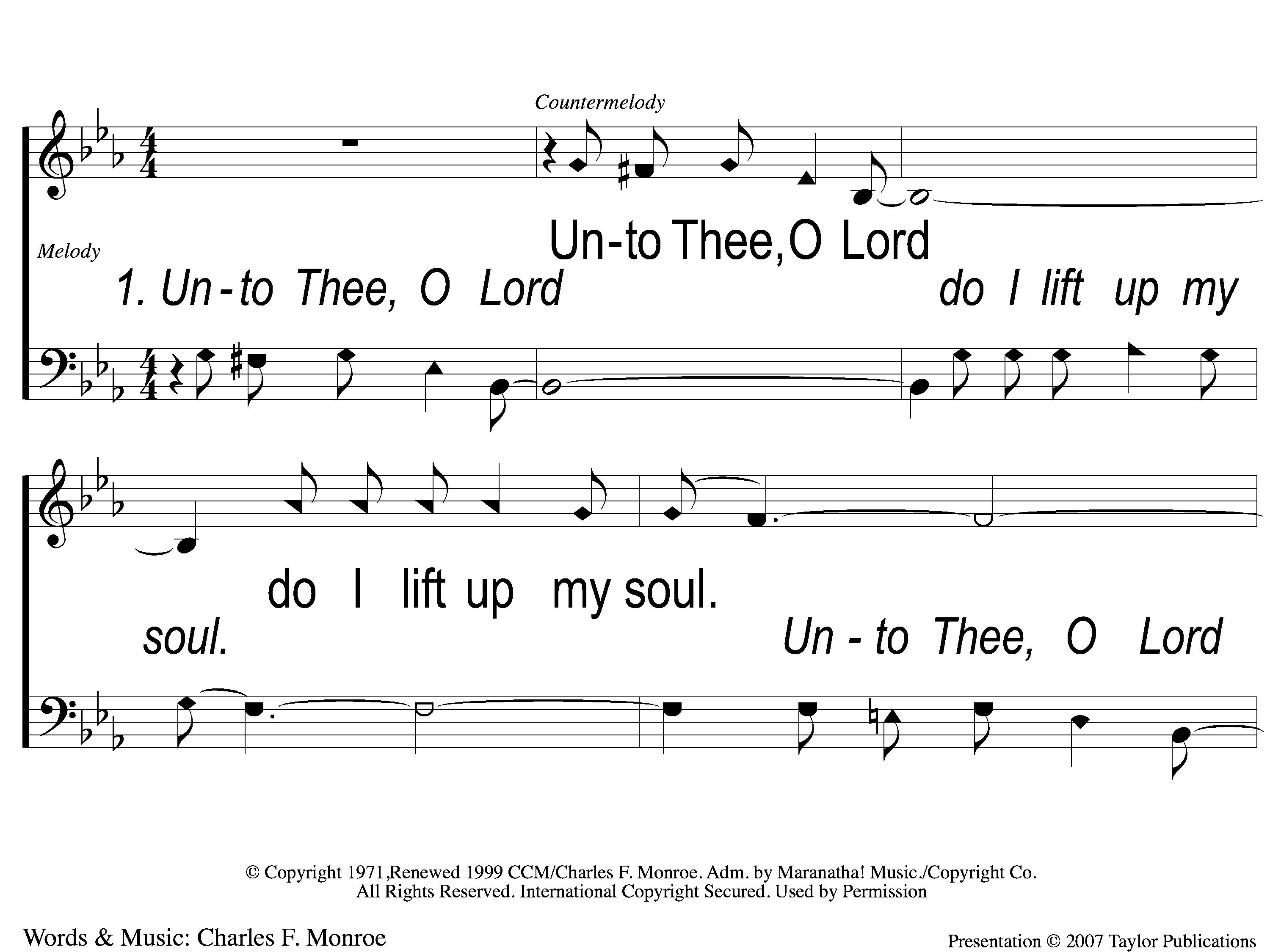 Unto to Thee O Lord
794
1-1 Unto Thee O Lord
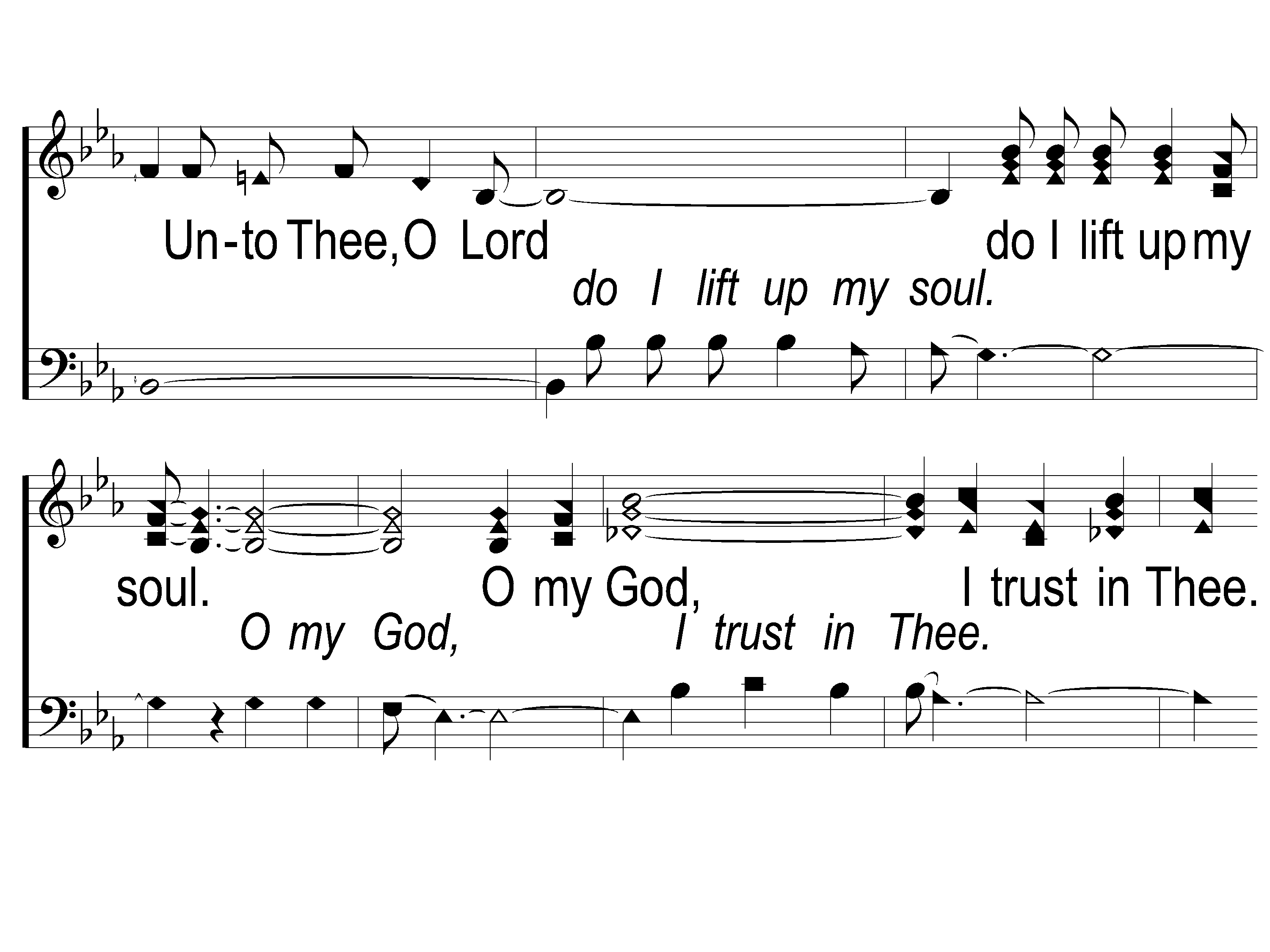 Unto to Thee O Lord
794
1-2 Unto Thee O Lord
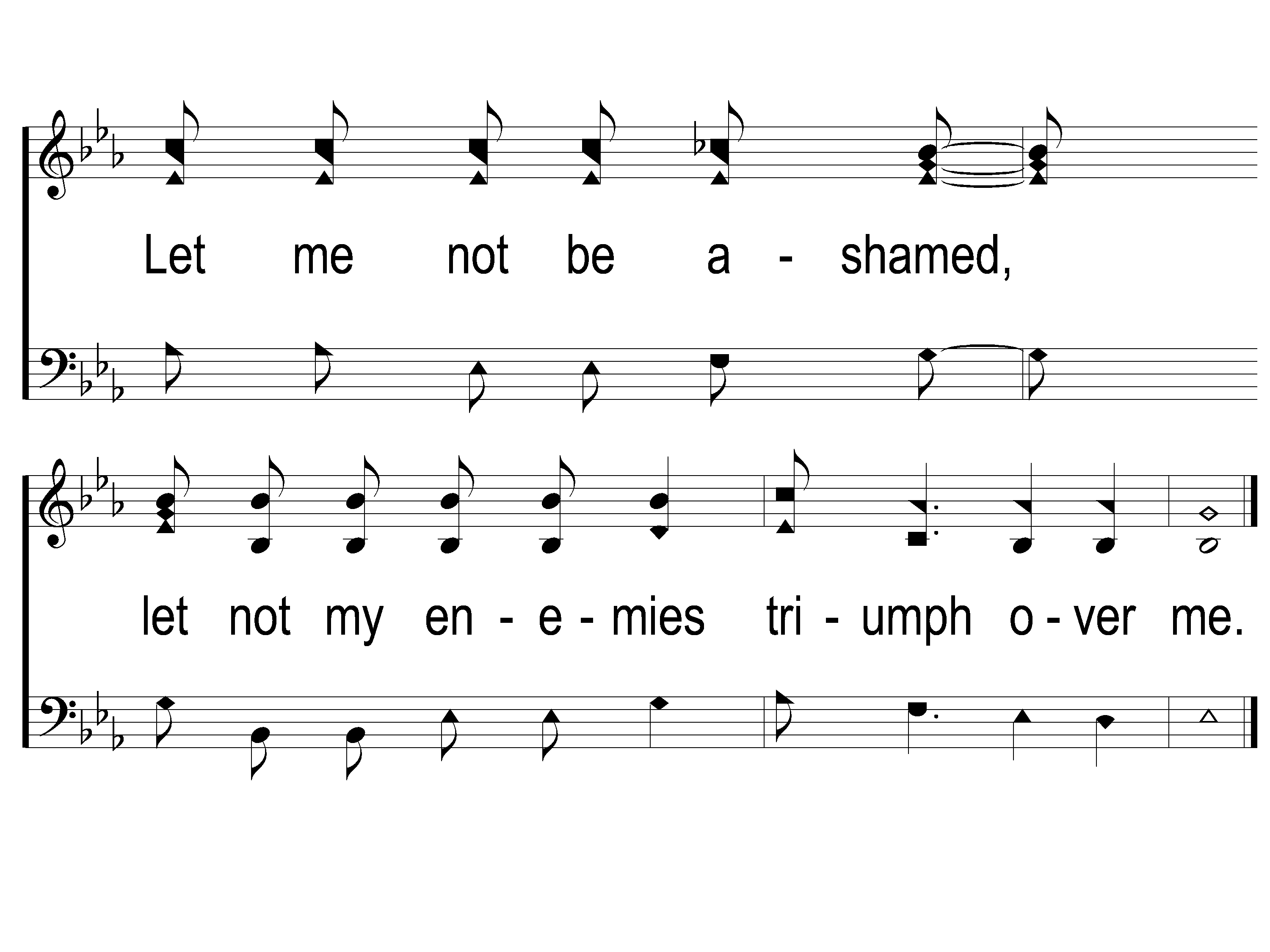 Unto to Thee O Lord
794
1-3 Unto Thee O Lord
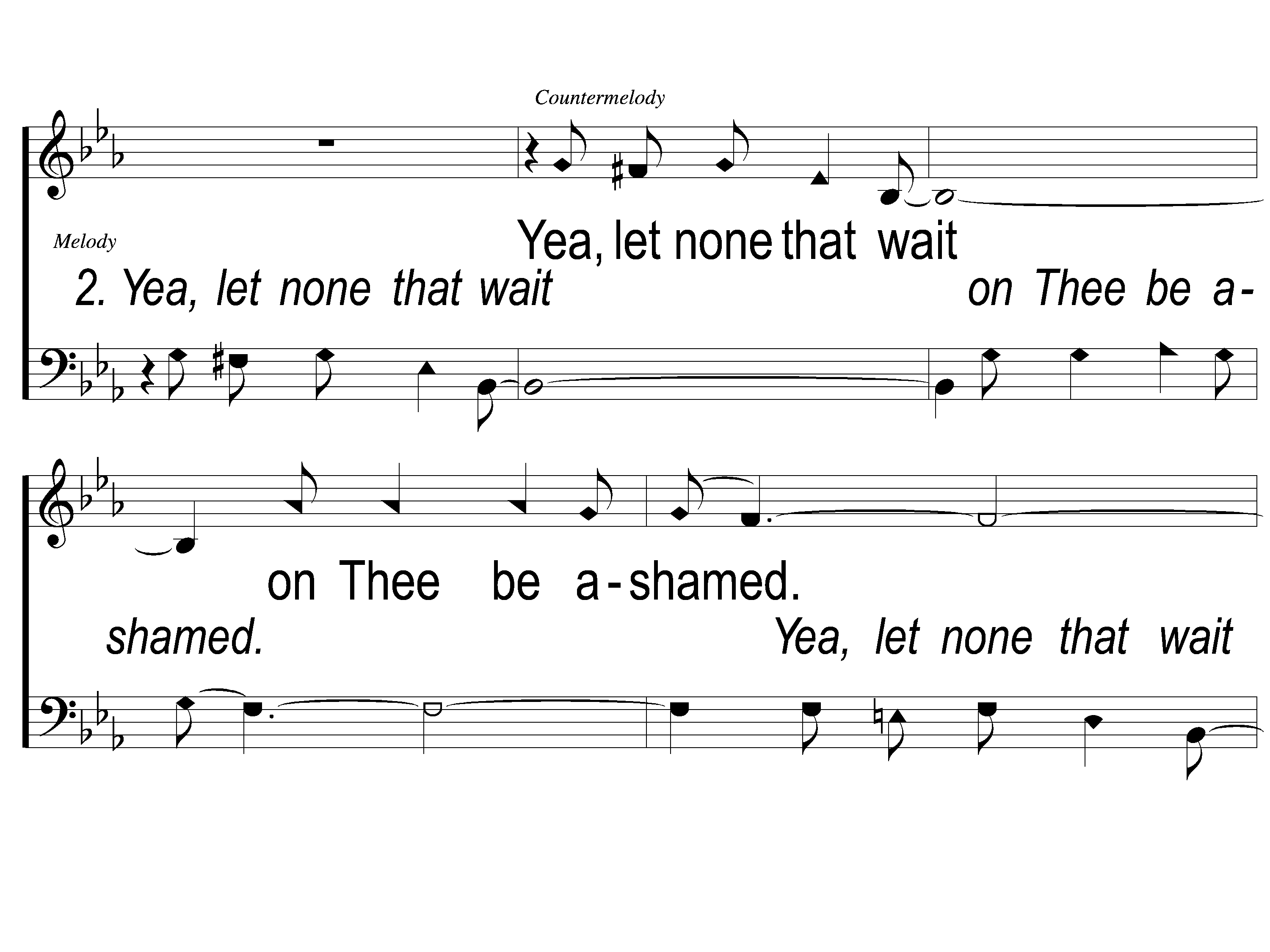 Unto to Thee O Lord
794
2-1 Unto Thee O Lord
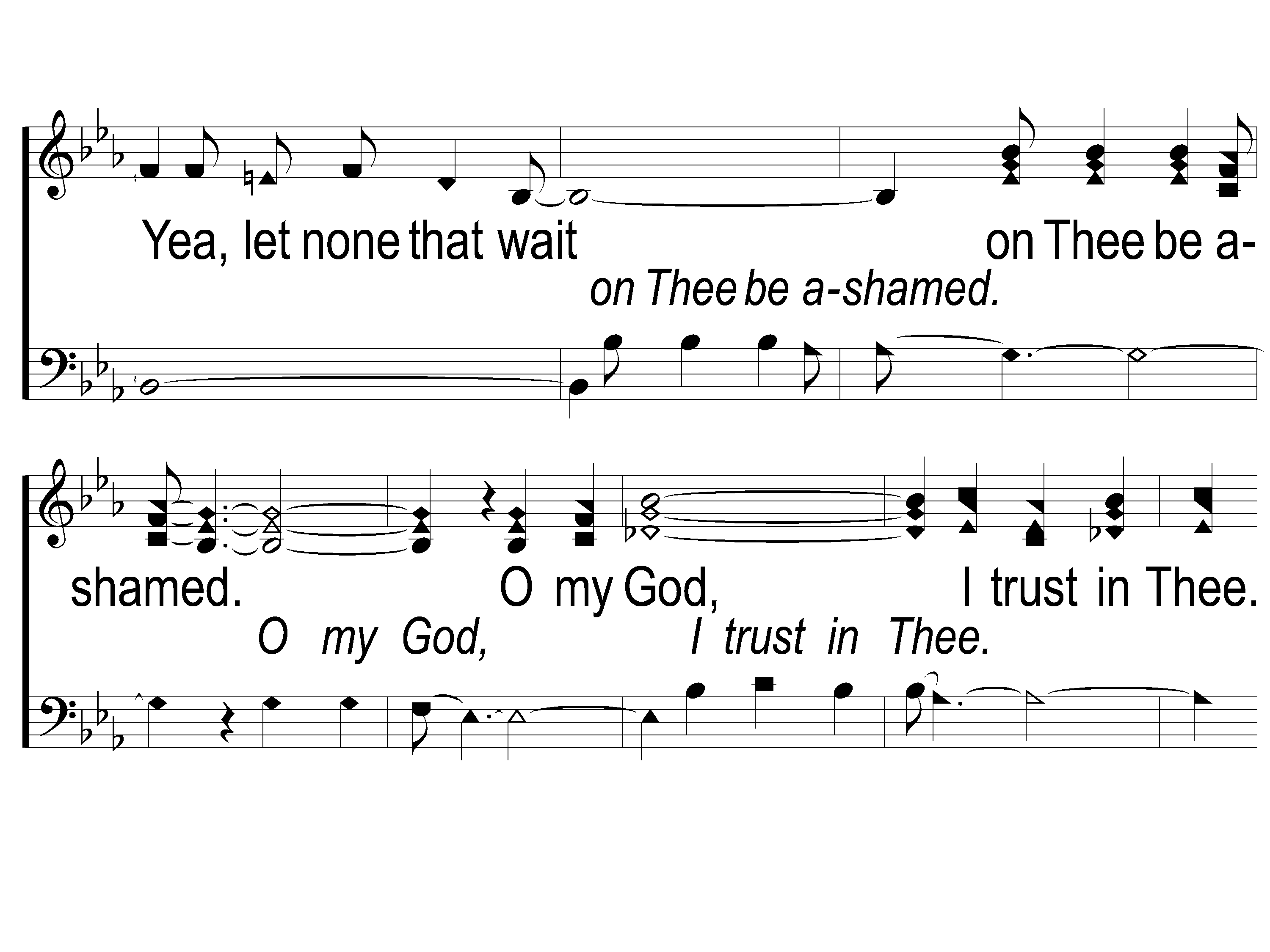 Unto to Thee O Lord
794
2-2 Unto Thee O Lord
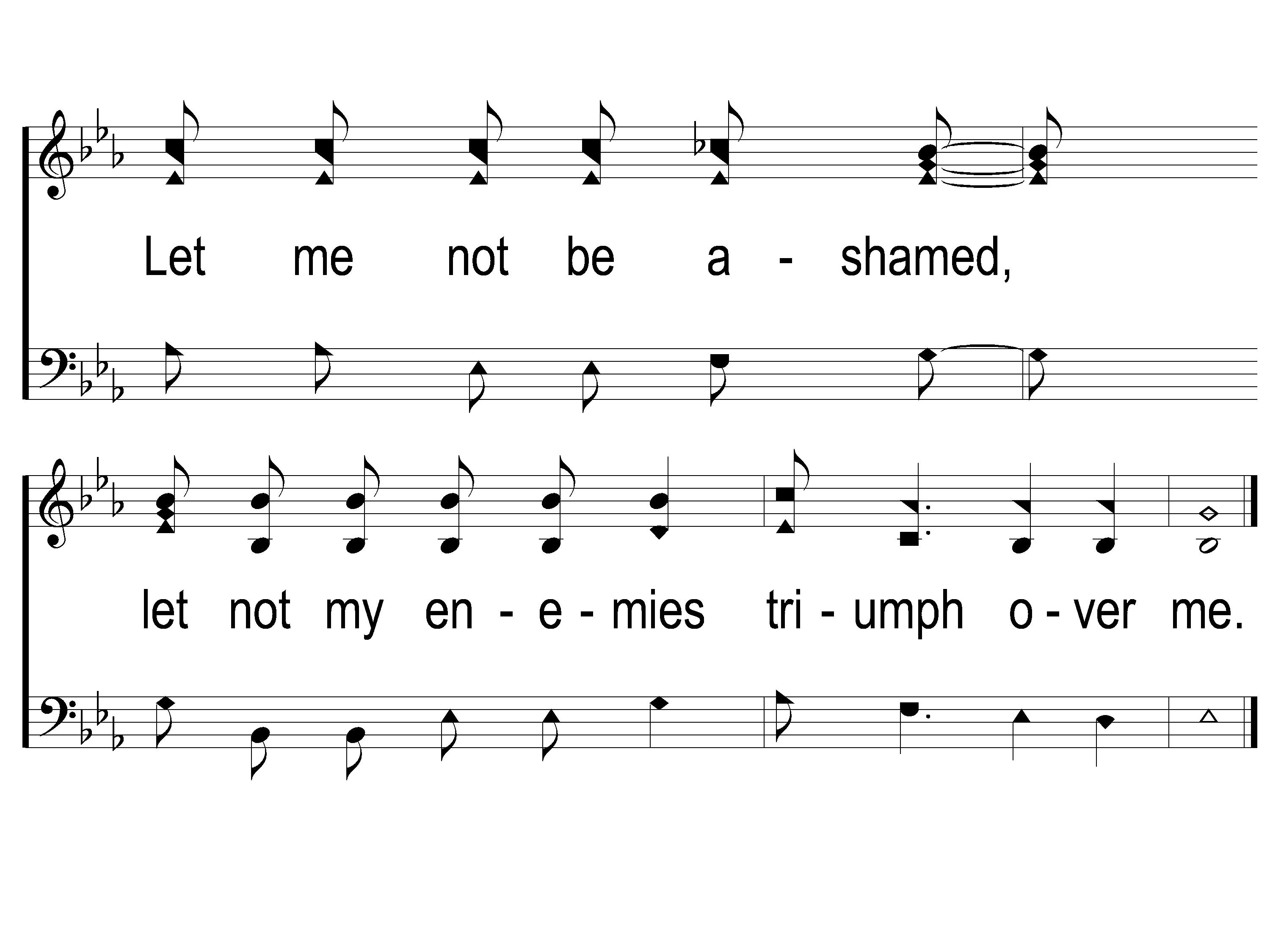 Unto to Thee O Lord
794
2-3 Unto Thee O Lord
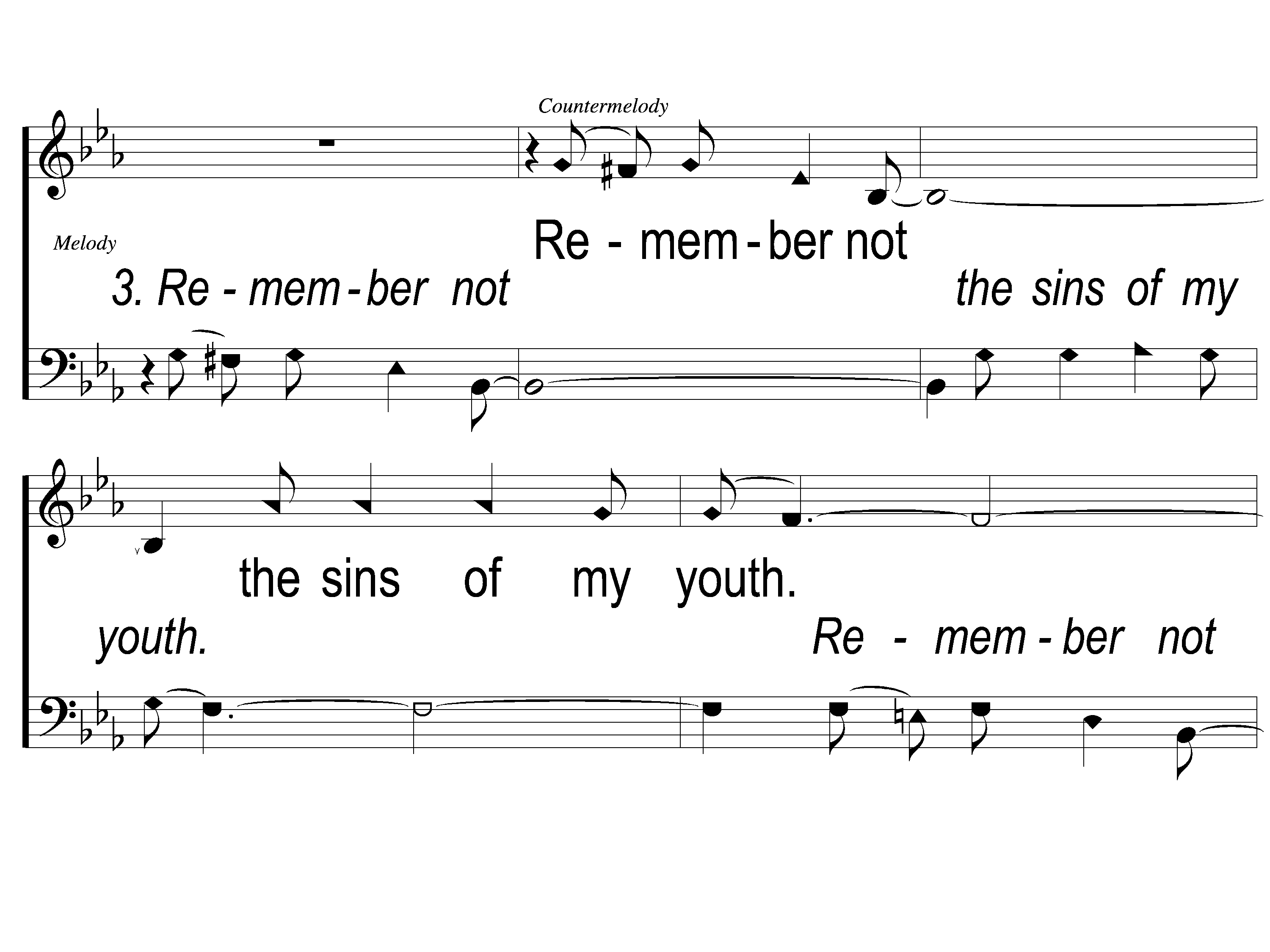 Unto to Thee O Lord
794
3-1 Unto Thee O Lord
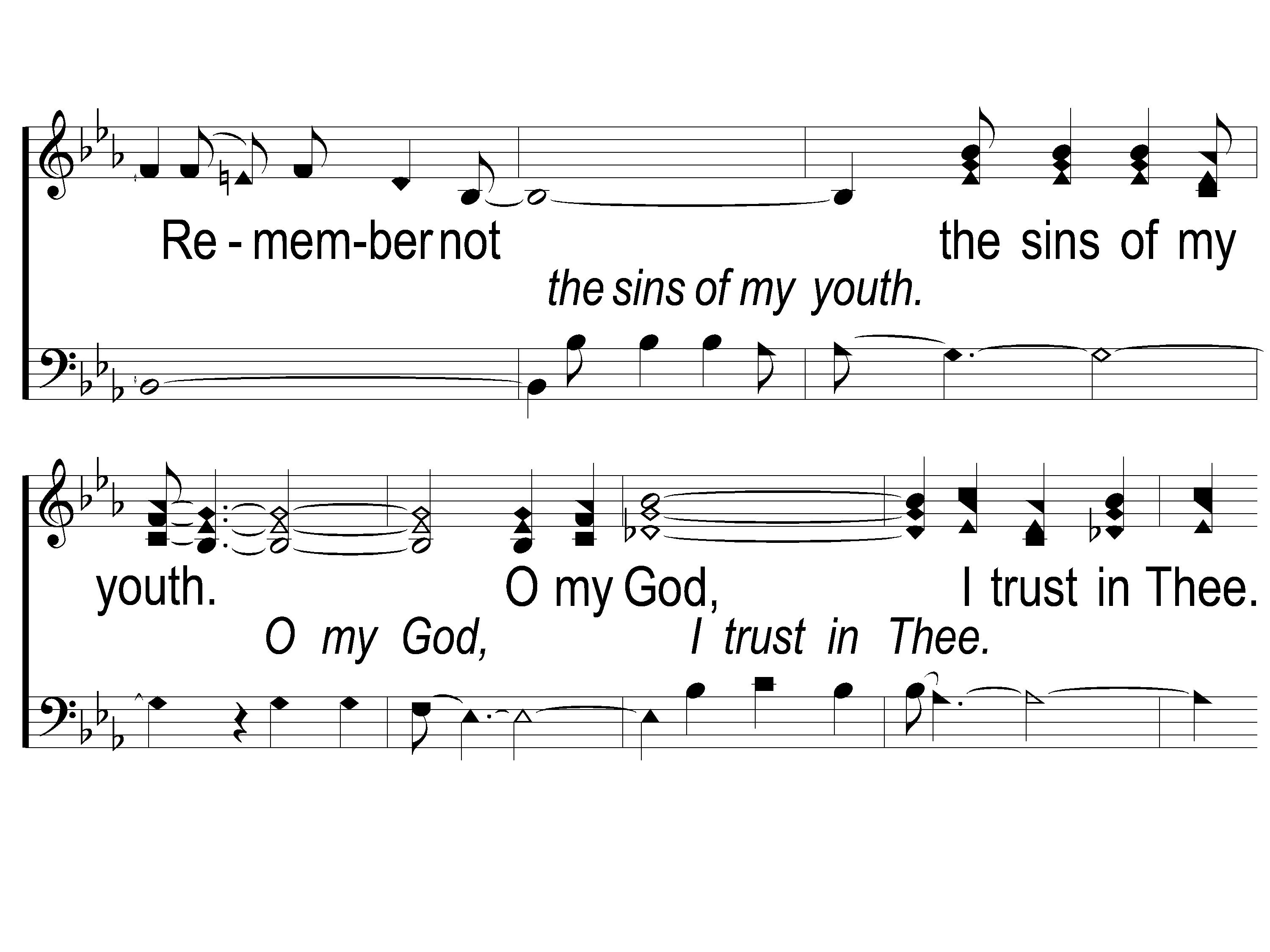 Unto to Thee O Lord
794
3-2 Unto Thee O Lord
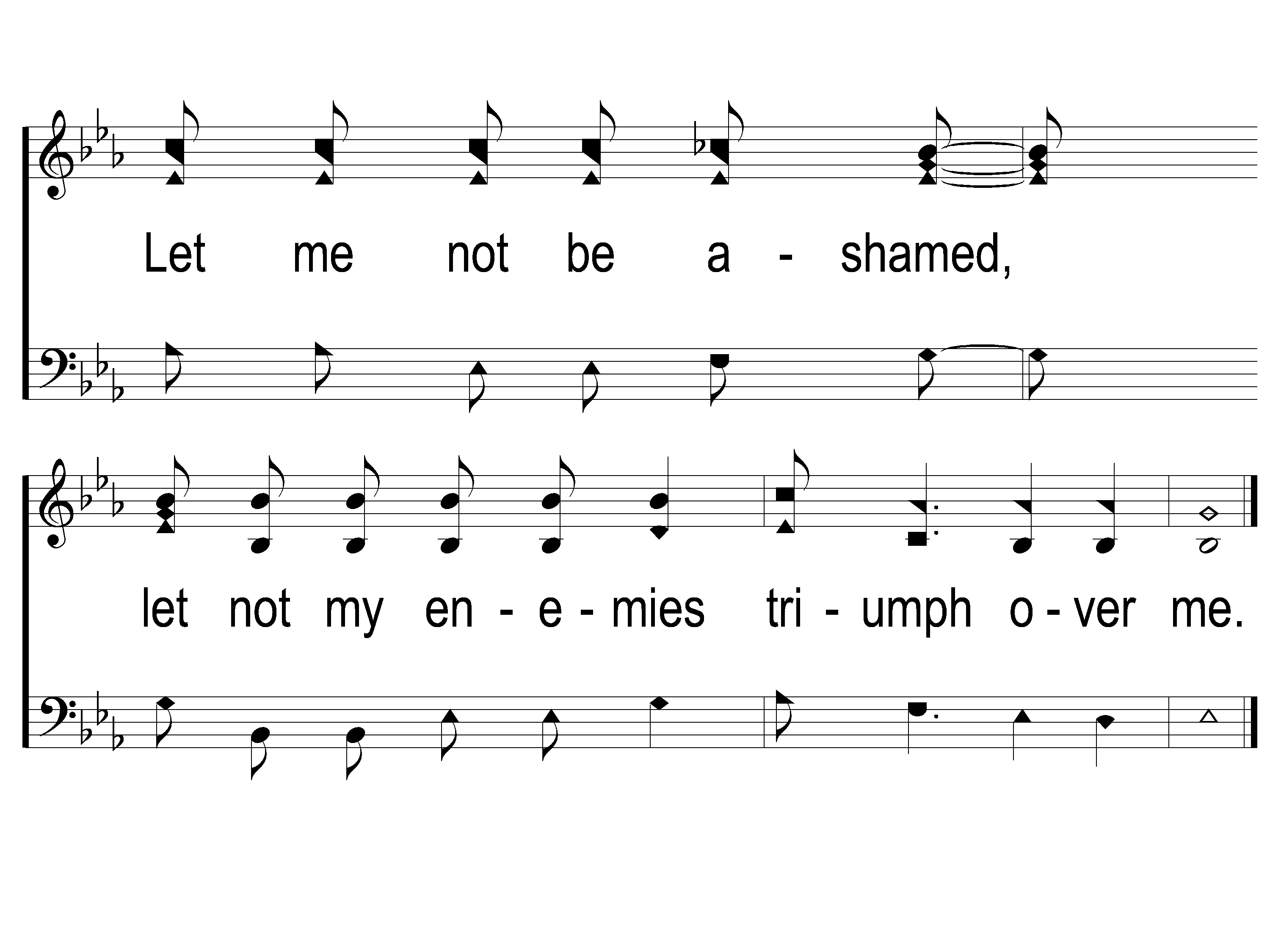 Unto to Thee O Lord
794
3-3 Unto Thee O Lord
Song:
Just A Little Talk With Jesus
#959
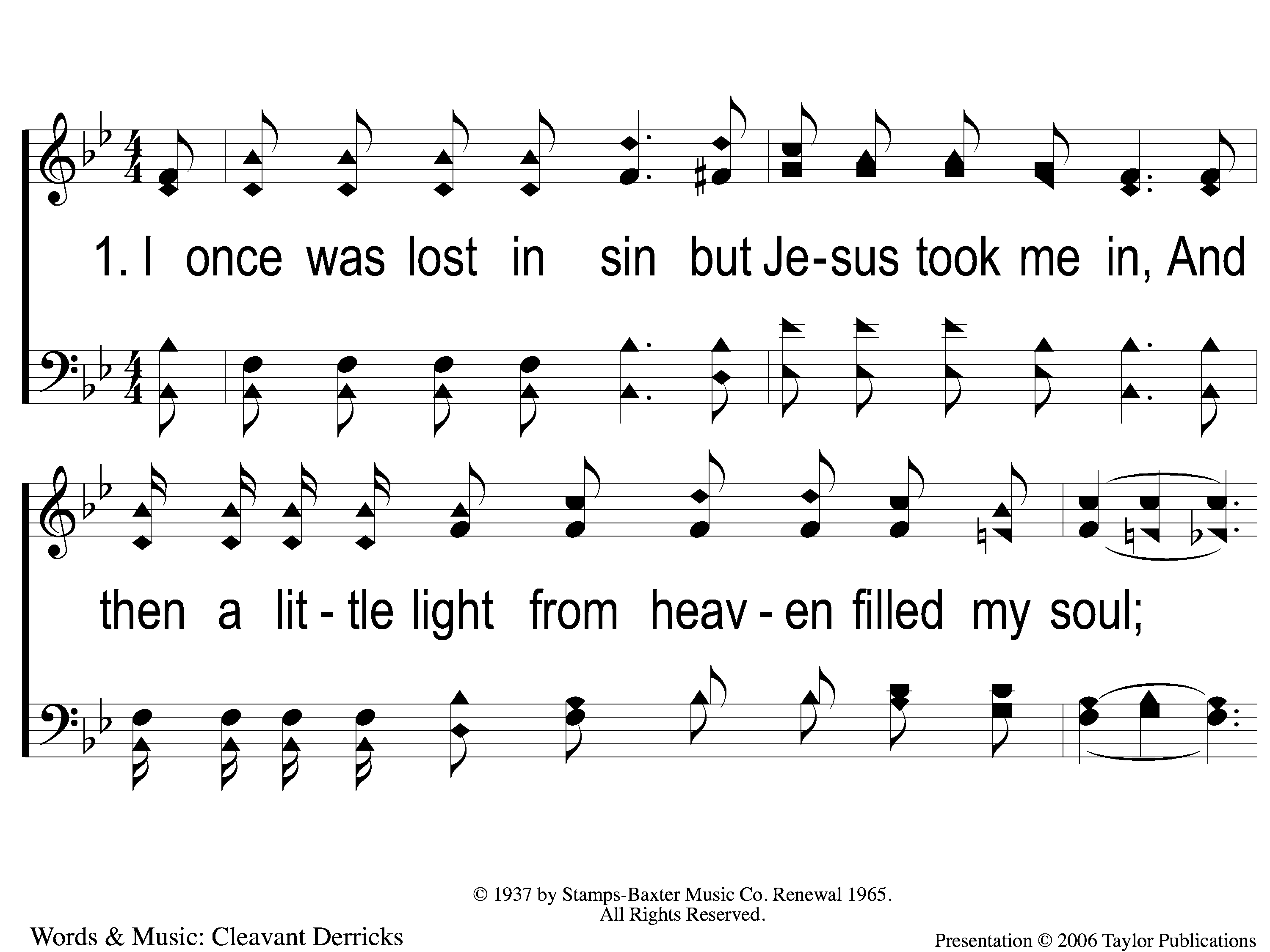 Just A Little Talk With Jesus
959
1-1 Just A Little Talk With Jesus
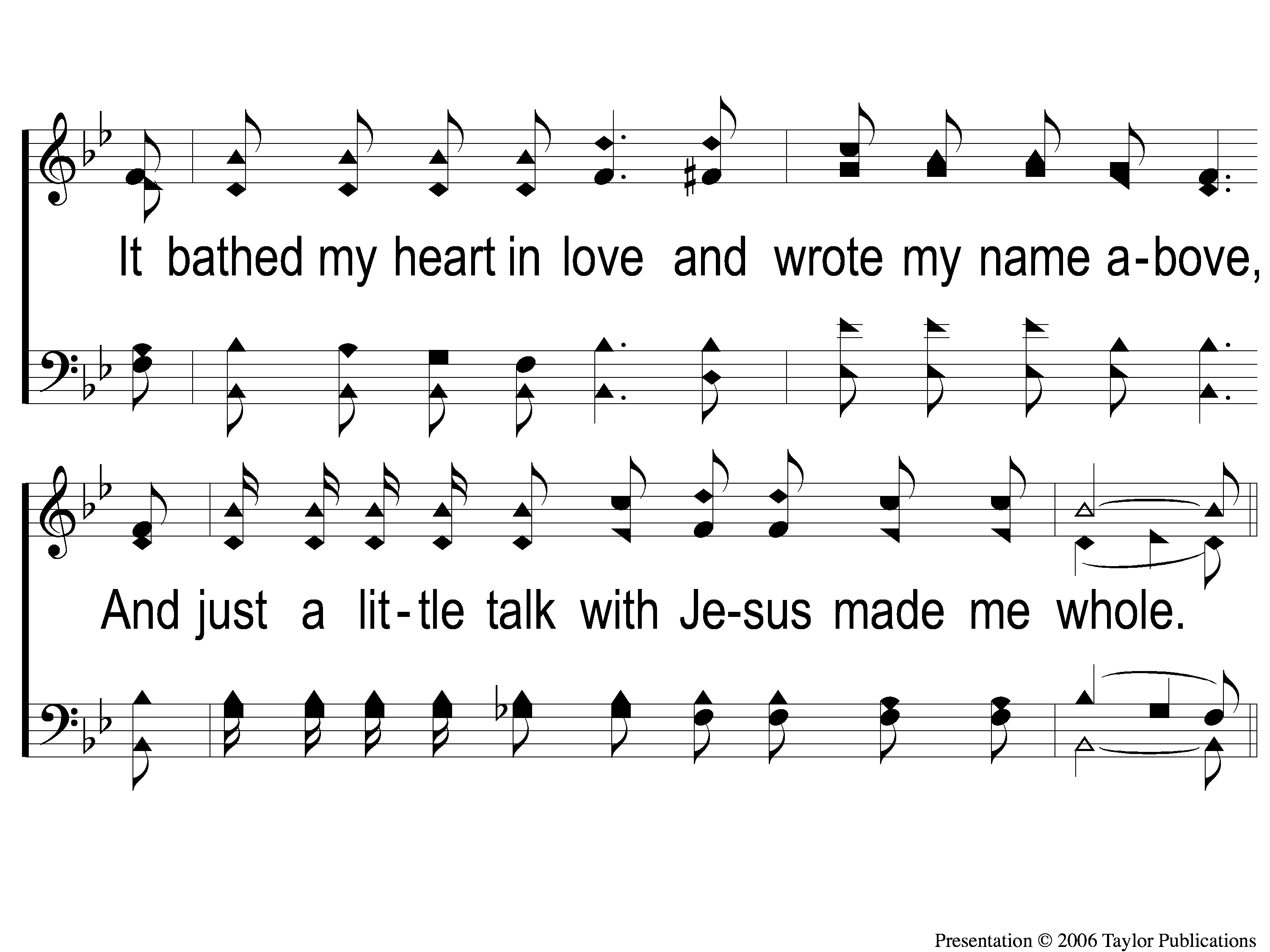 Just A Little Talk With Jesus
959
1-2 Just A Little Talk With Jesus
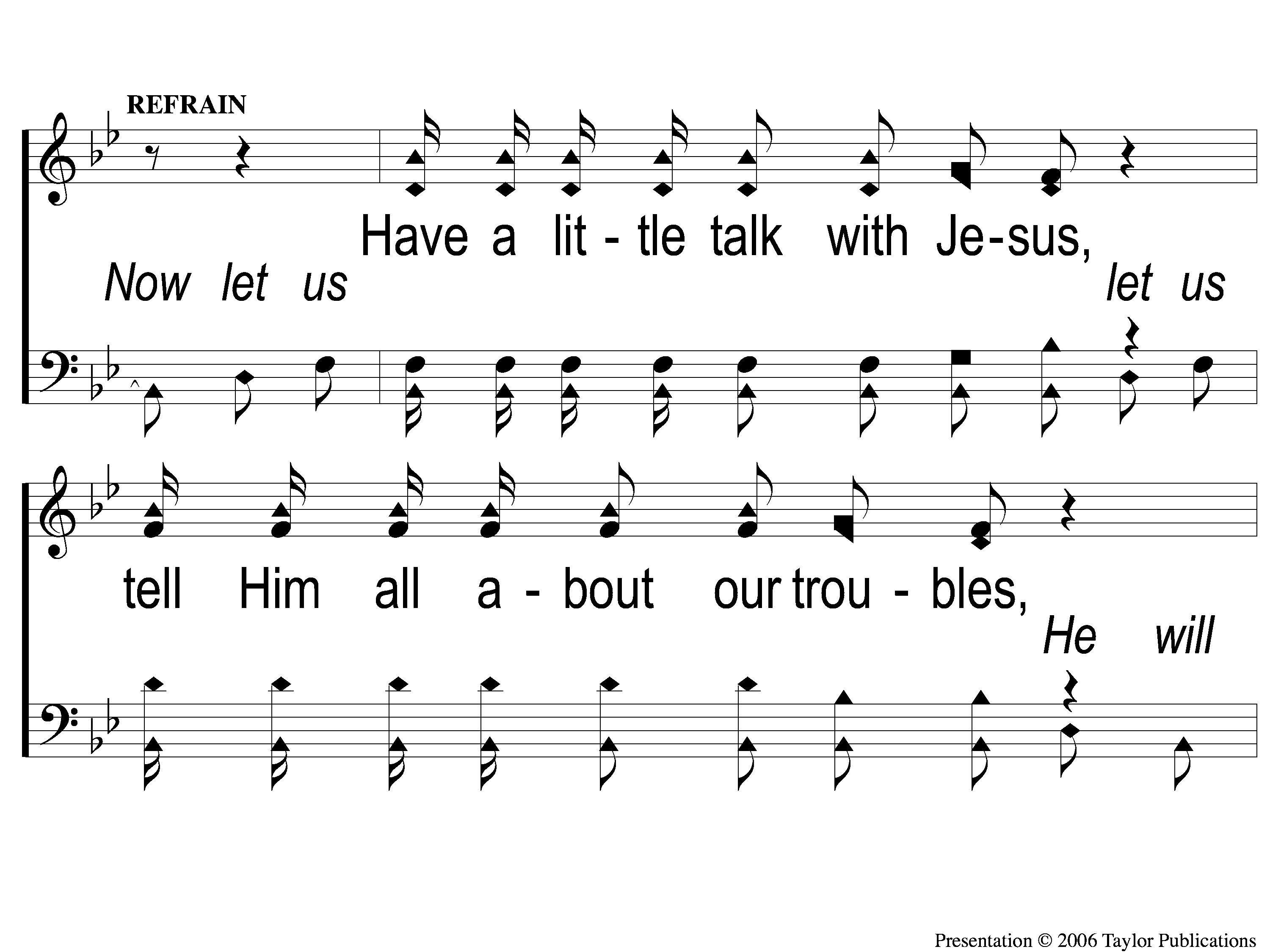 Just A Little Talk With Jesus
959
C-1 Just A Little Talk With Jesus
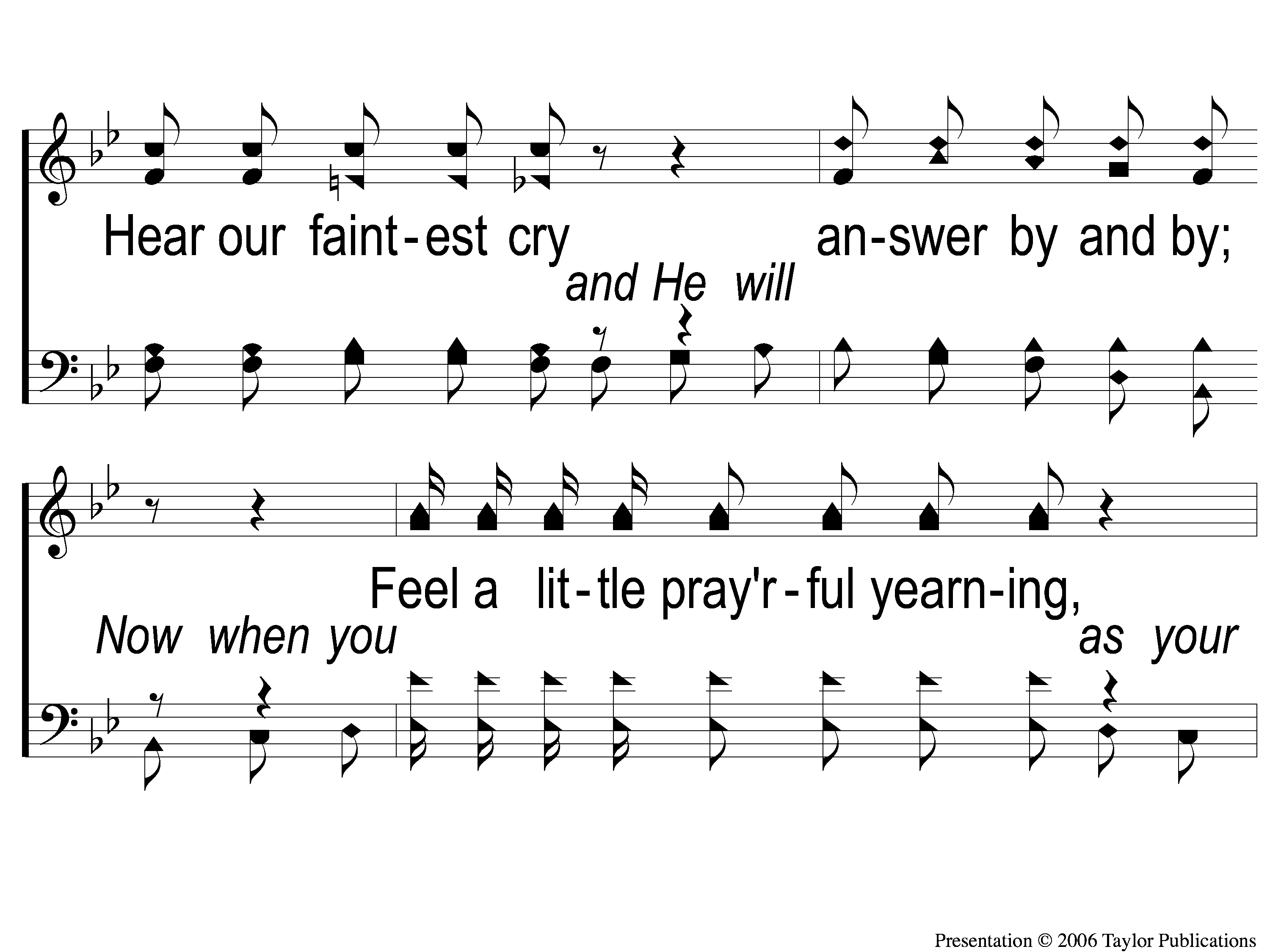 Just A Little Talk With Jesus
959
C-2 Just A Little Talk With Jesus
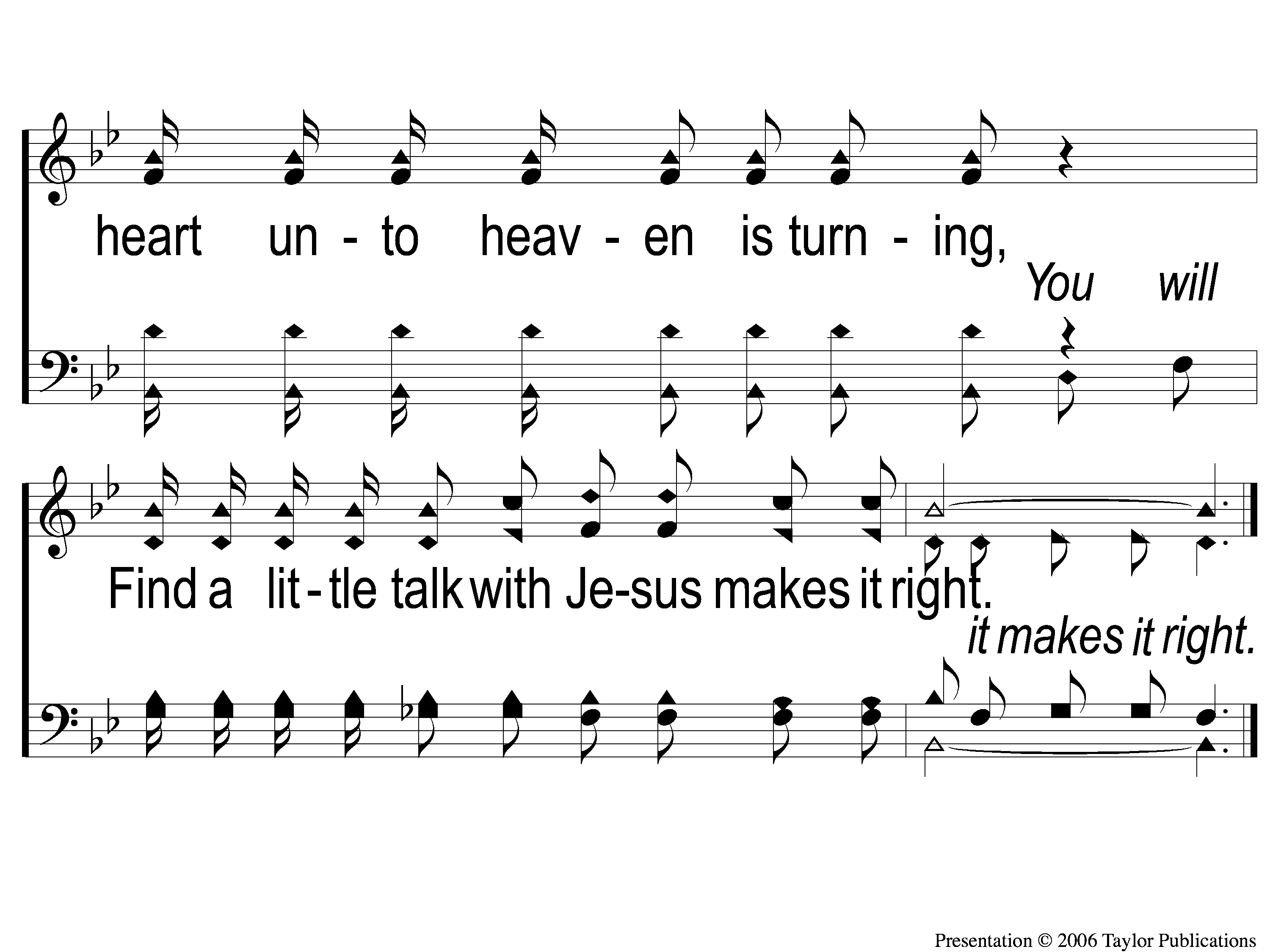 Just A Little Talk With Jesus
959
C-3 Just A Little Talk With Jesus
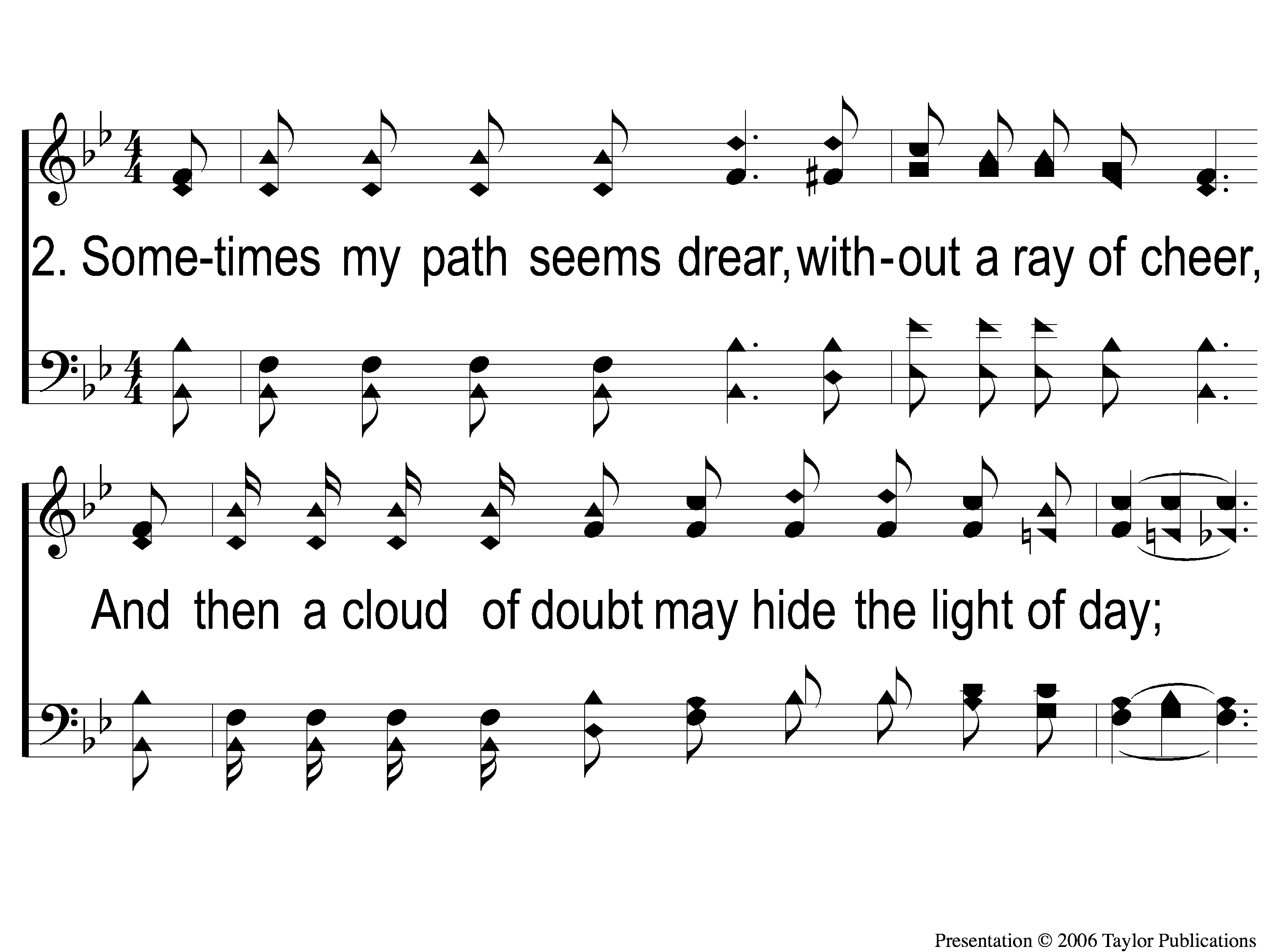 Just A Little Talk With Jesus
959
2-1 Just A Little Talk With Jesus
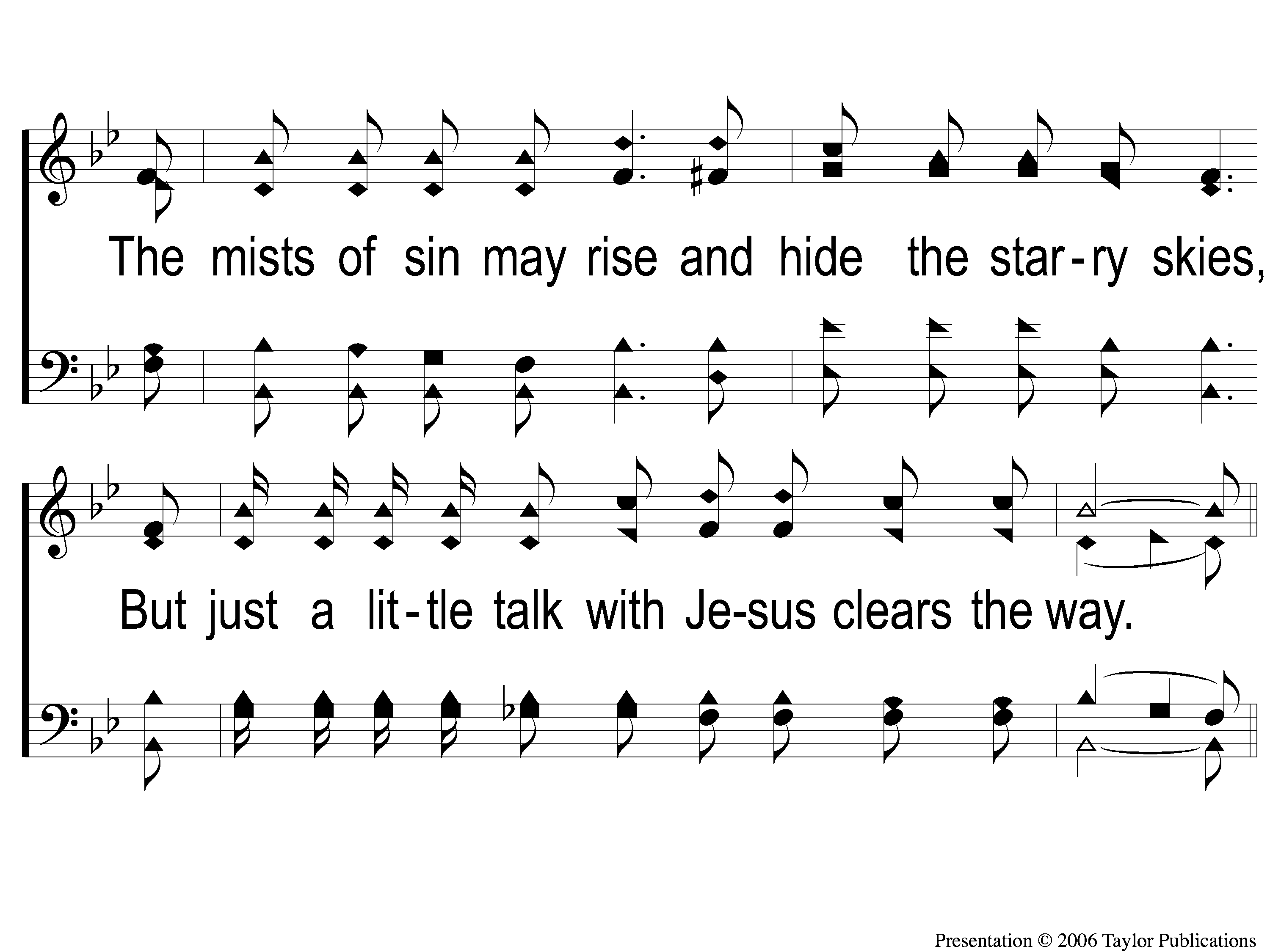 Just A Little Talk With Jesus
959
2-2 Just A Little Talk With Jesus
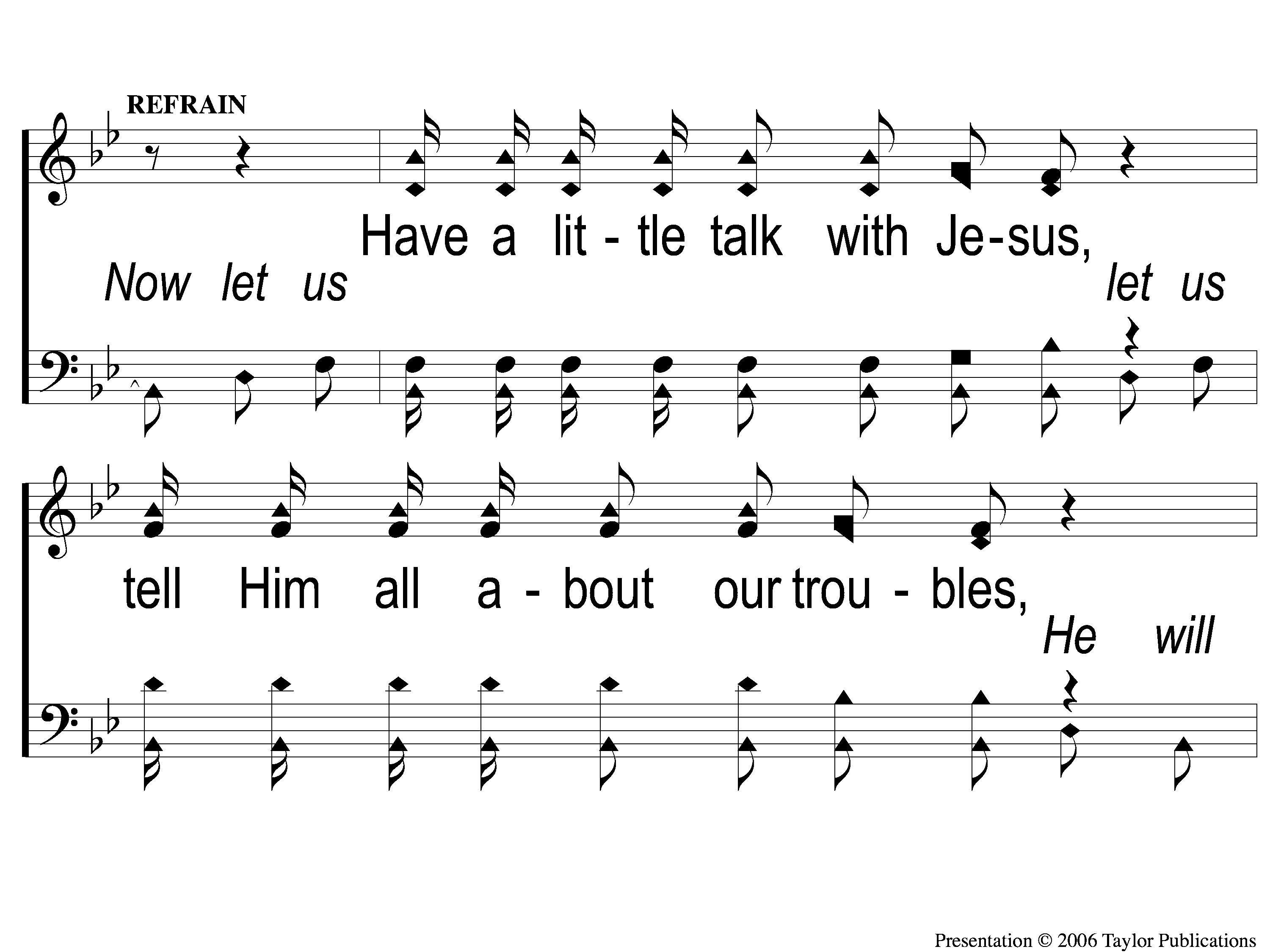 Just A Little Talk With Jesus
959
C-1 Just A Little Talk With Jesus
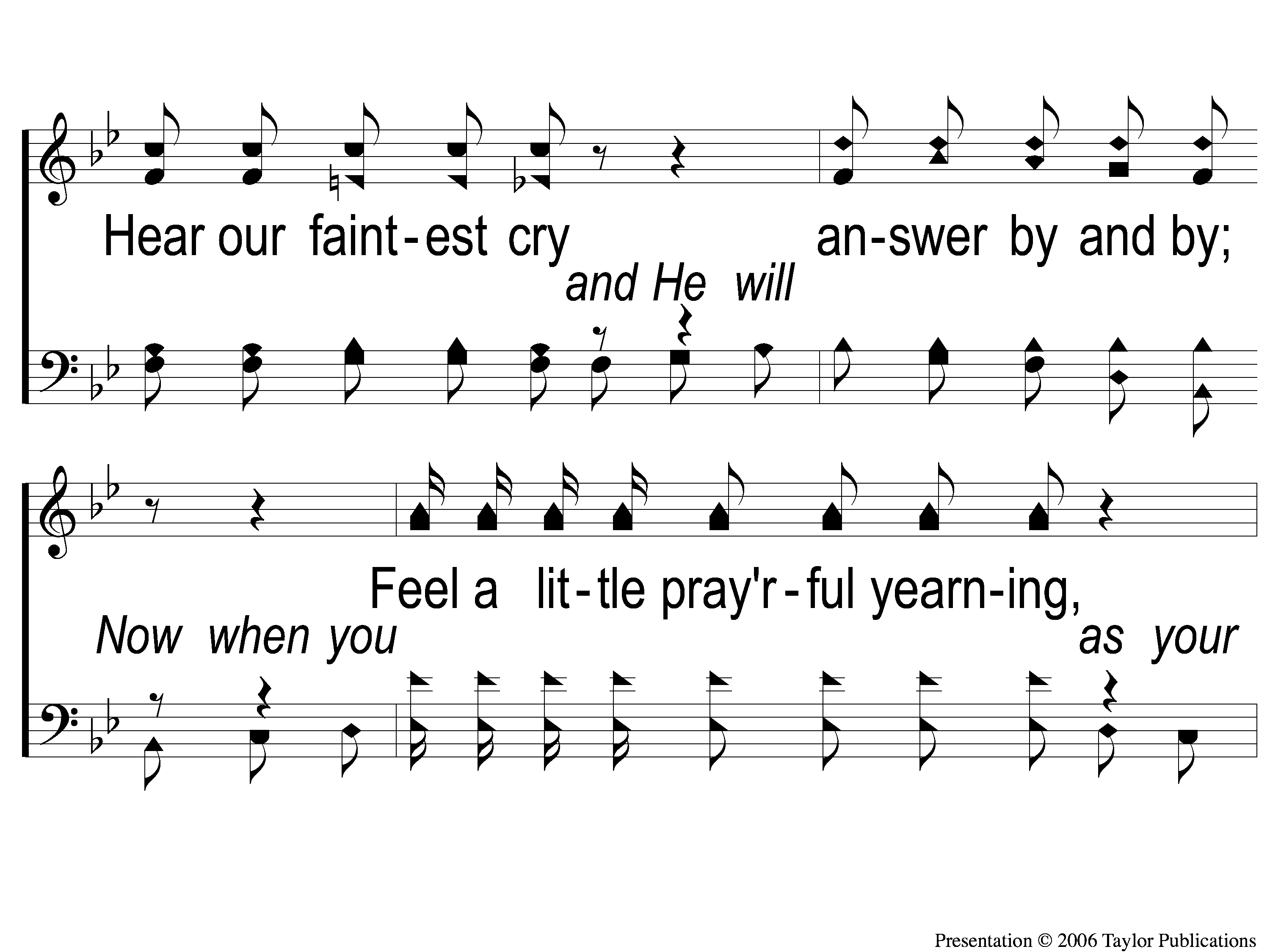 Just A Little Talk With Jesus
959
C-2 Just A Little Talk With Jesus
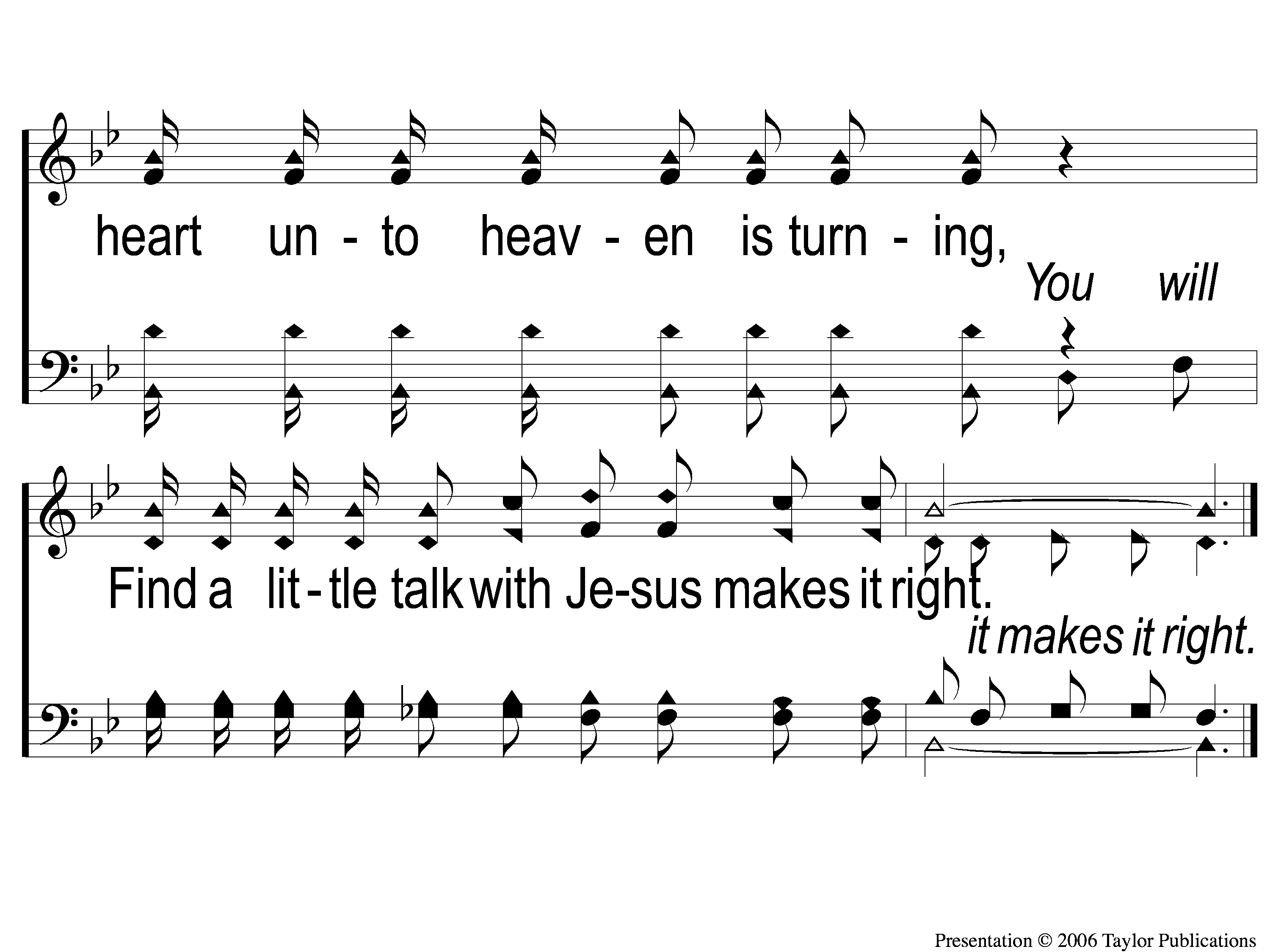 Just A Little Talk With Jesus
959
C-3 Just A Little Talk With Jesus
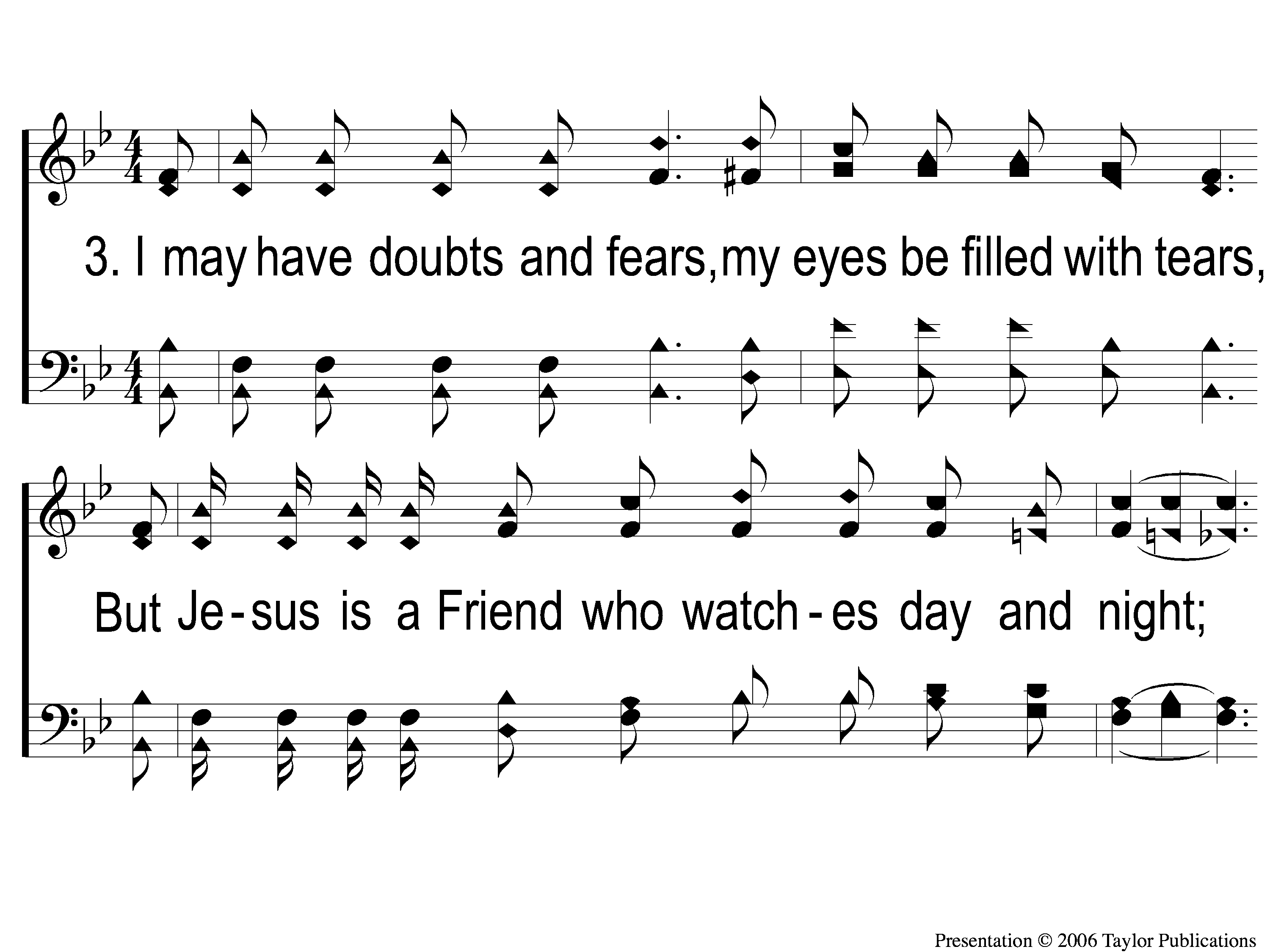 Just A Little Talk With Jesus
959
3-1 Just A Little Talk With Jesus
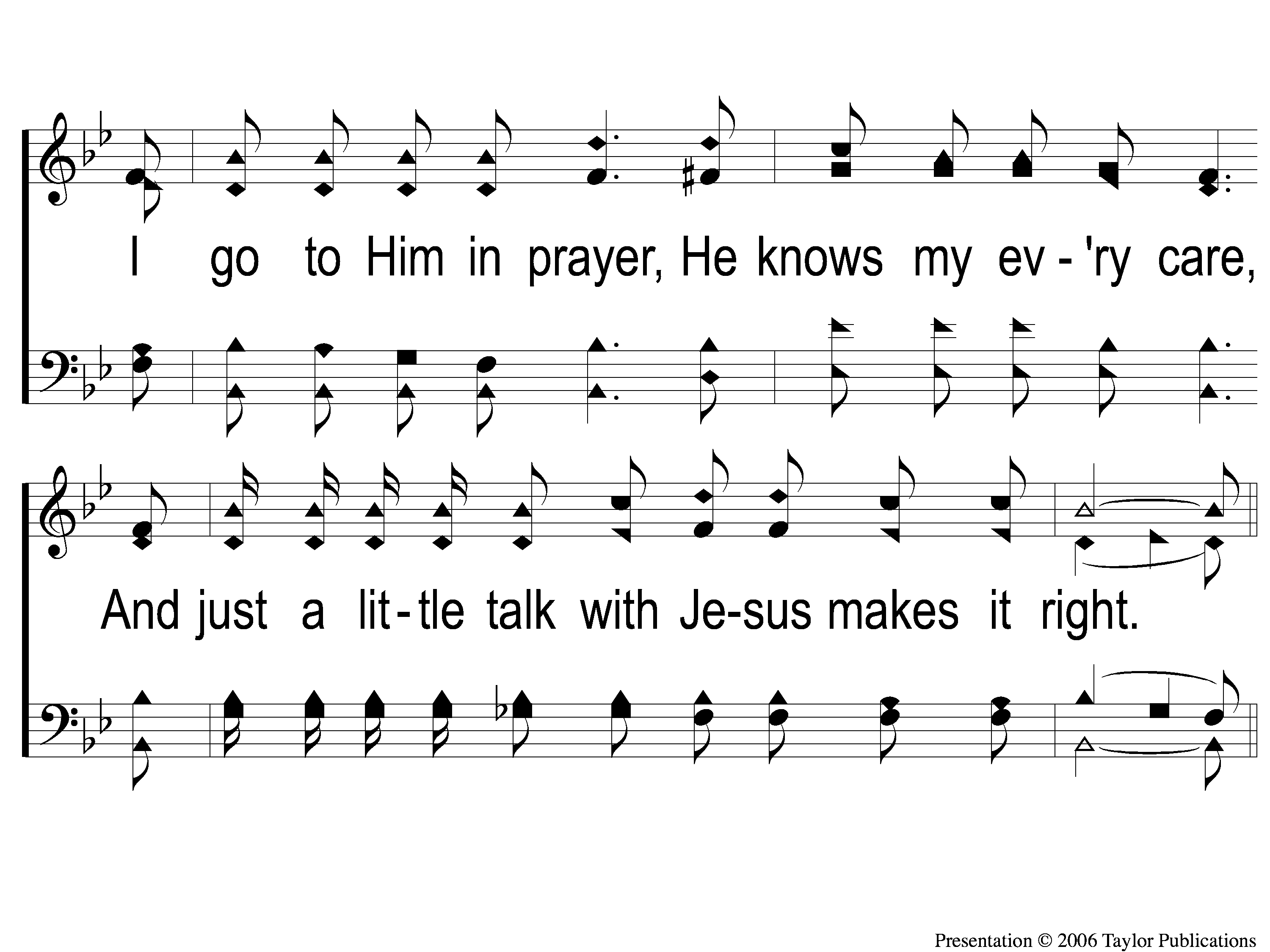 Just A Little Talk With Jesus
959
3-2 Just A Little Talk With Jesus
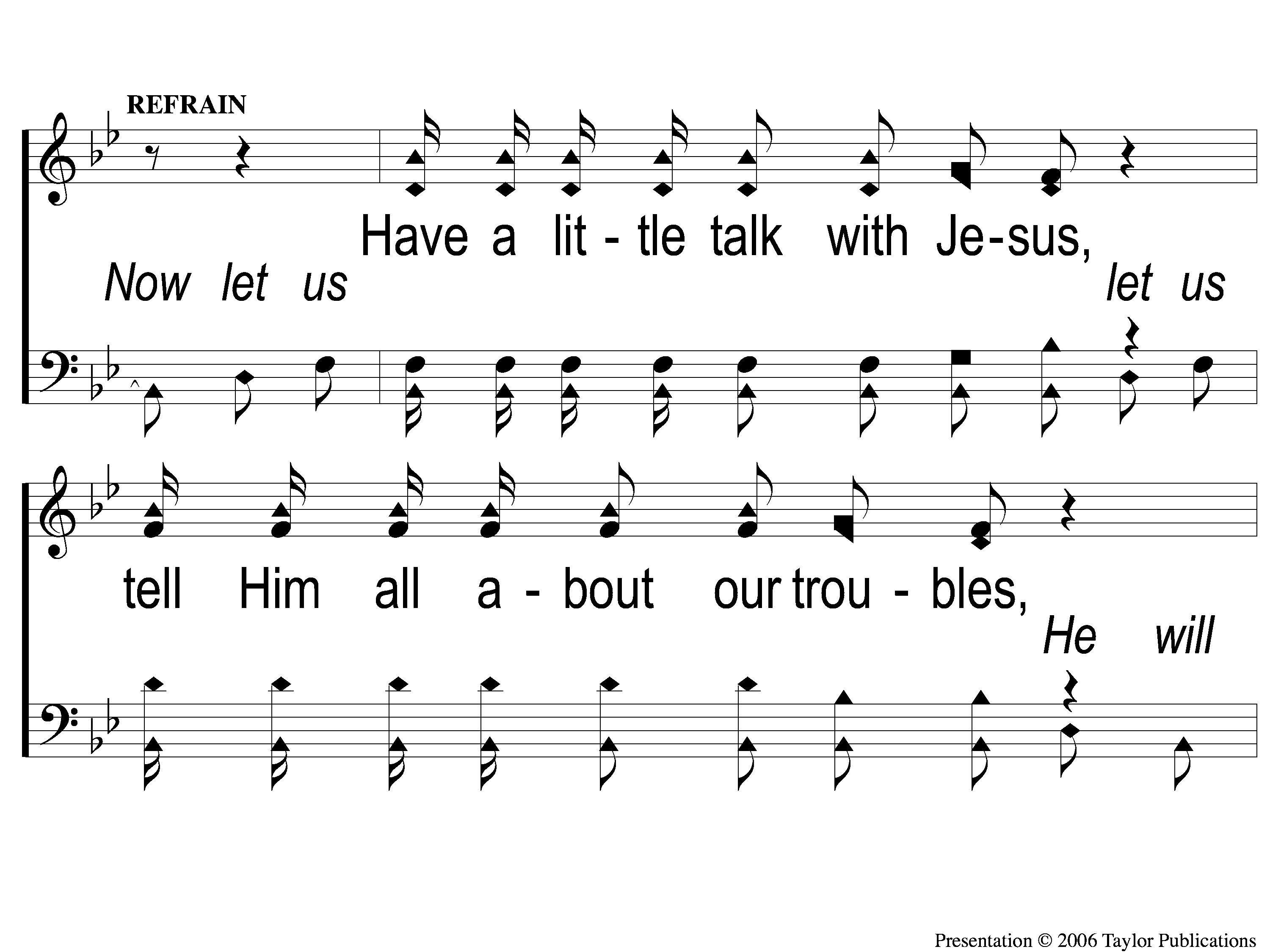 Just A Little Talk With Jesus
959
C-1 Just A Little Talk With Jesus
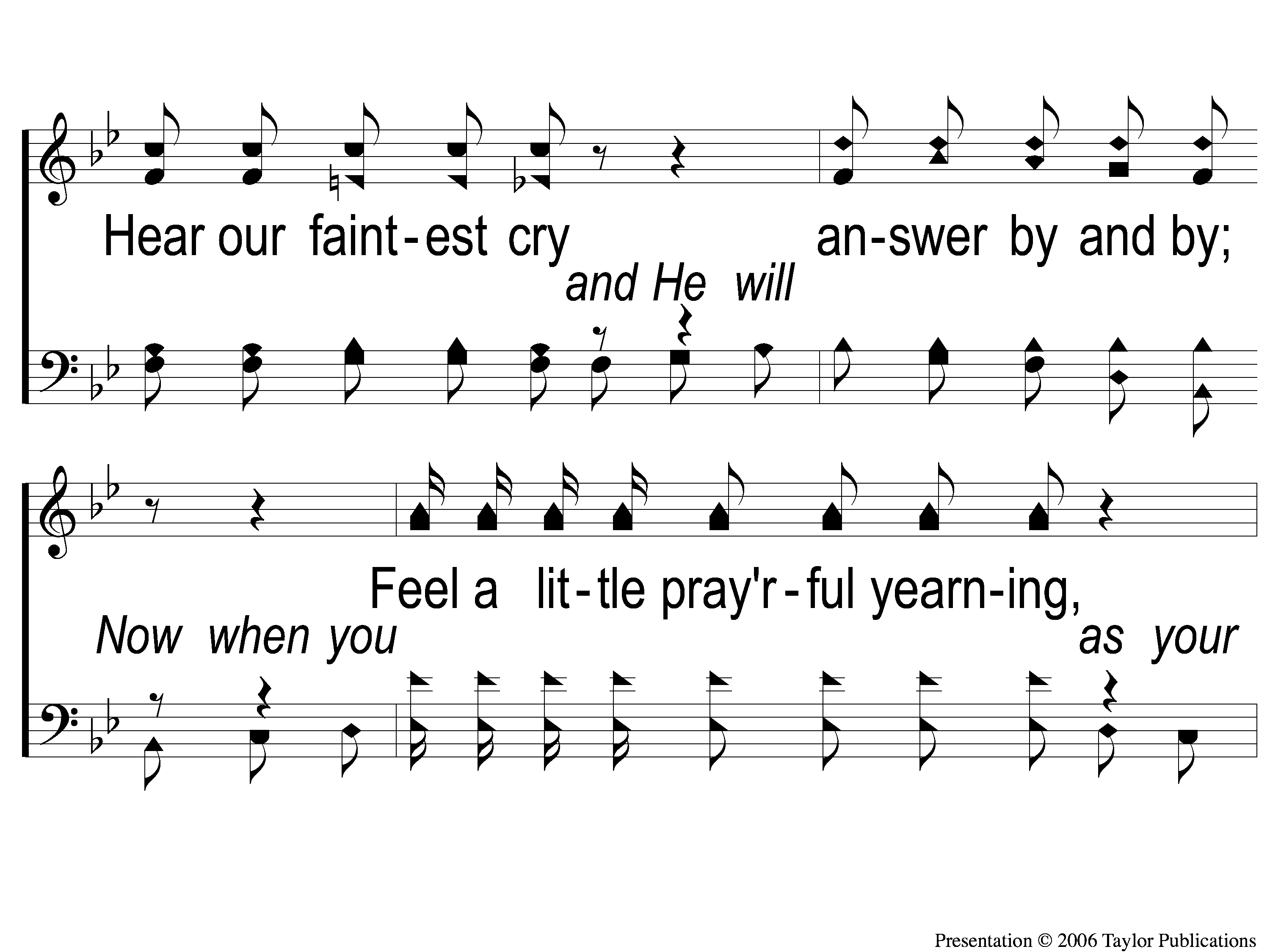 Just A Little Talk With Jesus
959
C-2 Just A Little Talk With Jesus
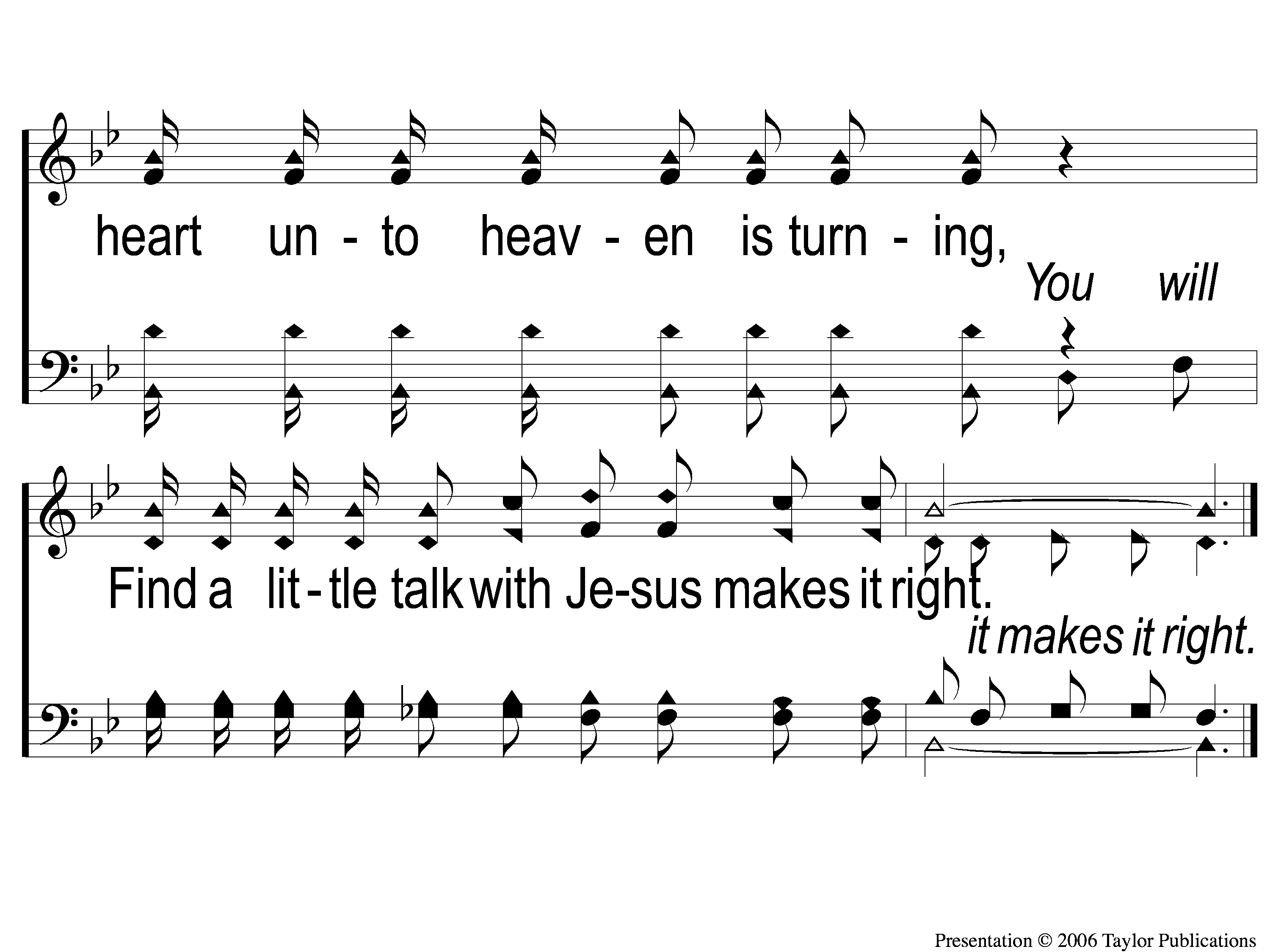 Just A Little Talk With Jesus
959
C-3 Just A Little Talk With Jesus
Opening Prayer
Song:
Shine, Jesus, Shine
#290
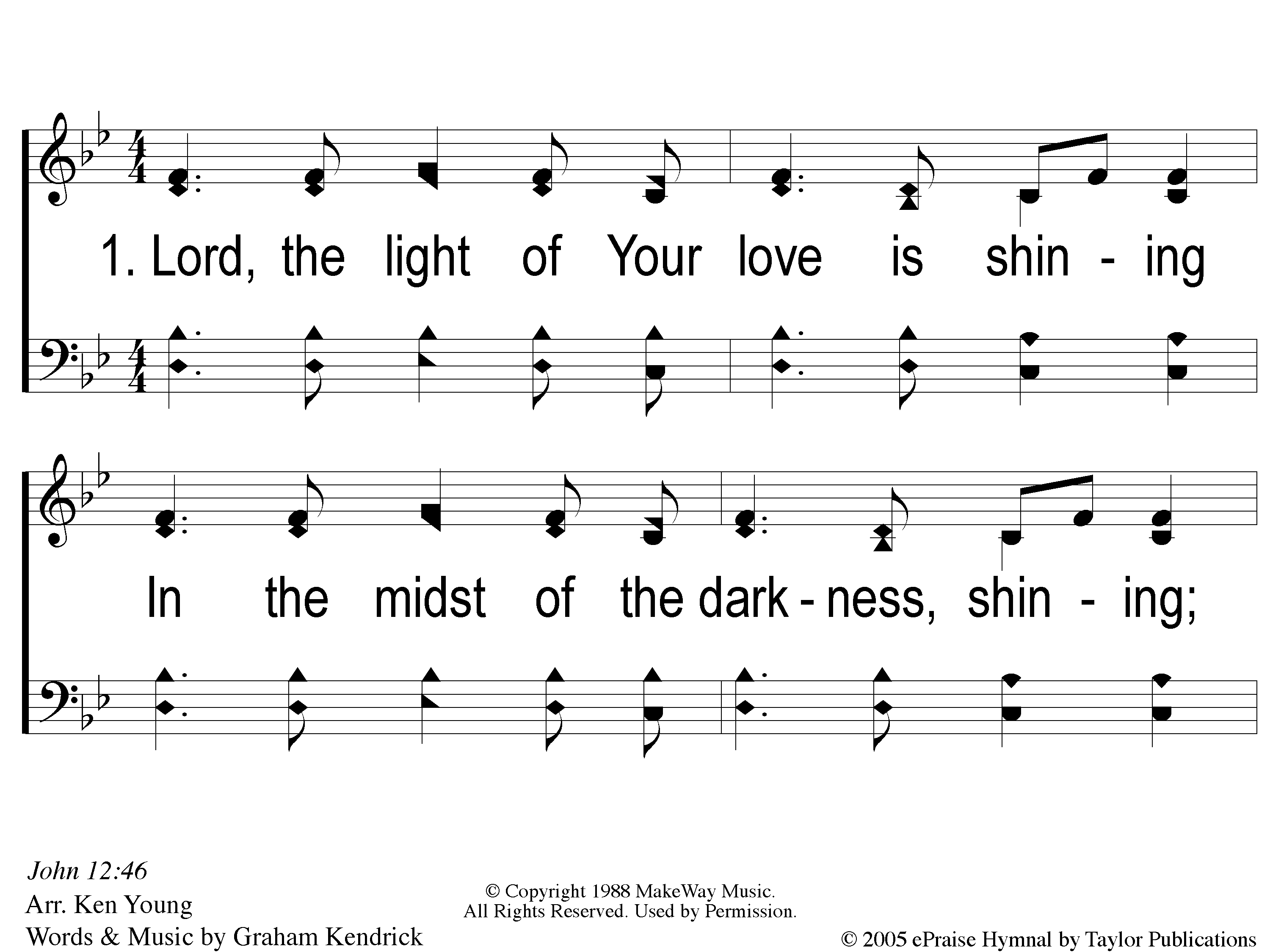 Shine, Jesus, Shine
290
1-1 Shine Jesus Shine
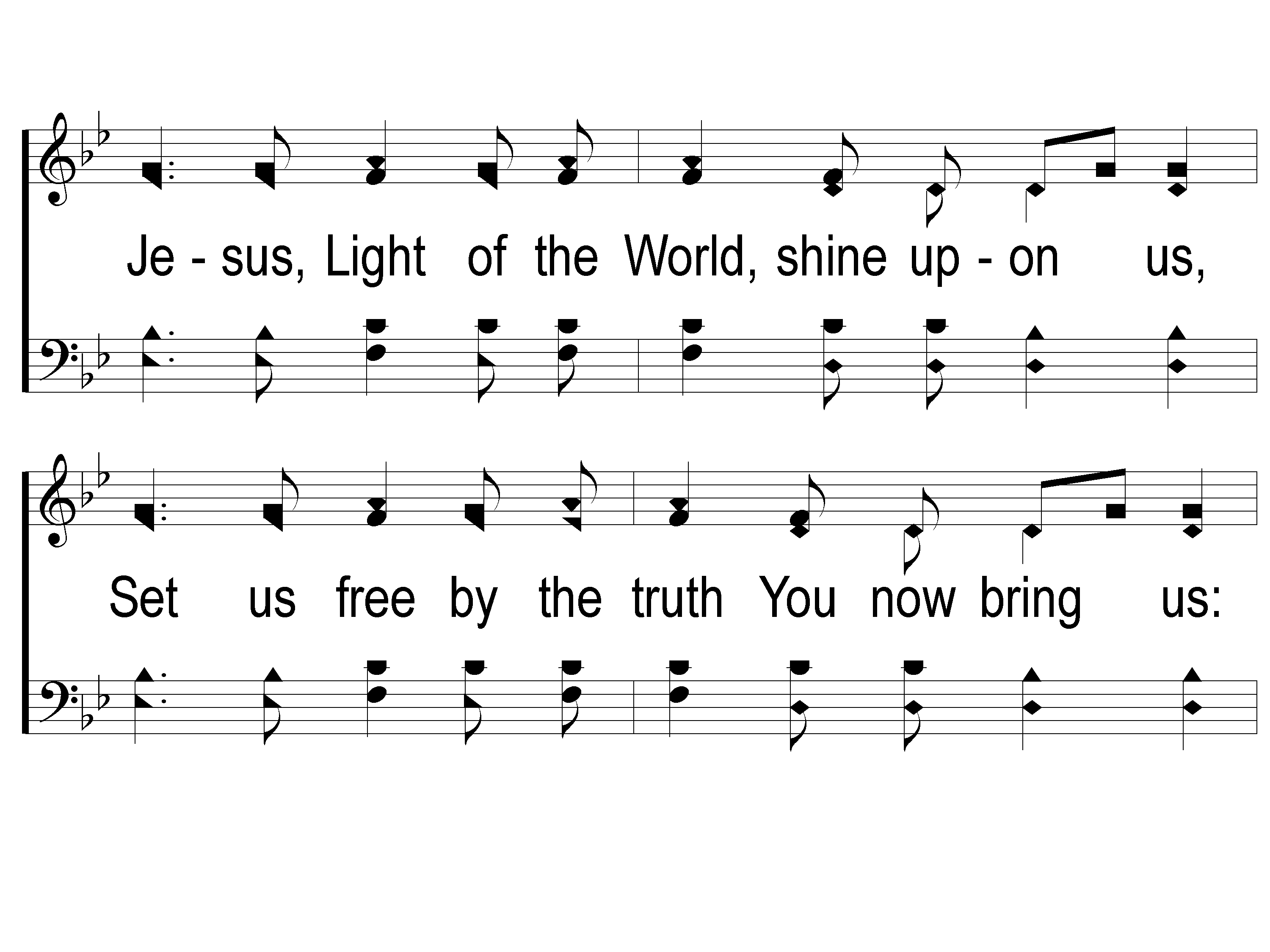 Shine, Jesus, Shine
290
1-2 Shine Jesus Shine
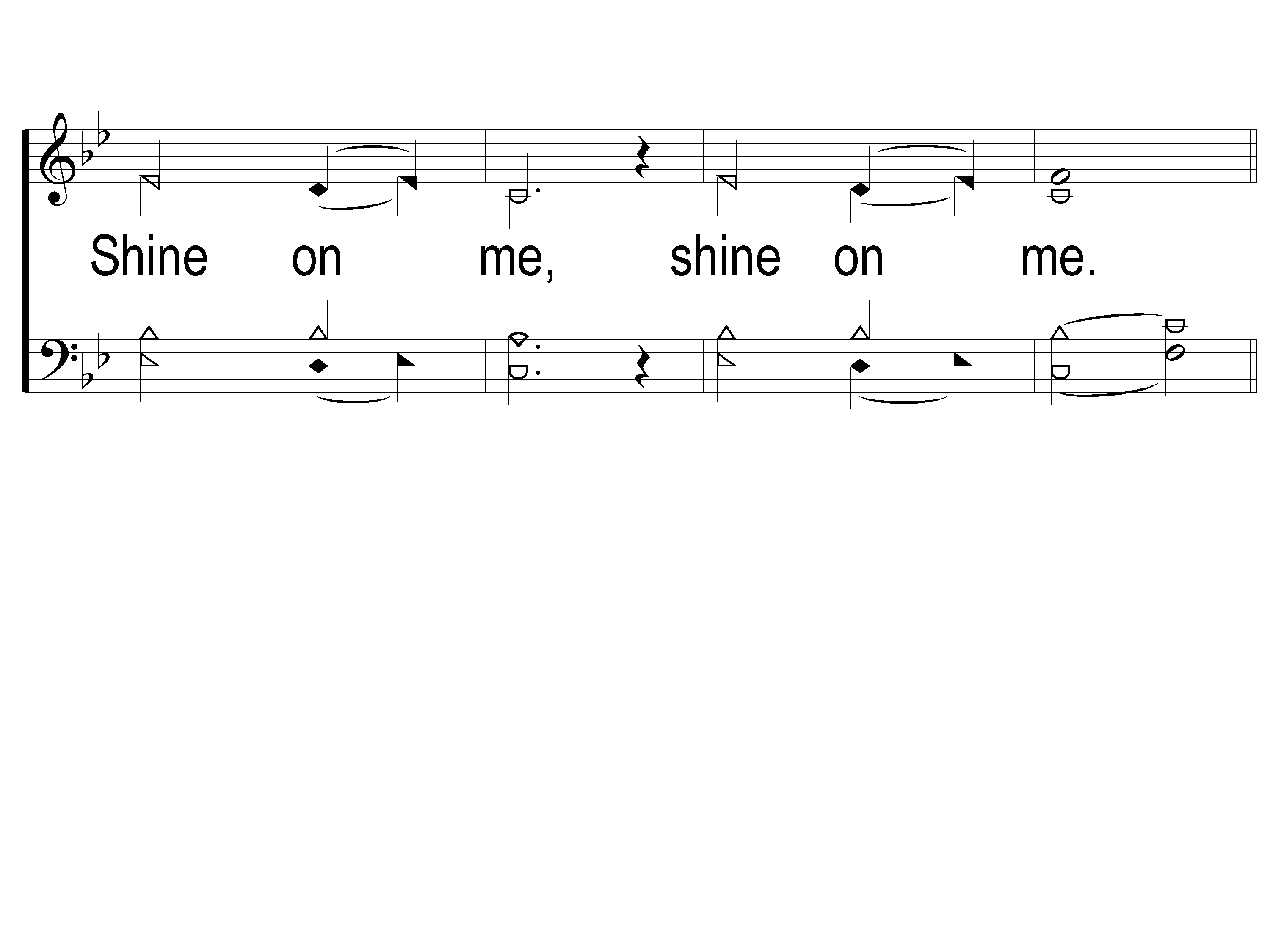 Shine, Jesus, Shine
290
1-3 Shine Jesus Shine
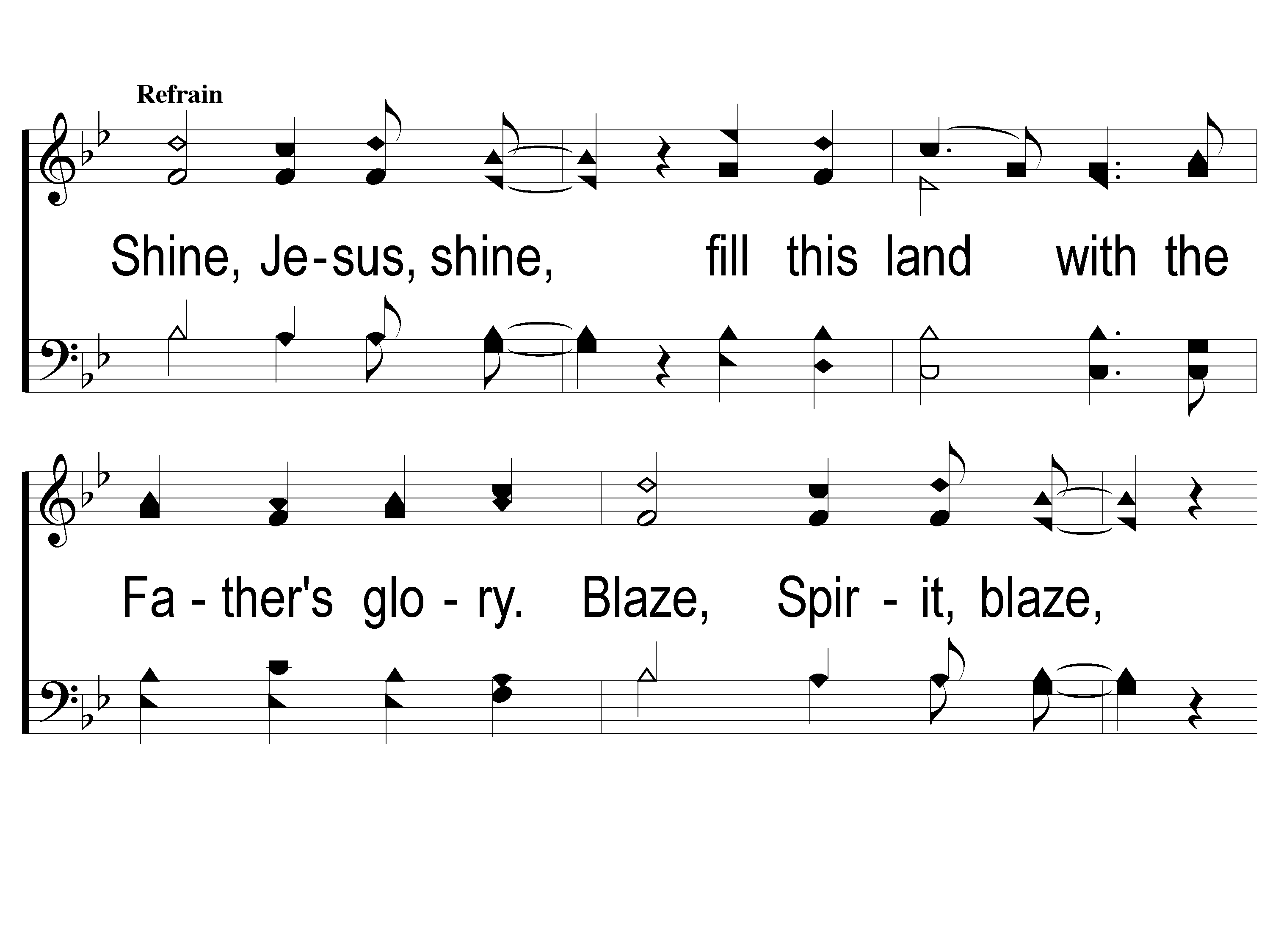 Shine, Jesus, Shine
290
C-1 Shine Jesus Shine
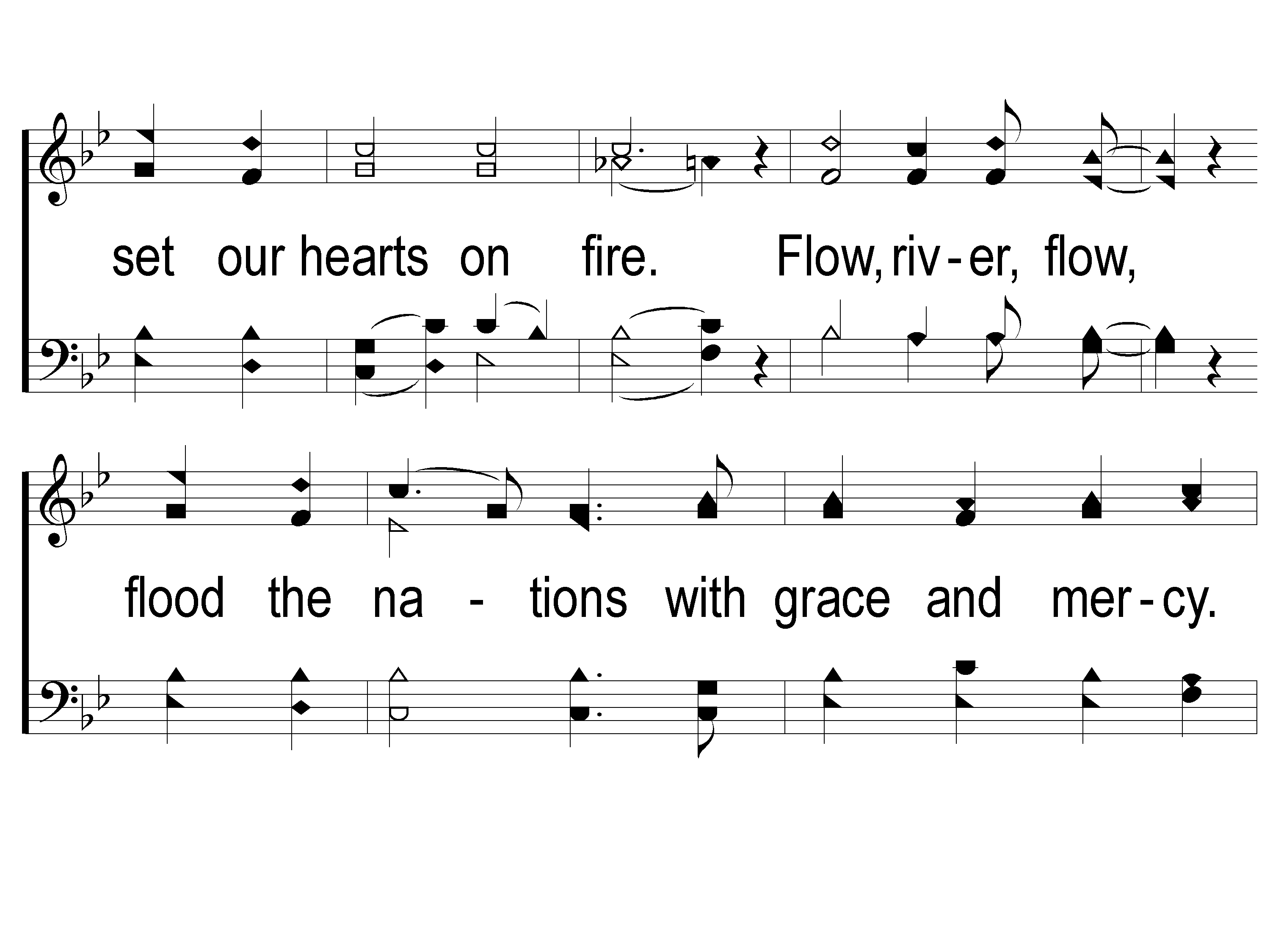 Shine, Jesus, Shine
290
C-2 Shine Jesus Shine
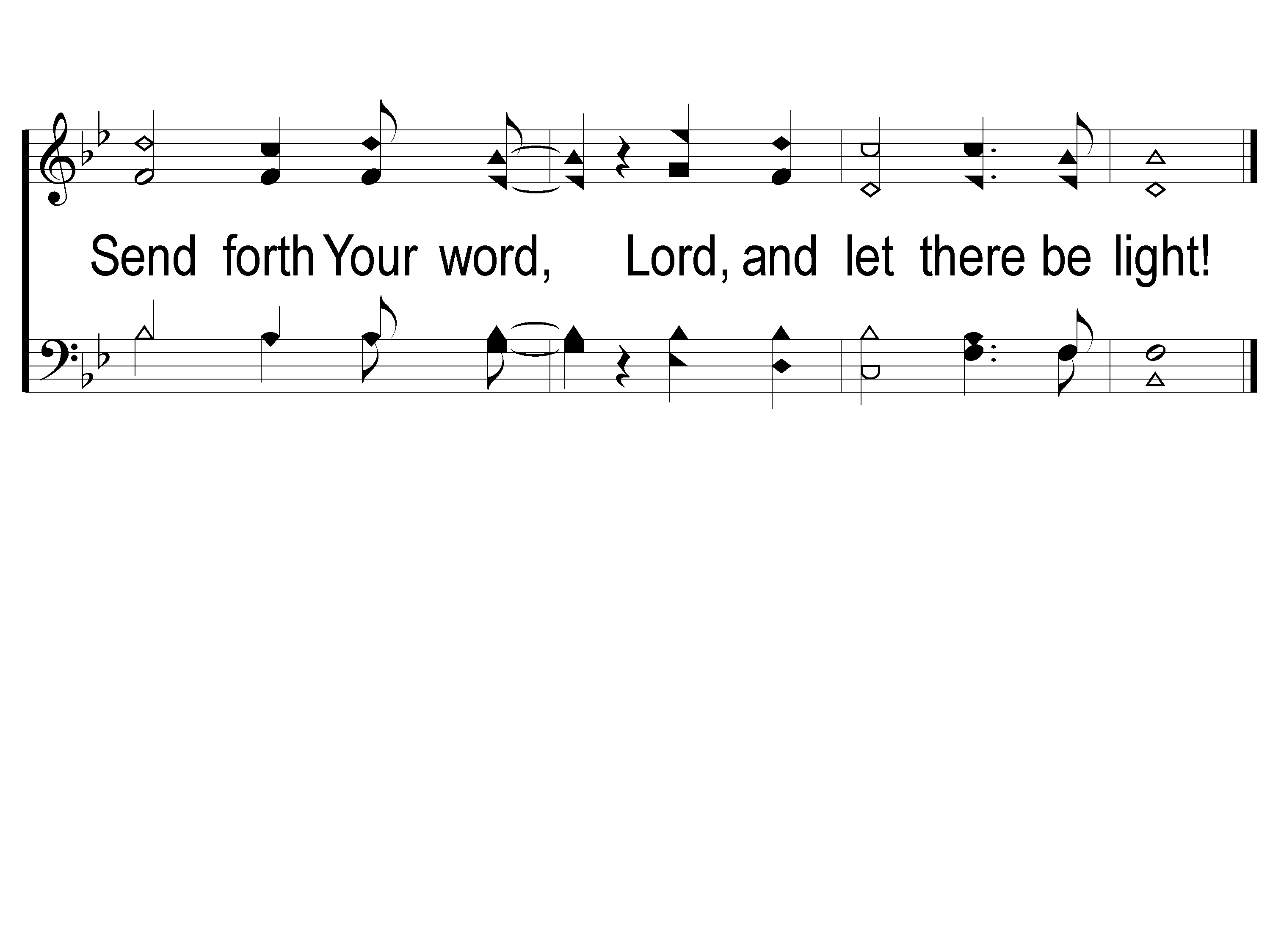 Shine, Jesus, Shine
290
C-3 Shine Jesus Shine
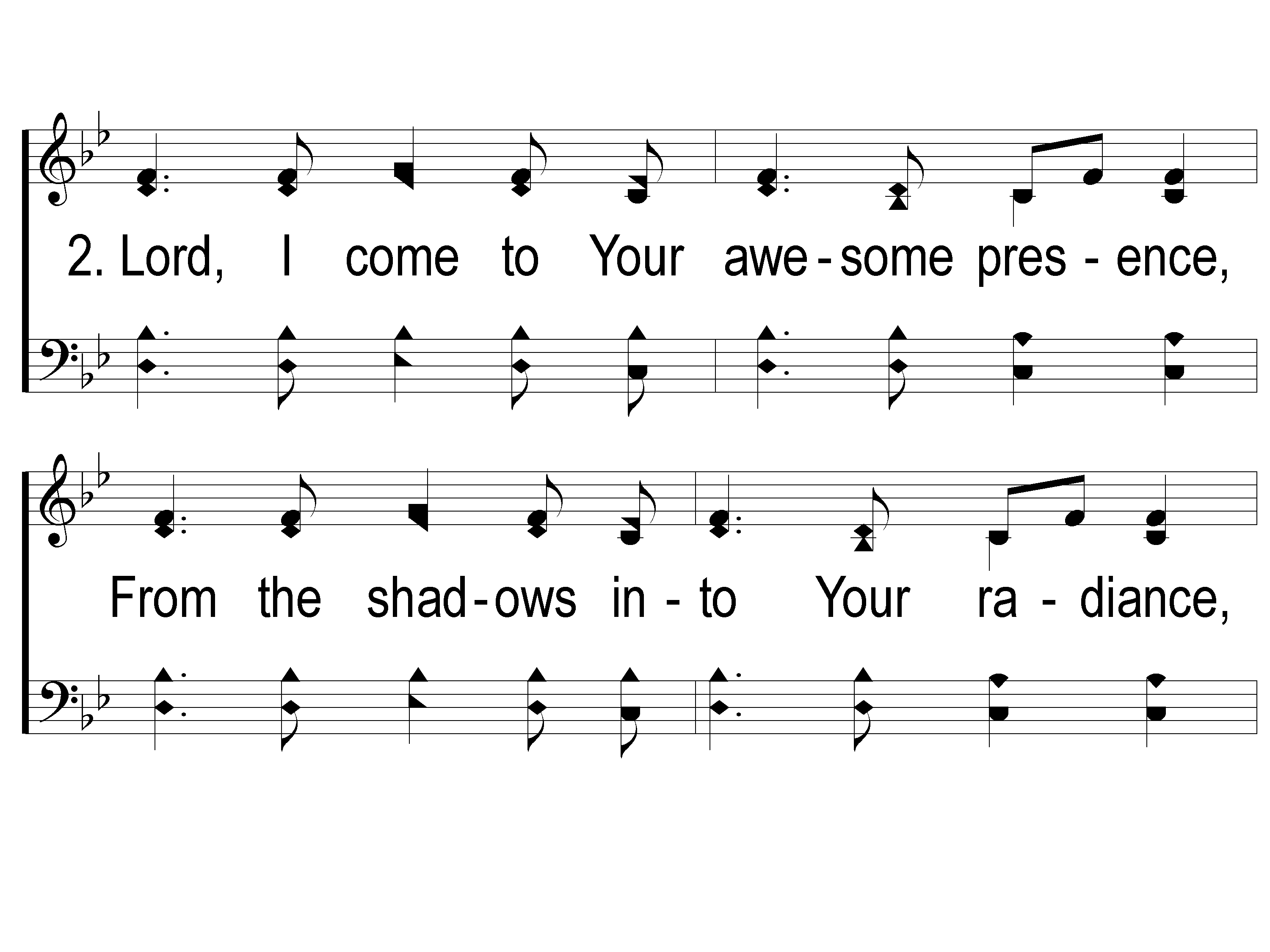 Shine, Jesus, Shine
290
2-1 Shine Jesus Shine
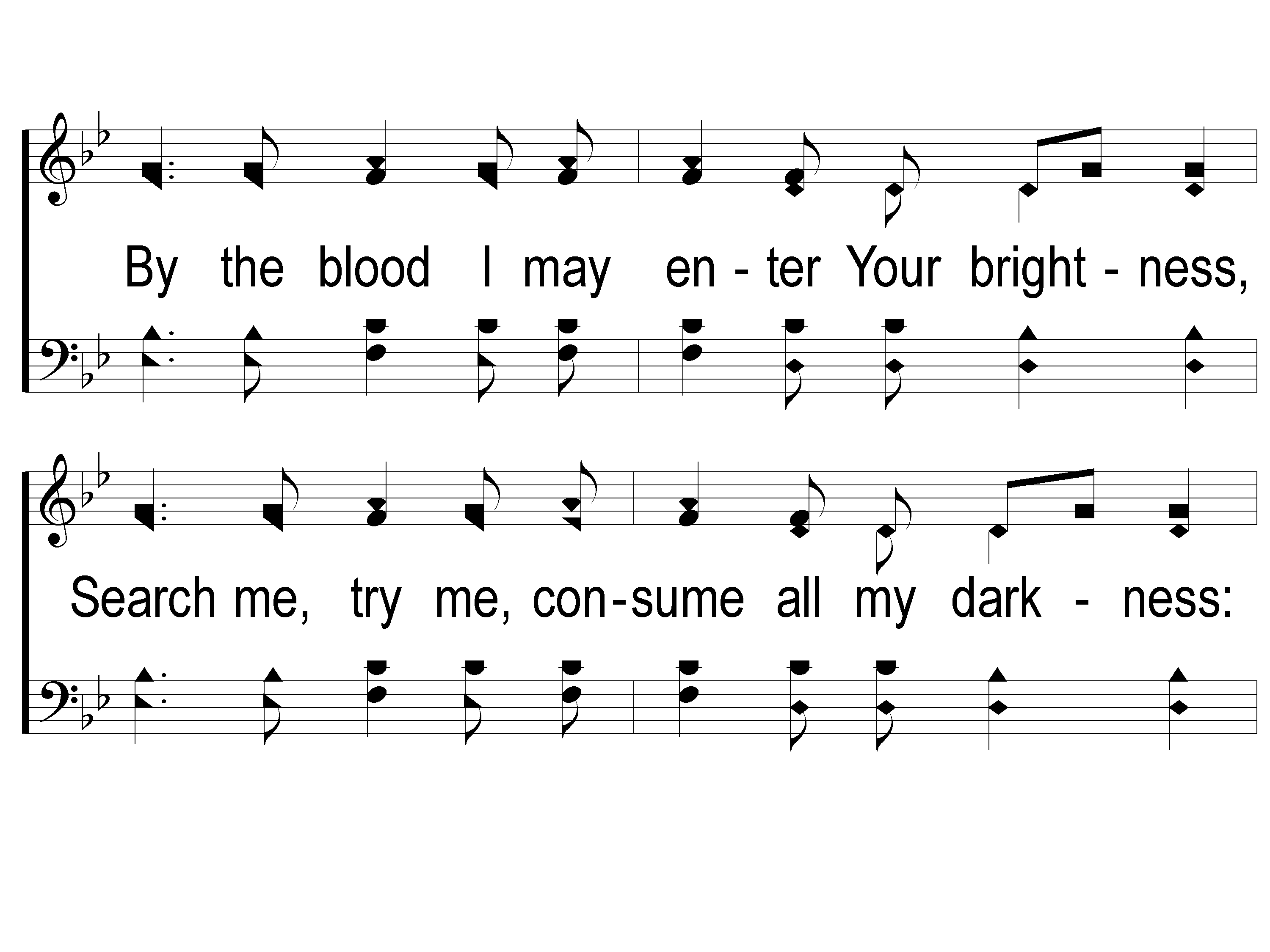 Shine, Jesus, Shine
290
2-2 Shine Jesus Shine
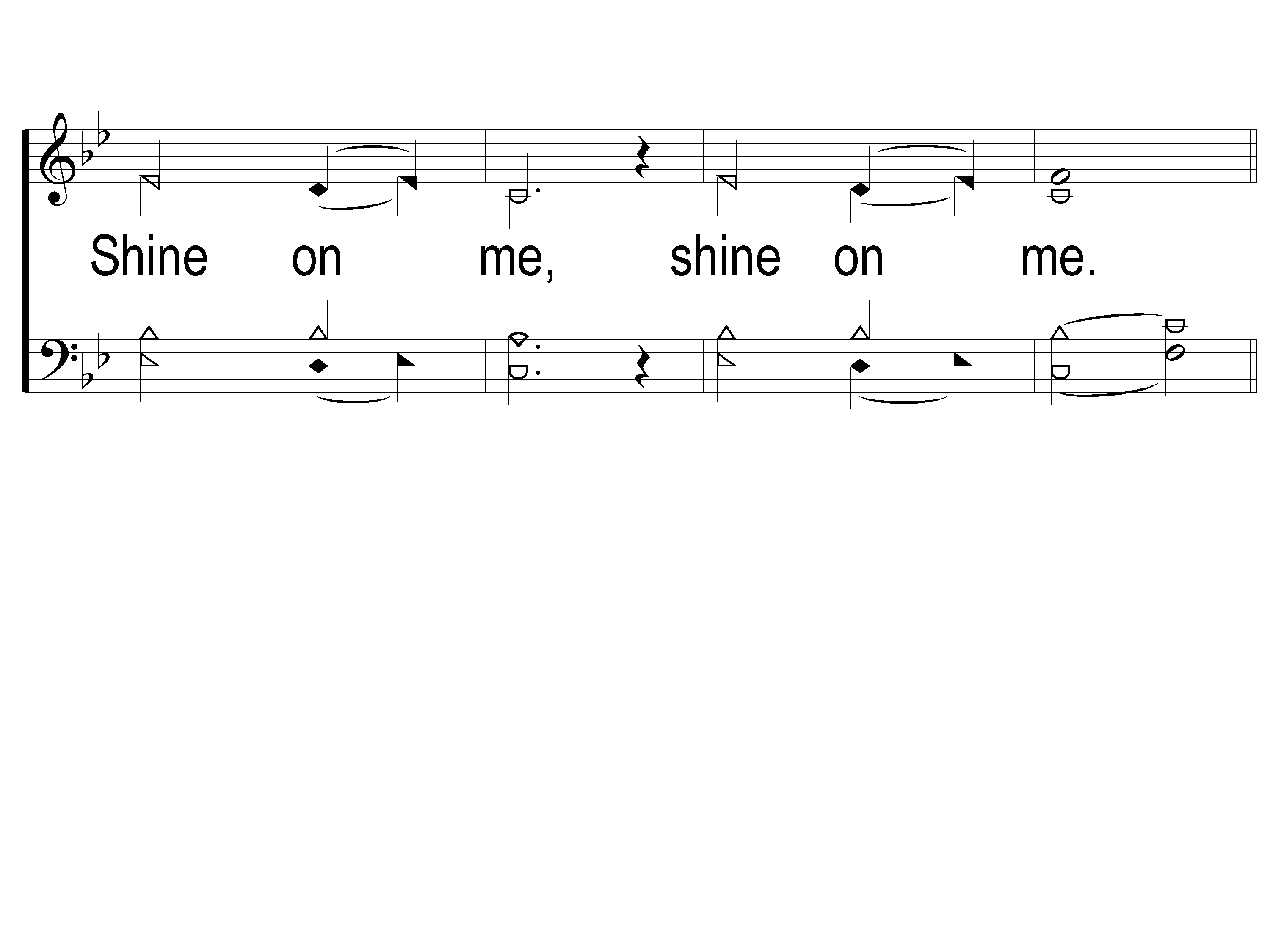 Shine, Jesus, Shine
290
2-3 Shine Jesus Shine
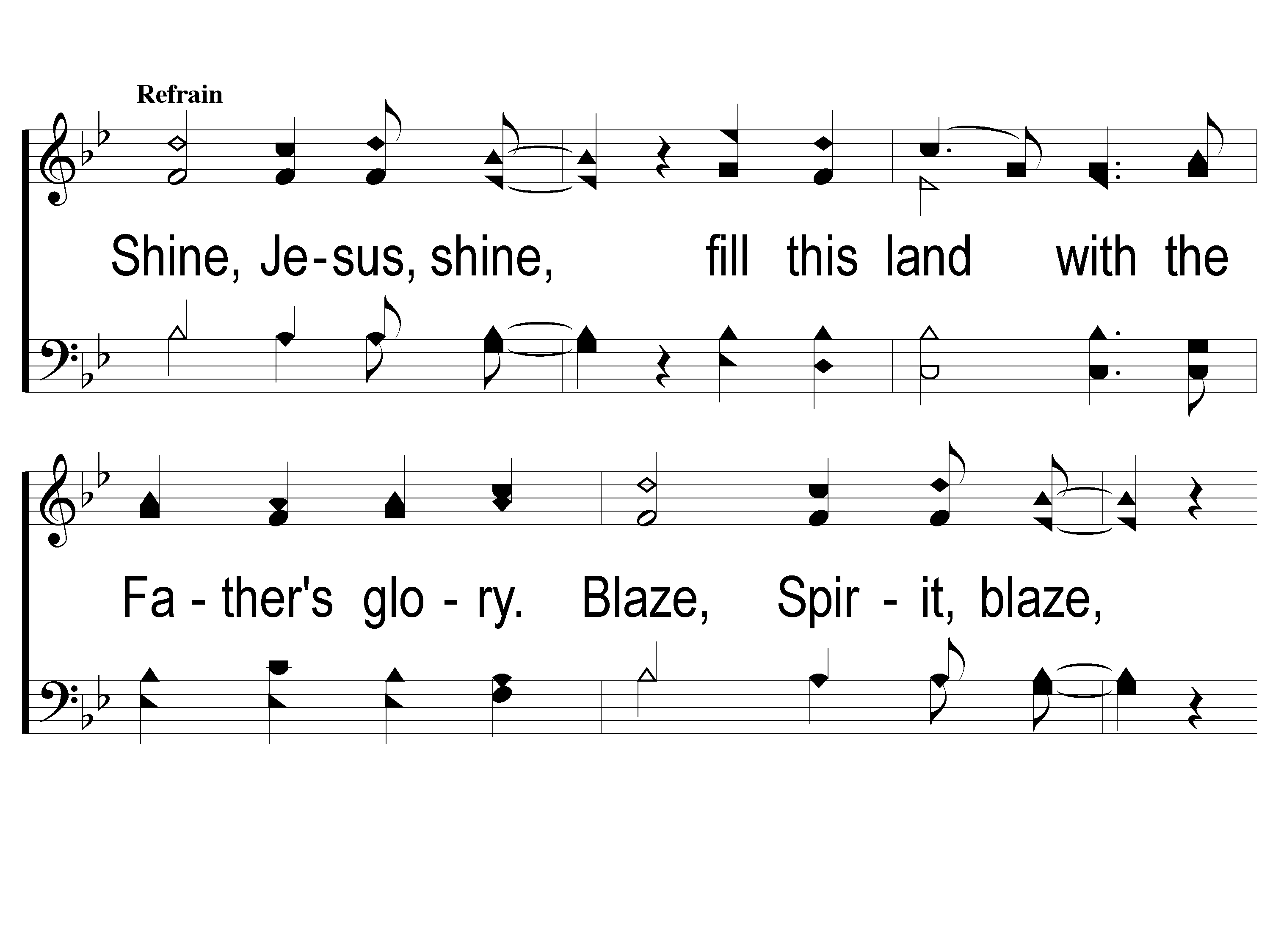 Shine, Jesus, Shine
290
C-1 Shine Jesus Shine
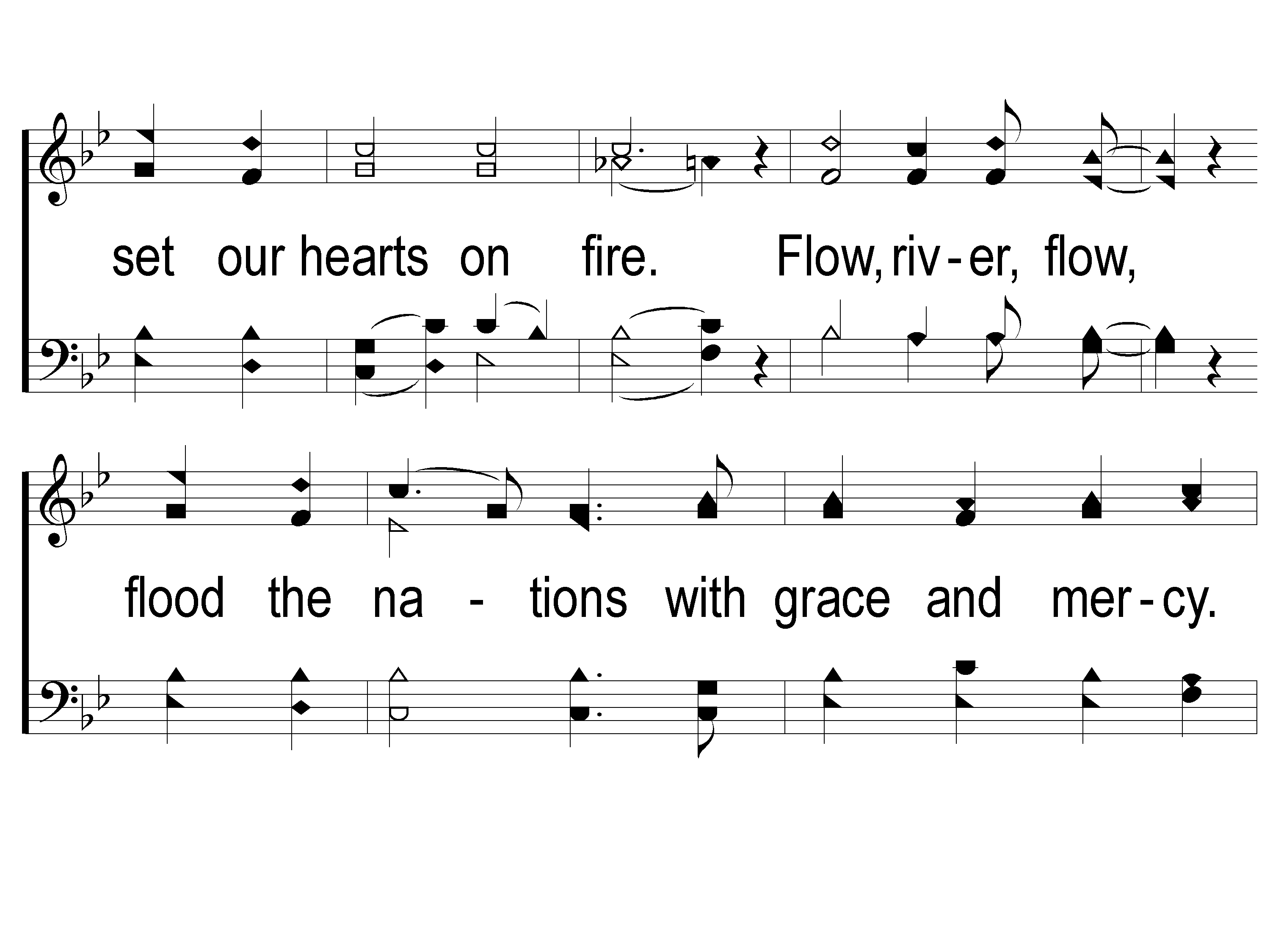 Shine, Jesus, Shine
290
C-2 Shine Jesus Shine
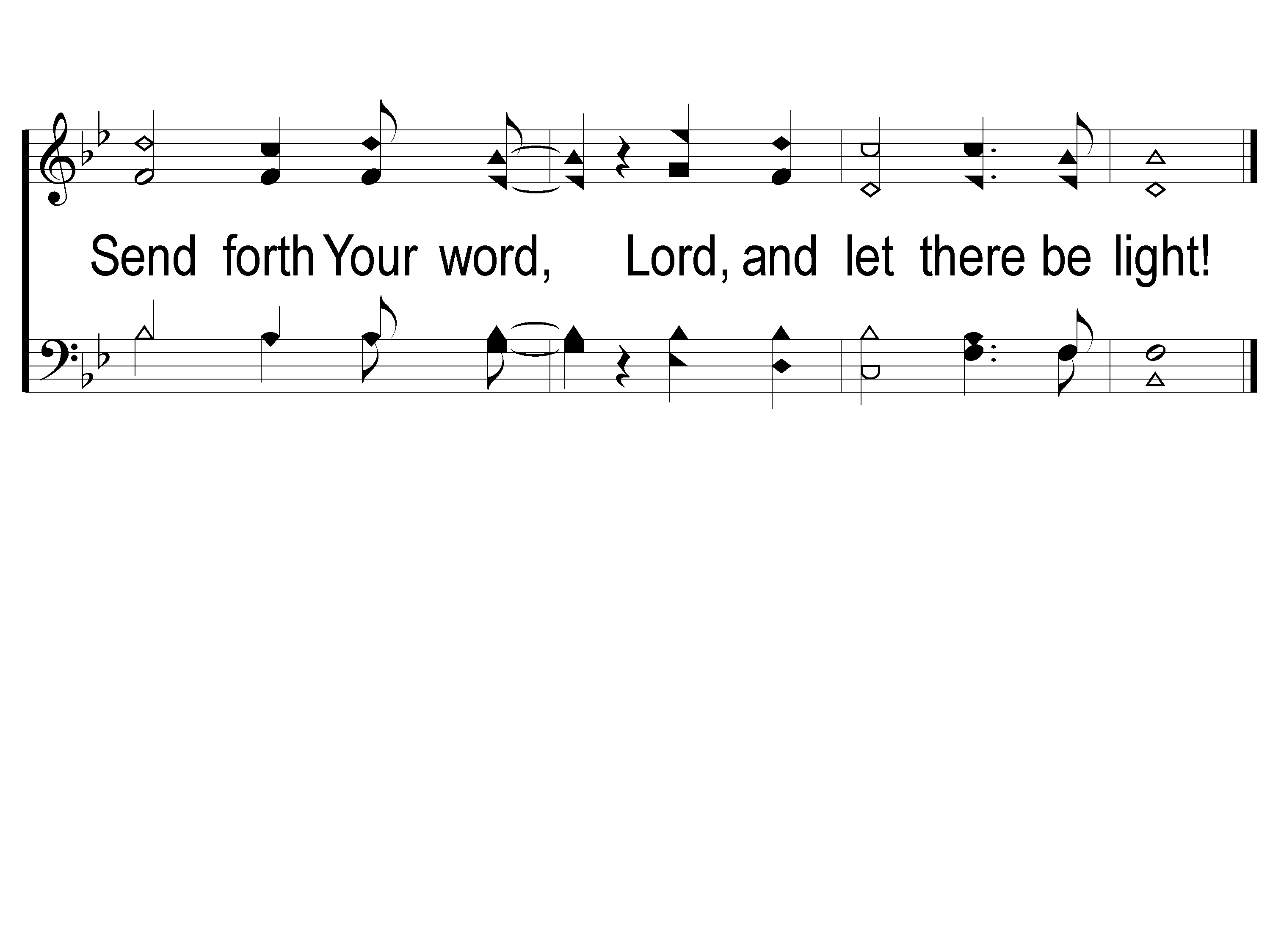 Shine, Jesus, Shine
290
C-3 Shine Jesus Shine
Song:
Seek Ye First
#555
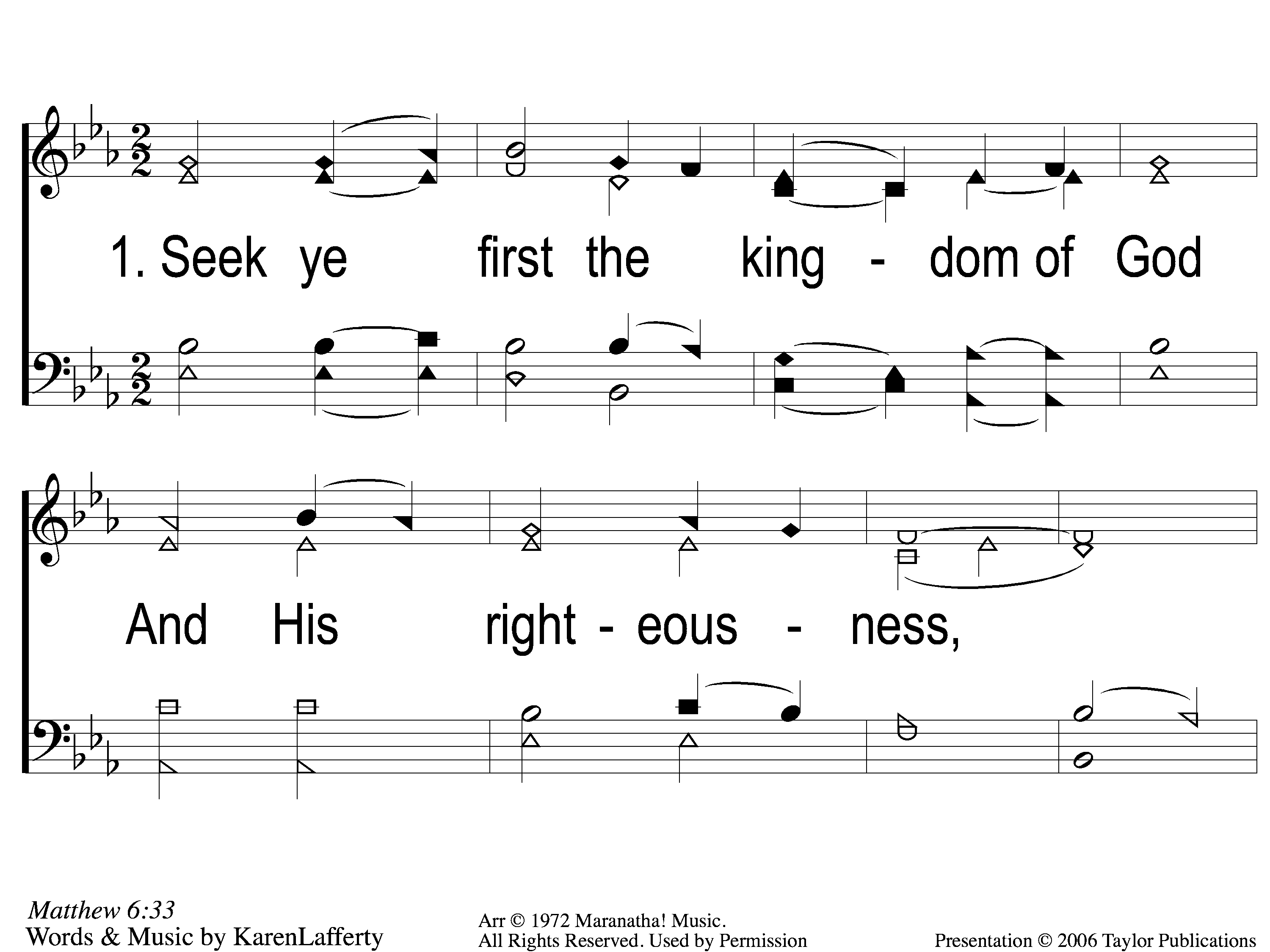 Seek Ye First
555
1-1 Seek Ye First
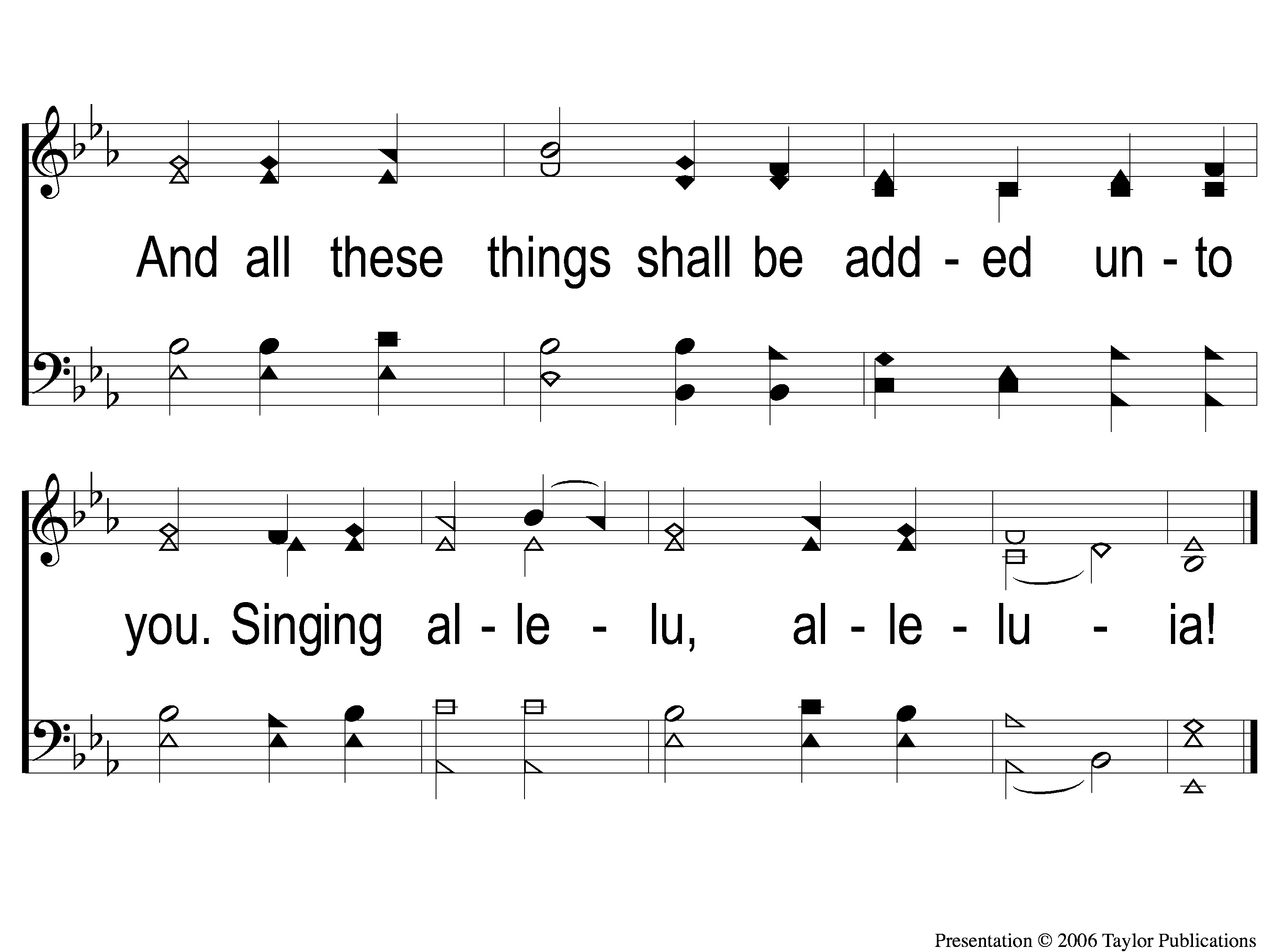 Seek Ye First
555
1-2 Seek Ye First
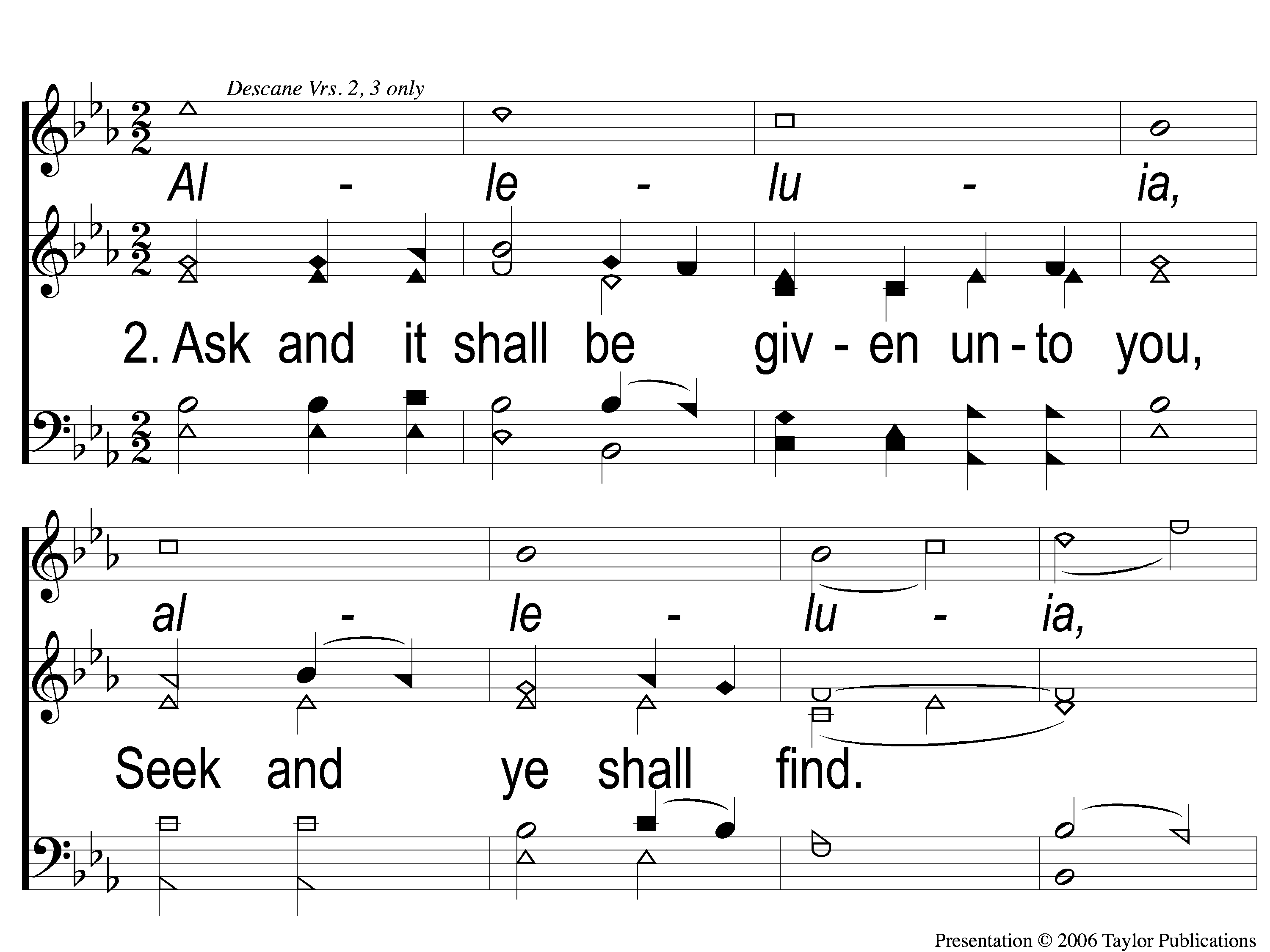 Seek Ye First
555
2-1 Seek Ye First
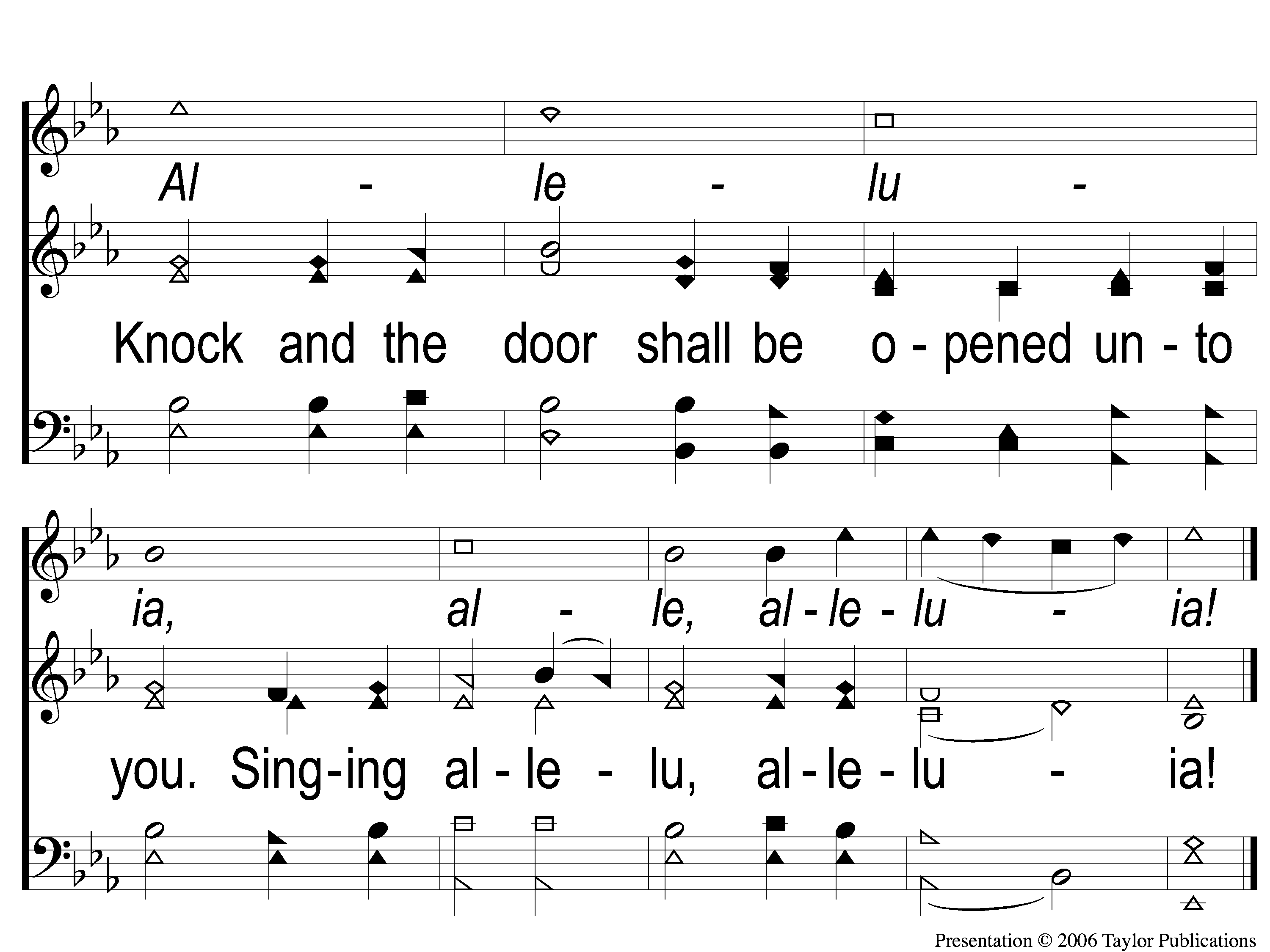 Seek Ye First
555
2-2 Seek Ye First
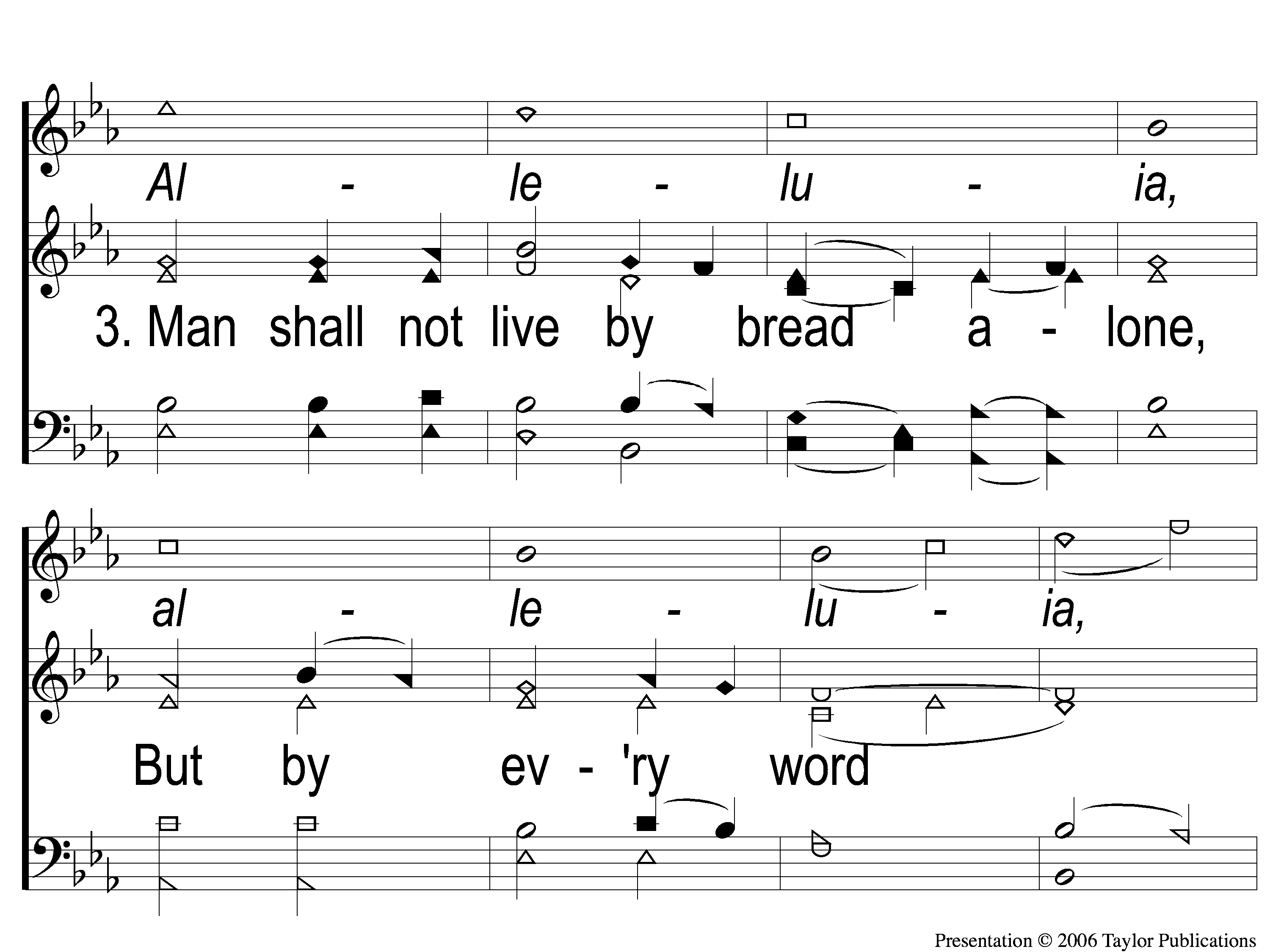 Seek Ye First
555
3-1 Seek Ye First
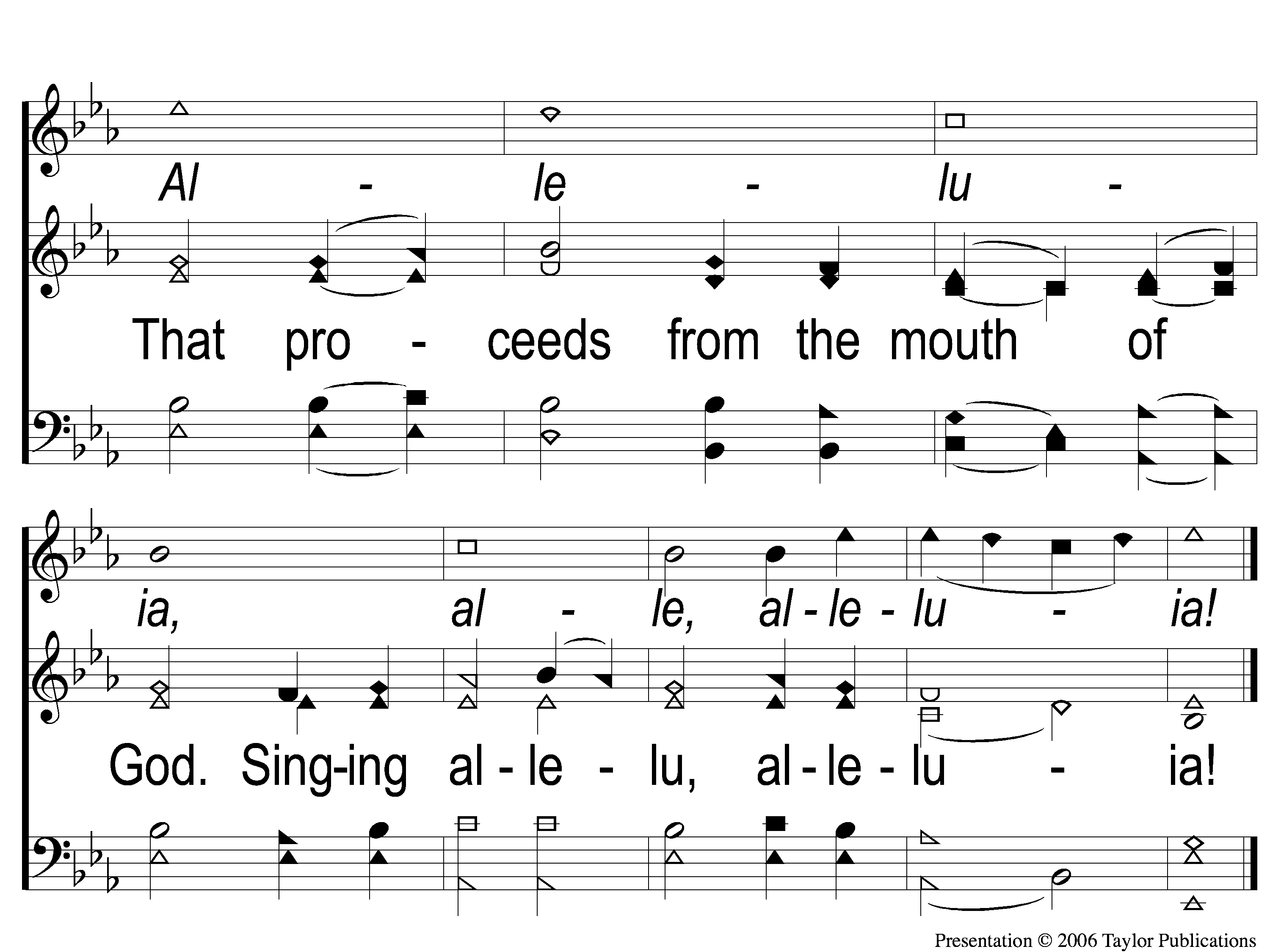 Seek Ye First
555
3-2 Seek Ye First
Scripture Reading:
1 Corinthians 12:15-22
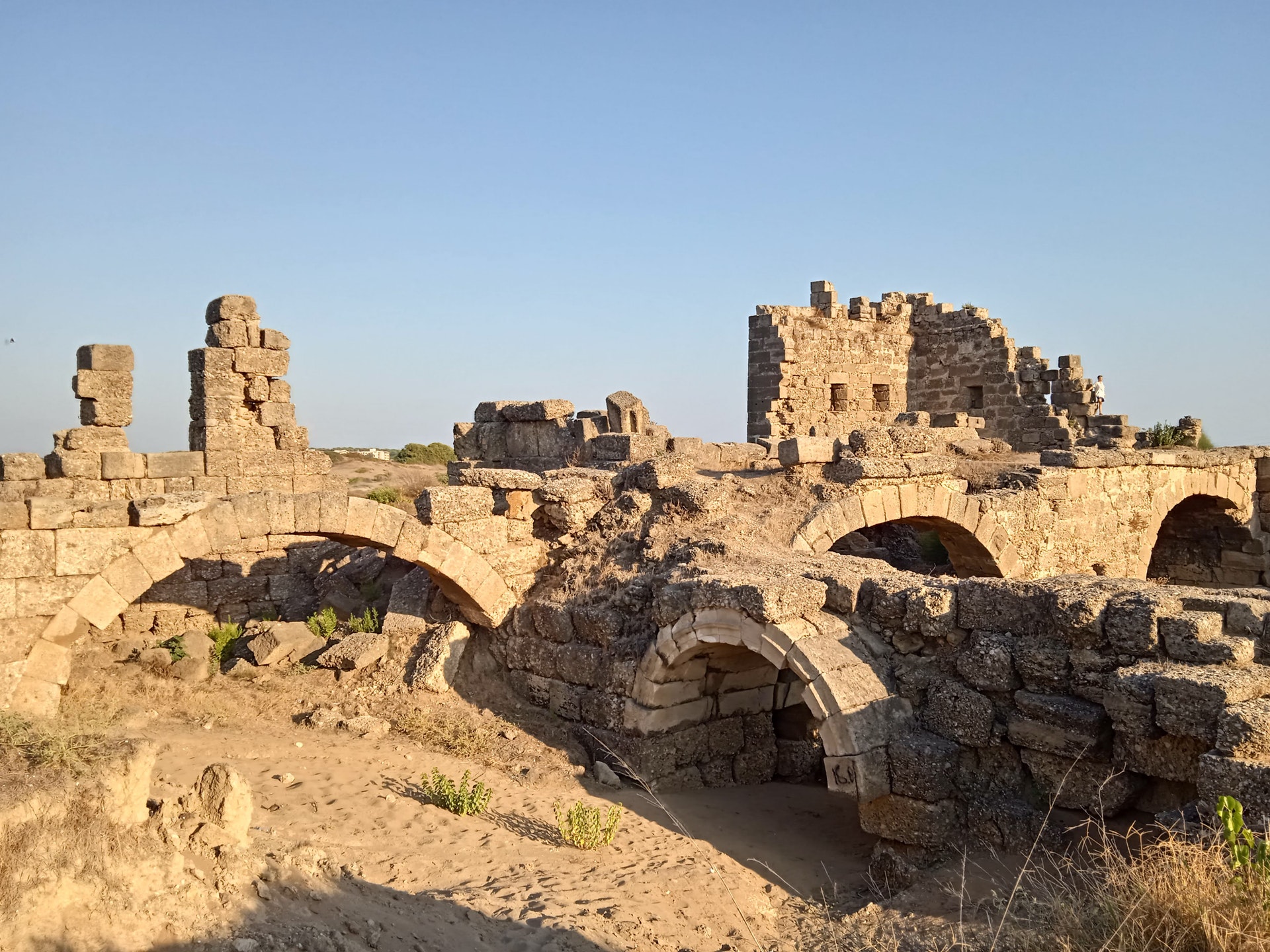 Rebuilding Jerusalem
Every Part
of
the Body		of Christ
is
Necessary
1 Corinthians 12
Purposes of Paul’s First Letter To The Corinthians:
1. Admonish Their Sins (Ch. 1-6)2. Answer Their Questions (Ch. 7-15)
Reminders In Paul’s First Letter To The Corinthians:
1. The People of God = The Body of Christ2. There Must Be No Divisions (1:10)
Rom. 12:4-5 – Eph. 4:4
In the Body of Christ, there are Differences in:
1.  Occupations – Neh. 3, Lk. 6:15ff
In the Body of Christ, there are Differences in:
1.  Occupations2.  Situations – 1 Cor. 1:22, 24, 12:13, Acts 16:1, 3
Col. 3:11
In the Body of Christ, there are Differences in:
1.  Occupations2.  Situations3.  Generations – 1 Tim. 5:1-2, Titus 2:2-3
In the Body of Christ, there are Similarities in:
Passion – 2 Cor. 7:11
In the Body of Christ, there are Similarities in:
Passion
Patience – 1 Cor. 13:4
In the Body of Christ, there are Similarities in:
Passion
Patience
Purpose – Rom. 8:28, Phili. 2:5
The Church Needs EVERYONE
The Church Needs EVERYONE
Problem in Rebuilding: Not Everyone Is Willing
Neh. 3:5 – The Tekoite Nobles
1 Cor. 12:15-22
The Church Needs EVERYONE
How Does The Church Grow?
Eph. 4:14-16
The Church Needs The Elderly
The Church Needs The Elderly
Because They Have Wisdom Through Experience
Prov. 22:15
Job 12:12
The Church Needs The Elderly
Because They Have Wisdom Through Experience
Wisdom = Knowledge + Perspective + Experience
The Church Needs The Elderly
Because They Have Wisdom Through Experience
True Wisdom = Obeying God (Prov. 9:10, 16:31)
The Church Needs The Elderly
They Have Experience In…
Defeating Temptations & False Teachers
Caleb’s Example (Josh. 14:12)
NT Examples (Titus 1:9-14)
The Church Needs The Elderly
They Have Experience In…
Defeating Temptations & False Teachers
Praying to God
Worshiping God
The Church Needs The Elderly
We Need You…
…To Do What You Are Able – Mk. 14:8
The Church Needs The Elderly
We Need You…
…To Do What You Are Able – Mk. 14:8
…To Be Visible – Matt. 5:16, 1 Pet. 2:12
Psa. 92:14-15
The Church Needs The Youth
Because They Bring Energy
The Church Needs The Youth
Because They Bring Energy
Timothy & Titus
Went with Paul – Acts 20:4, Gal. 2:1
The Church Needs The Youth
Because They Bring Energy
Timothy & Titus
Went with Paul – Acts 20:4, Gal. 2:1
Sent by Paul - Acts 19:22, 1 Cor. 4:17, 2 Cor. 7:6, 12:18
The Church Needs The Youth
Because They Bring Energy
Timothy & Titus
Went with Paul – Acts 20:4, Gal. 2:1
Sent by Paul - Acts 19:22, 1 Cor. 4:17, 2 Cor. 7:6, 12:18
1 Tim. 4:12, 5:1-2 – Titus 2:2-3
The Church Needs Everyone
Imagine what we could do when we combine the wisdom of the older generations with the energy of the younger generations!
The Church Needs YOU
Invitation
Song:
What A Day That Will Be
#916
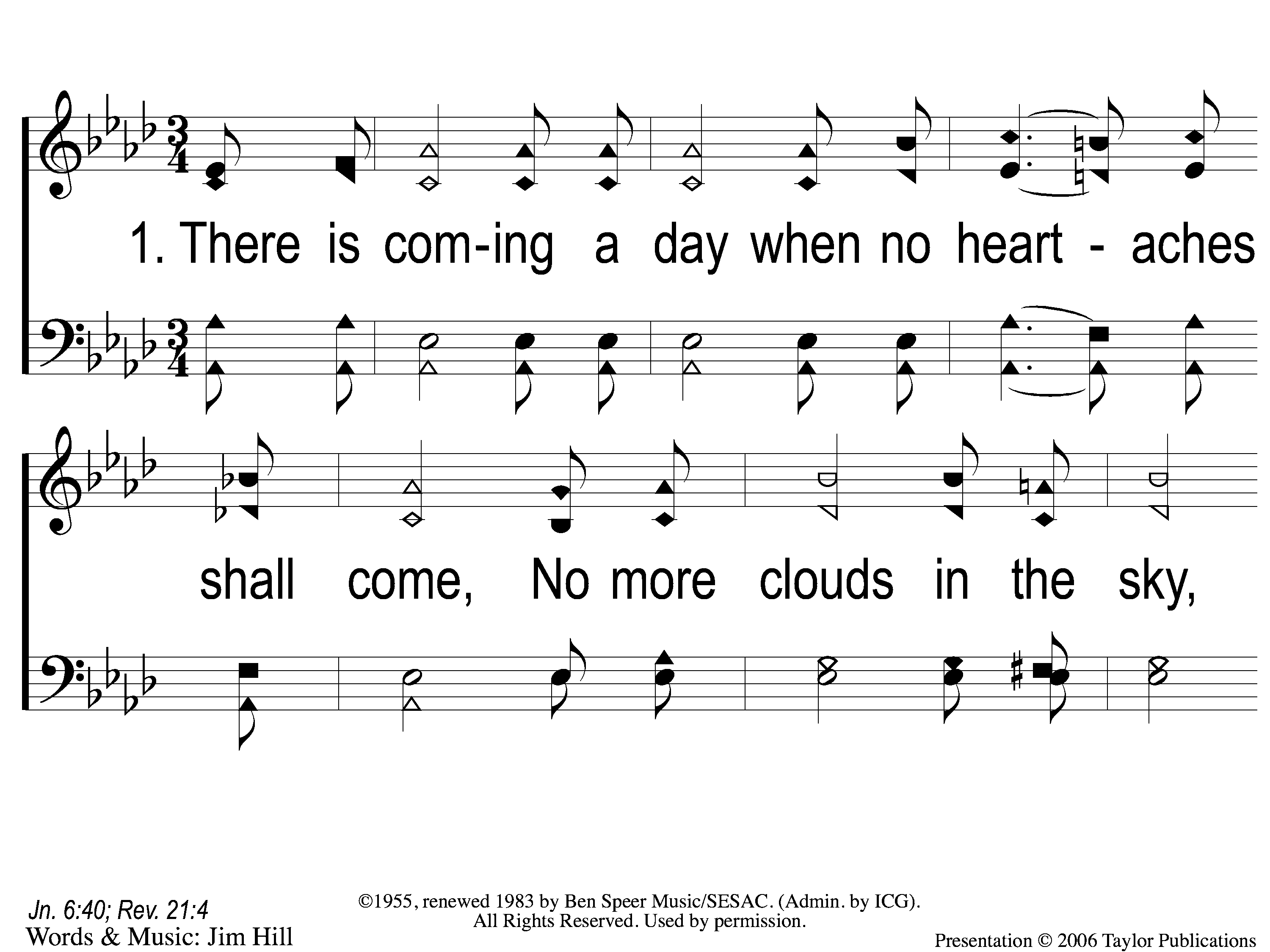 What a Day That Will Be
916
1-1 What a Day That Will Be
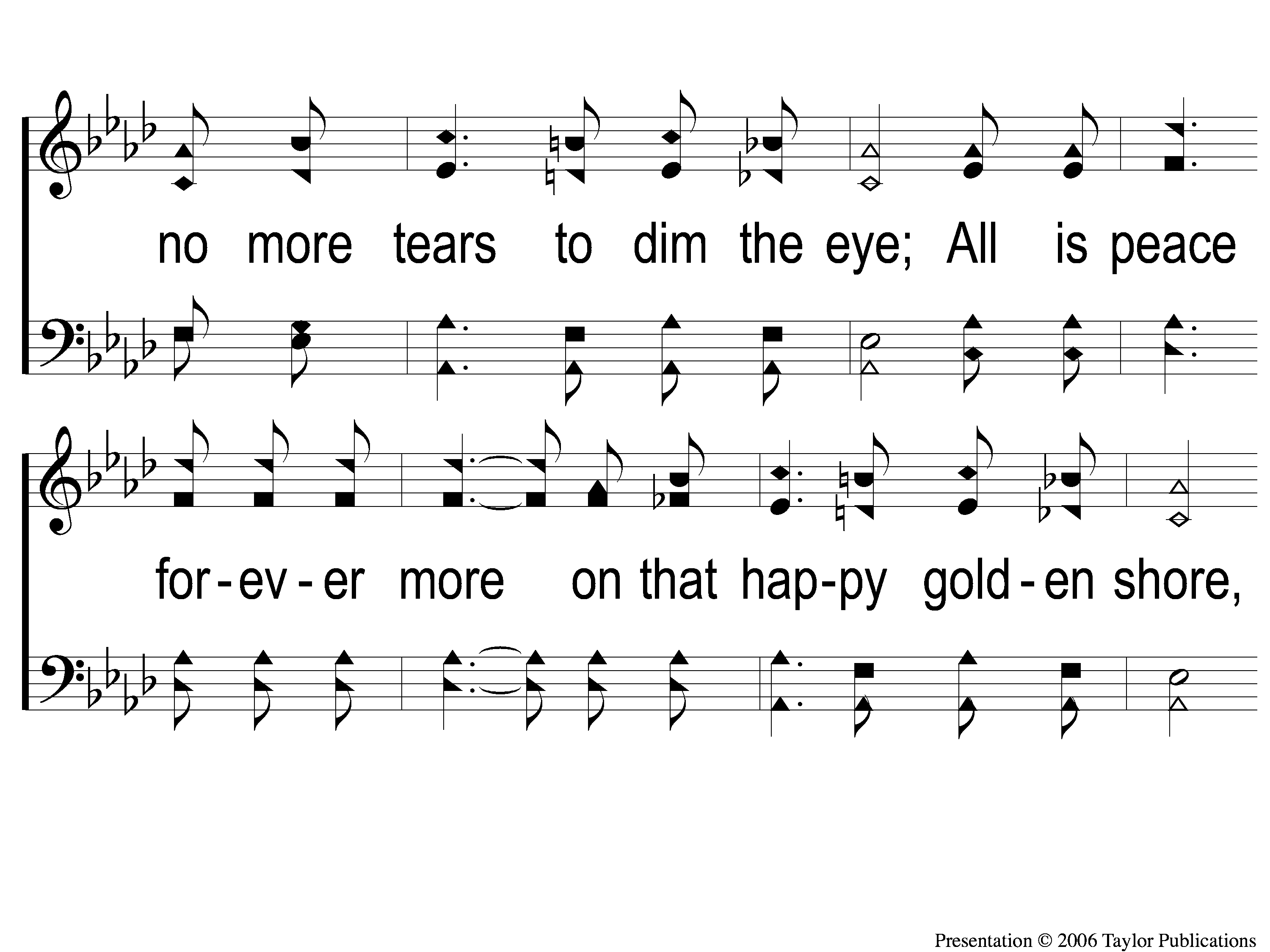 What a Day That Will Be
916
1-2 What a Day That Will Be
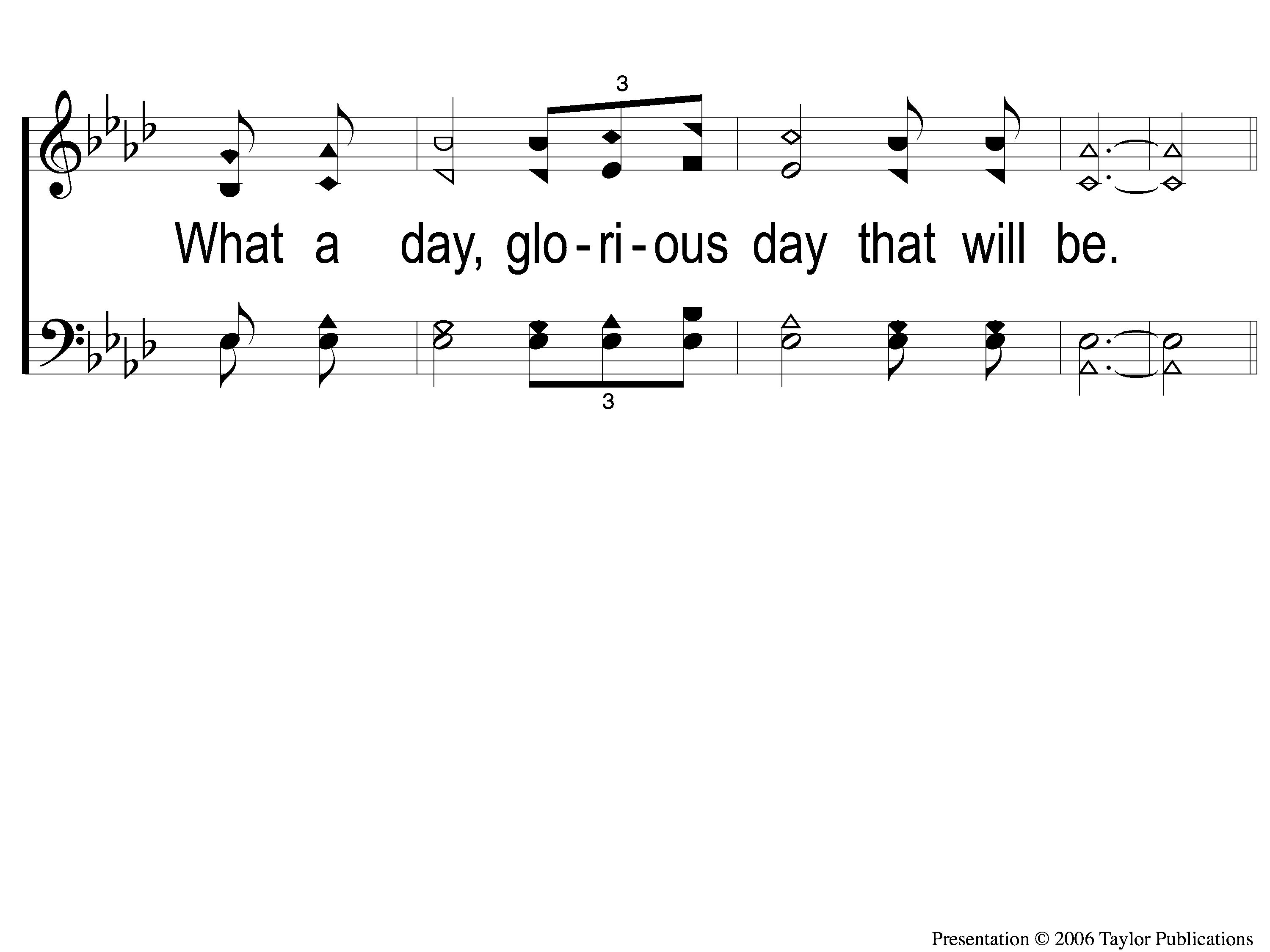 What a Day That Will Be
916
1-3 What a Day That Will Be
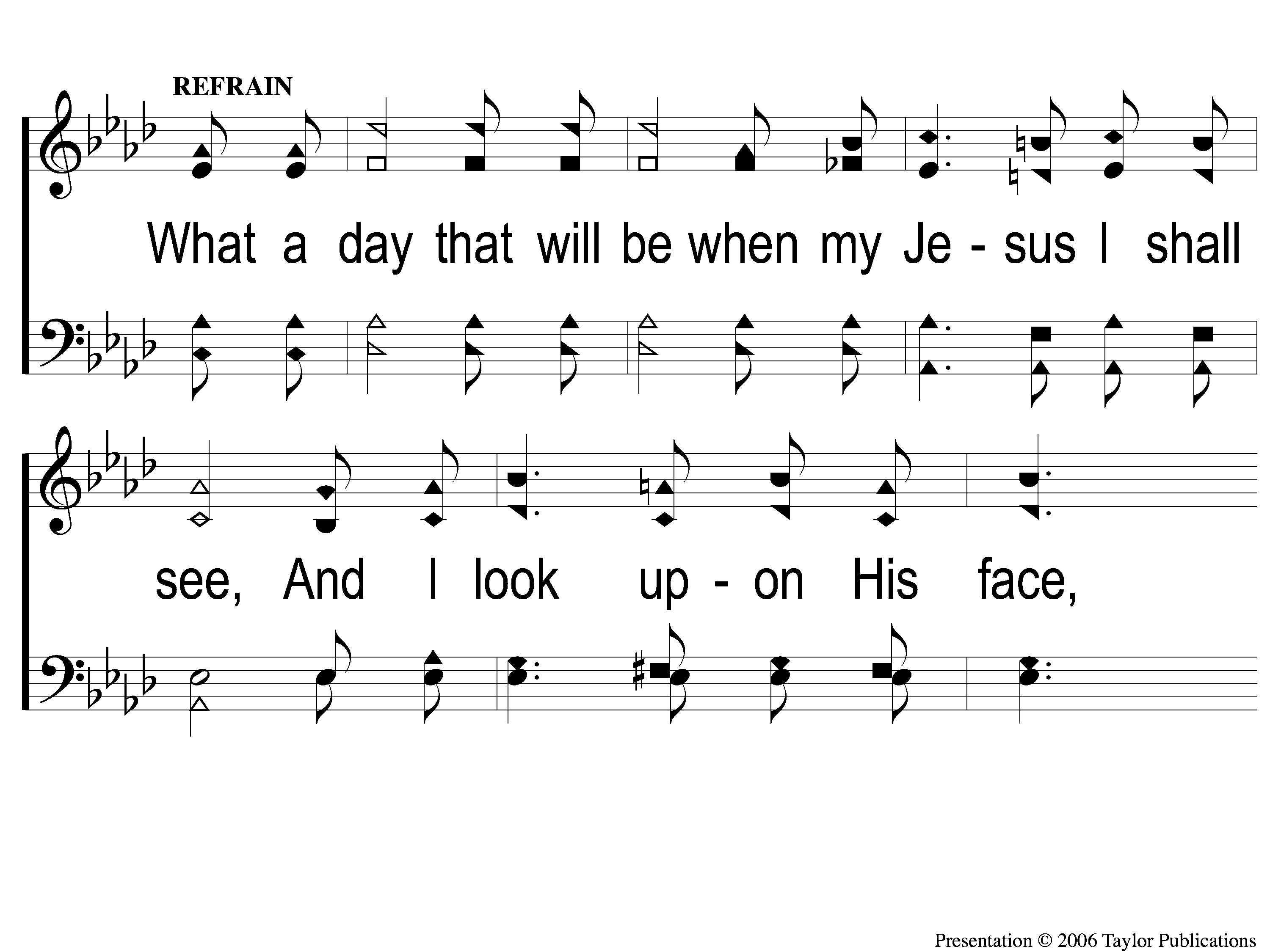 What a Day That Will Be
916
C-1 What a Day That Will Be
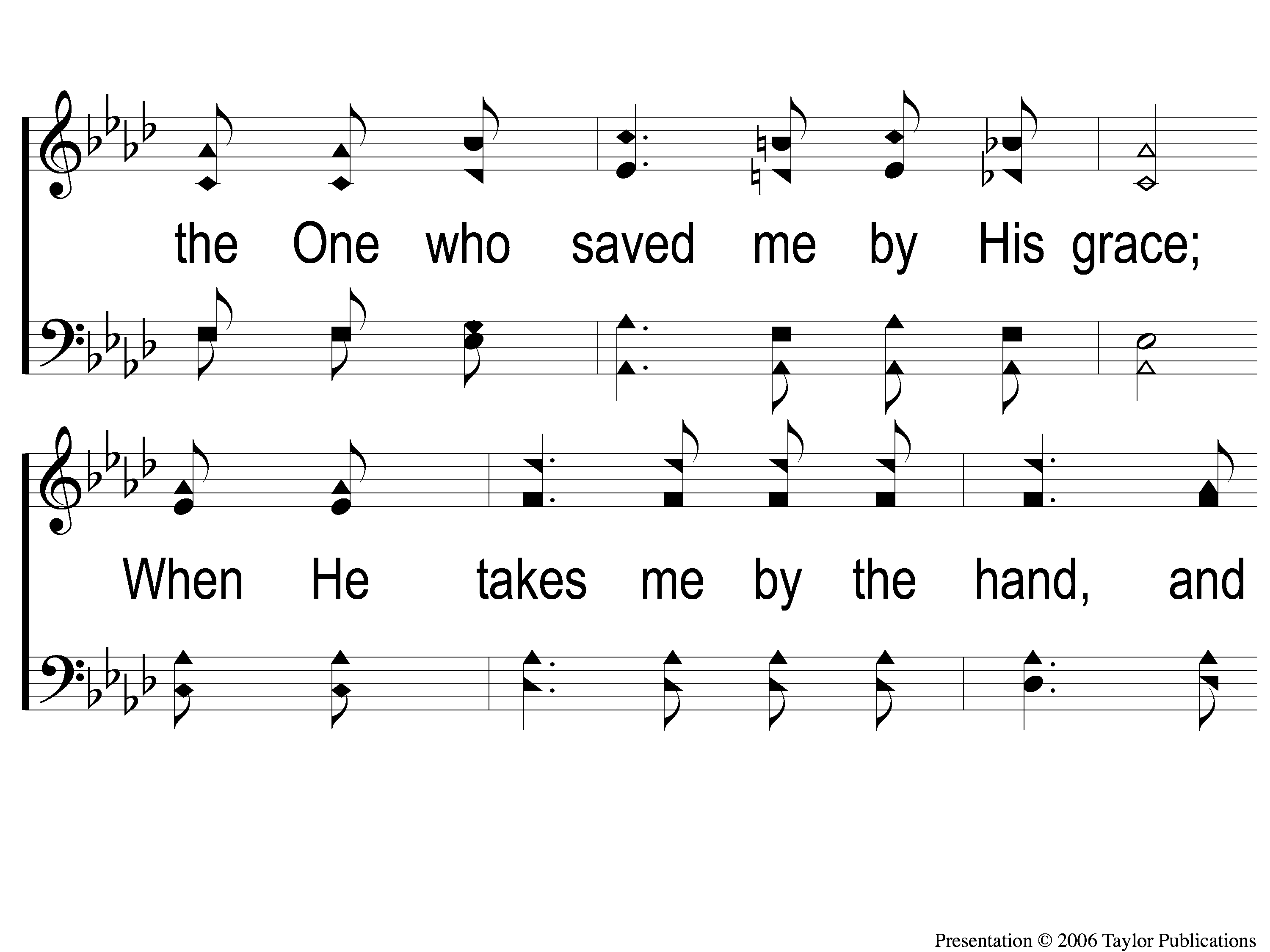 What a Day That Will Be
916
C-2 What a Day That Will Be
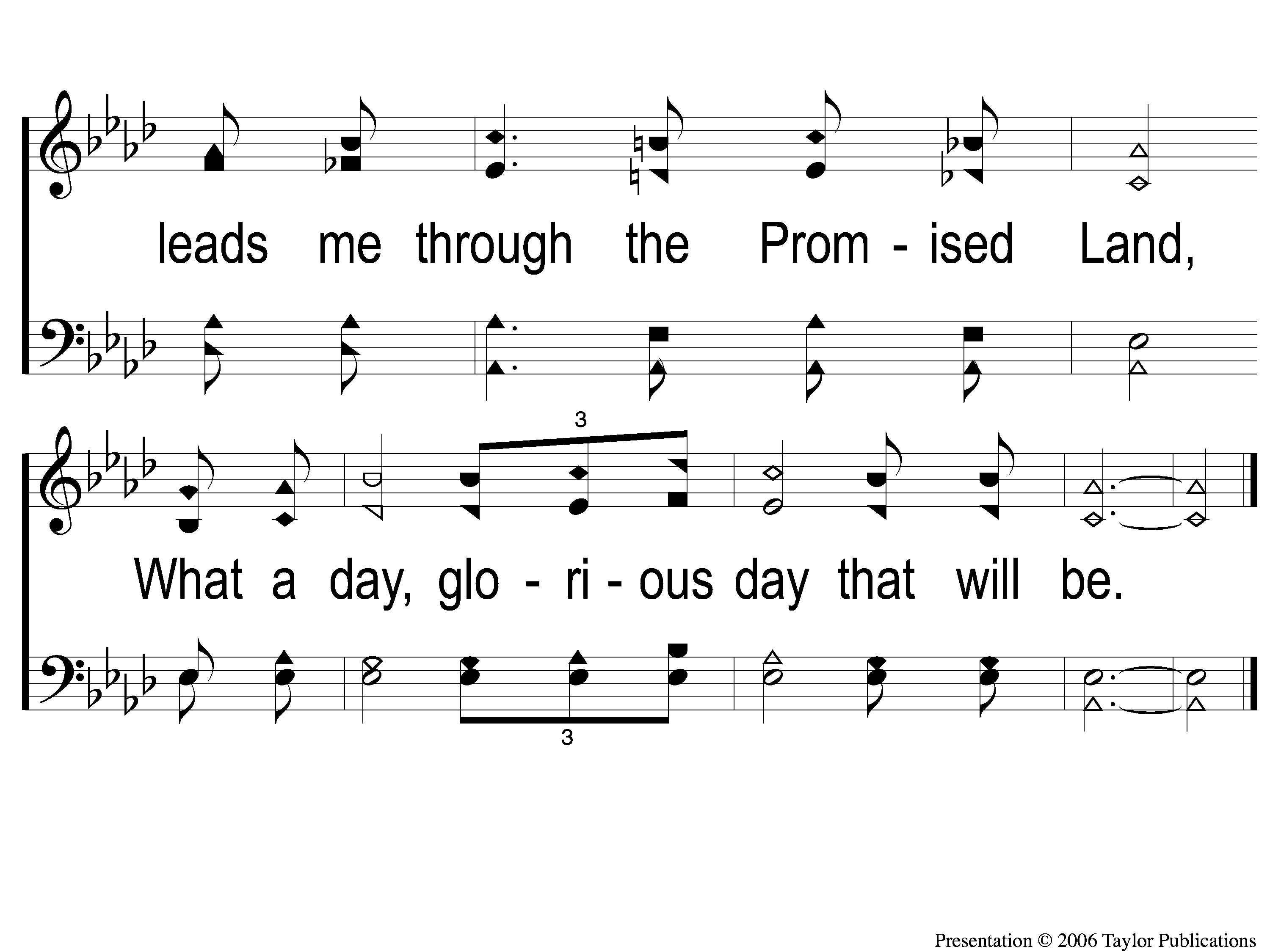 What a Day That Will Be
916
C-3 What a Day That Will Be
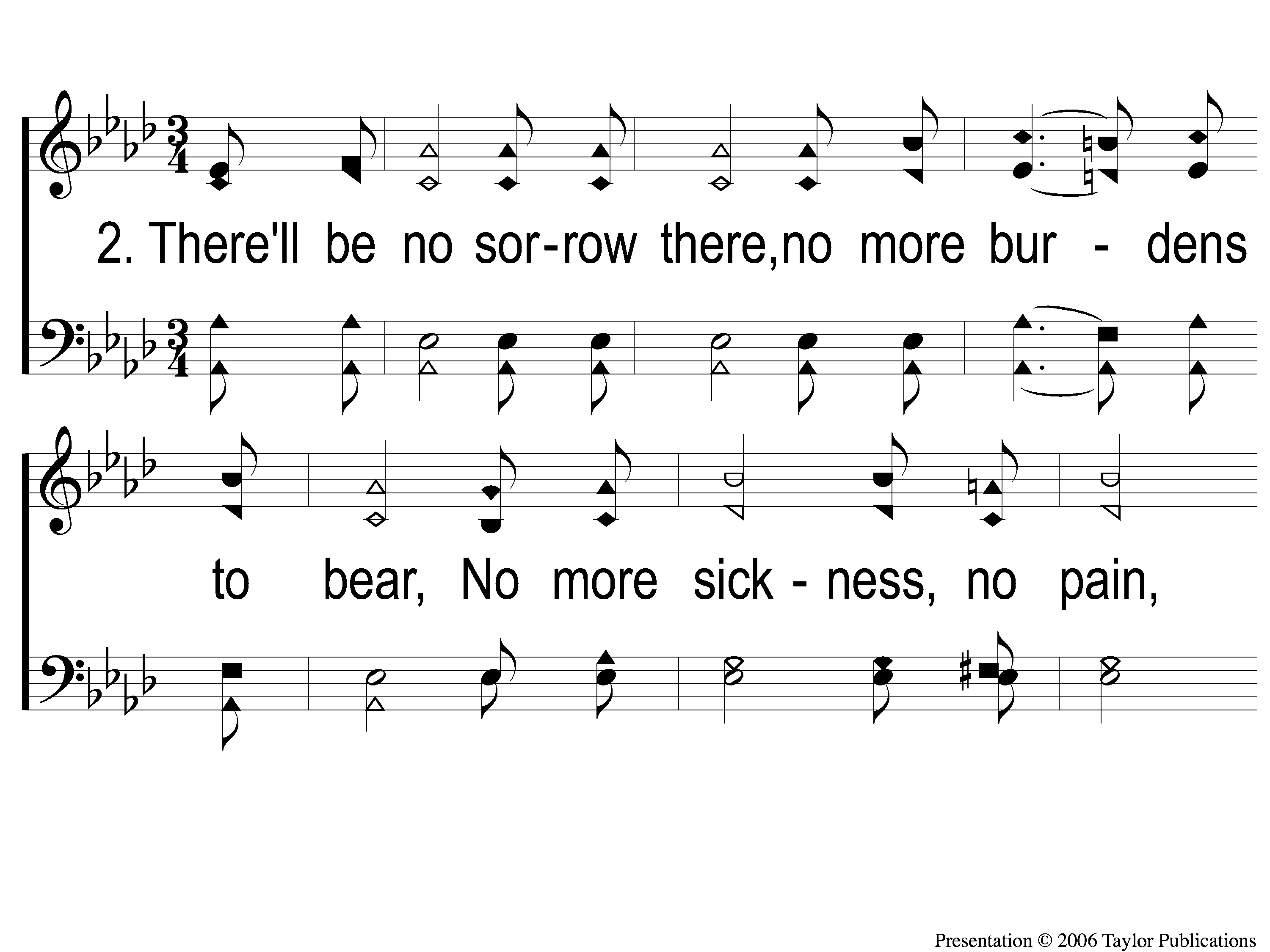 What a Day That Will Be
916
2-1 What a Day That Will Be
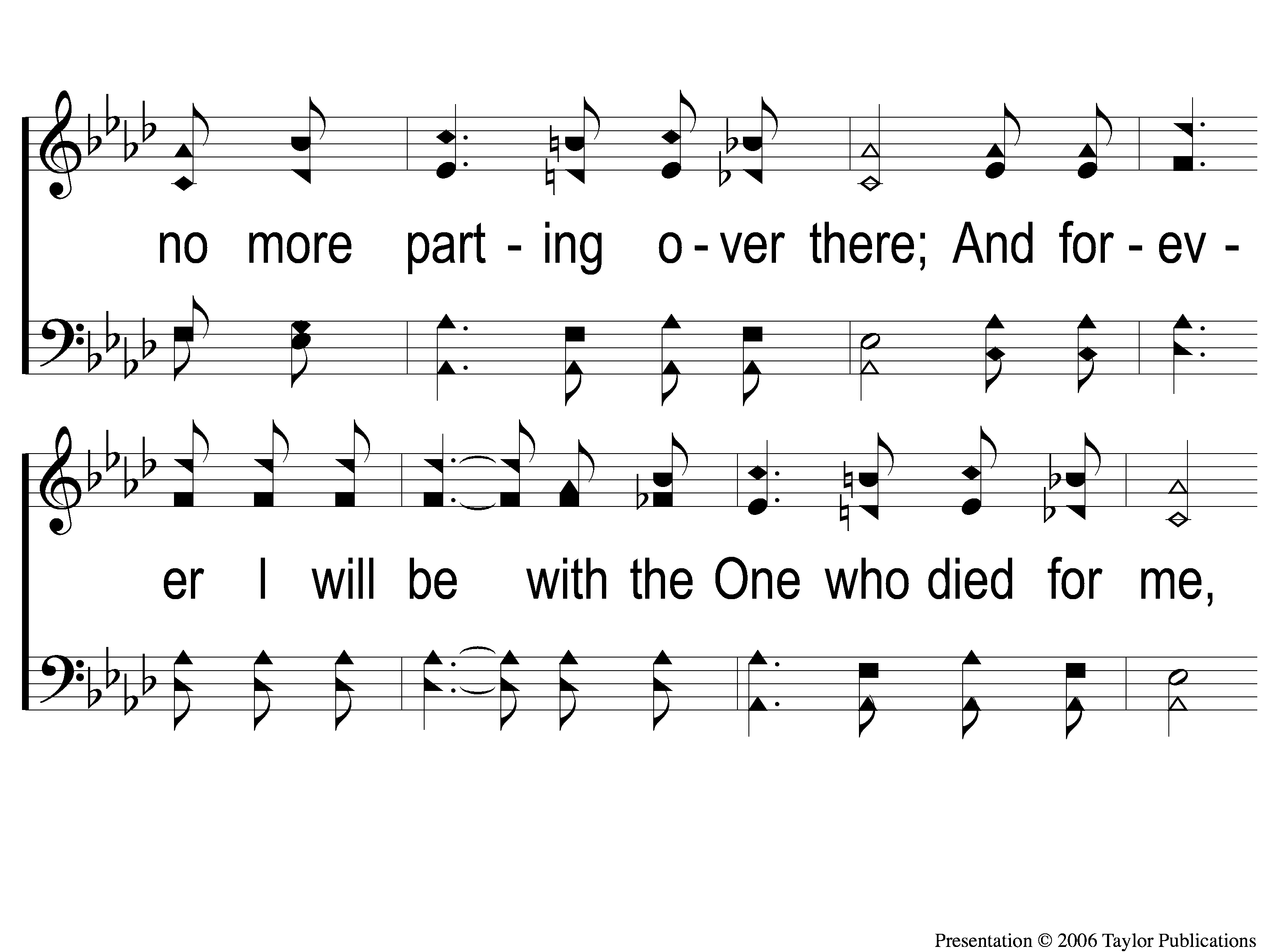 What a Day That Will Be
916
2-2 What a Day That Will Be
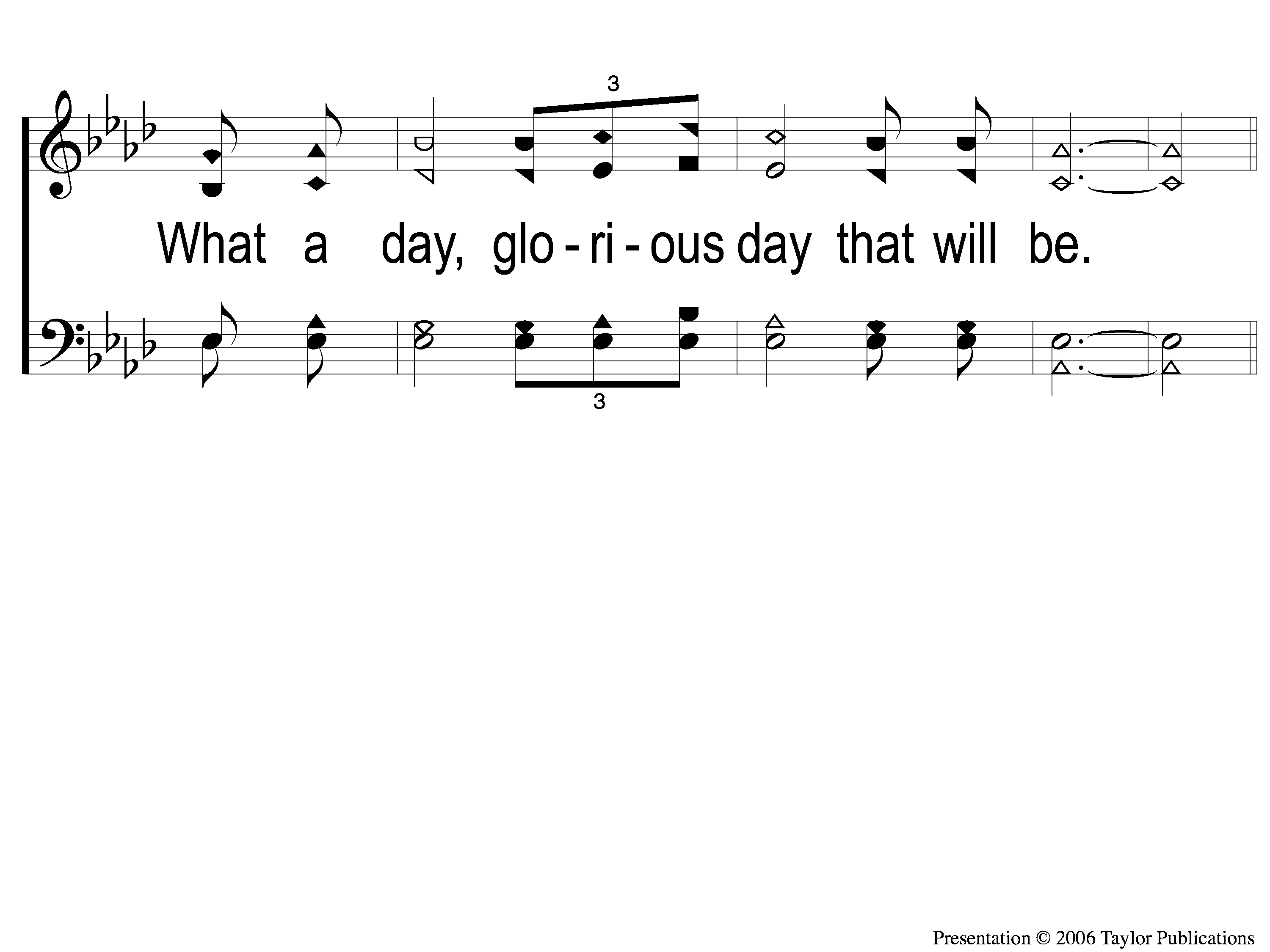 What a Day That Will Be
916
2-3 What a Day That Will Be
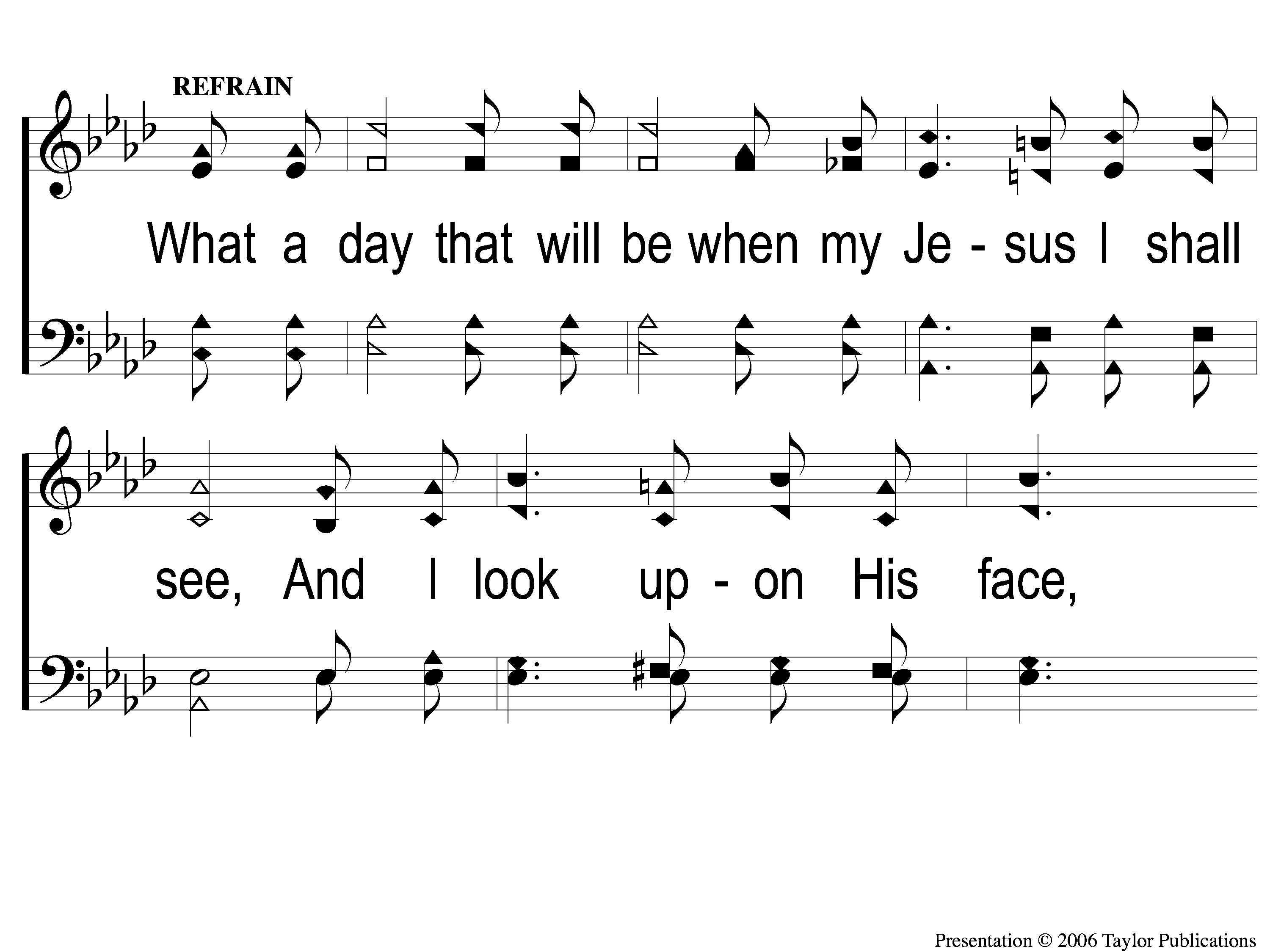 What a Day That Will Be
916
C-1 What a Day That Will Be
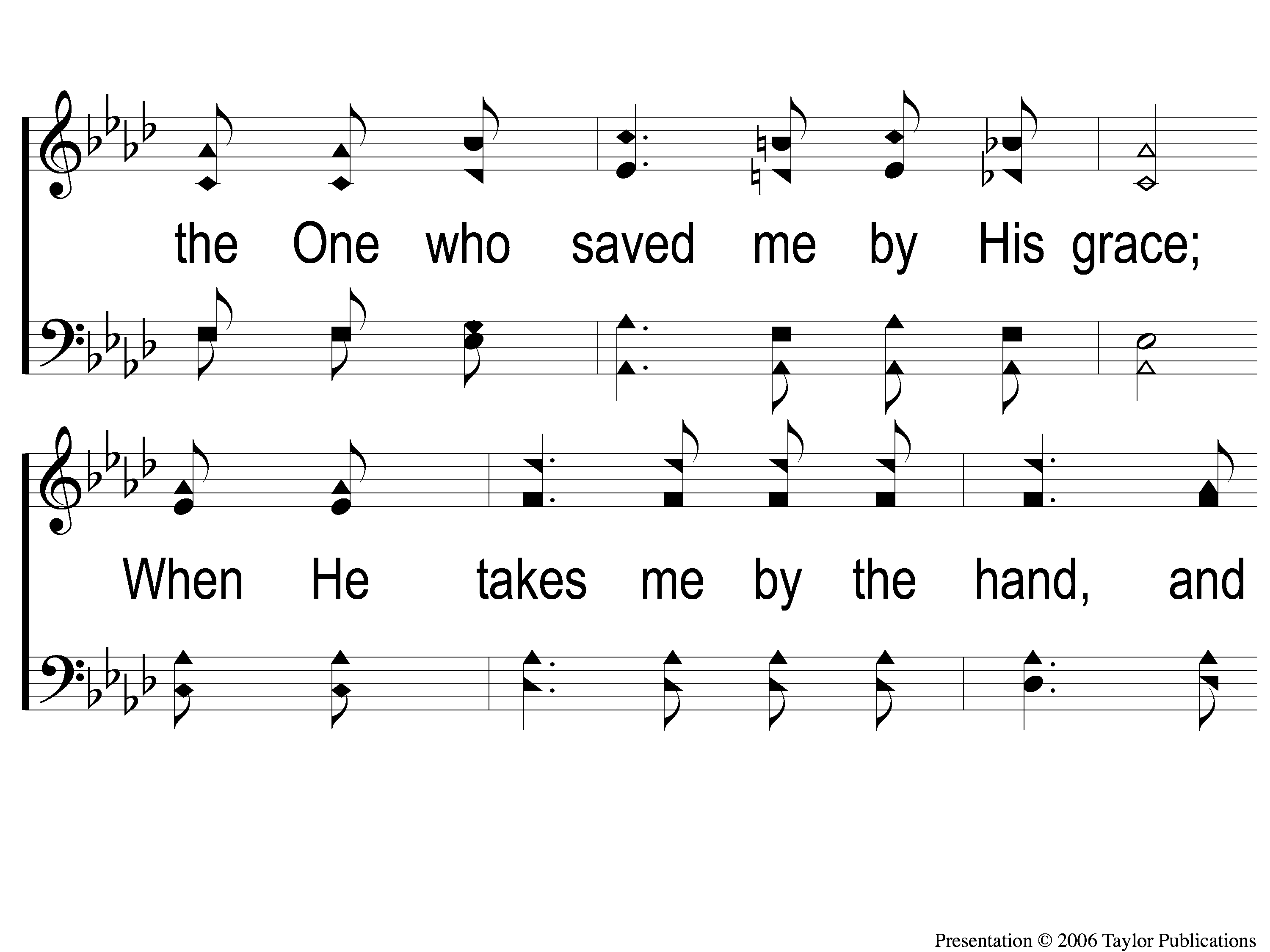 What a Day That Will Be
916
C-2 What a Day That Will Be
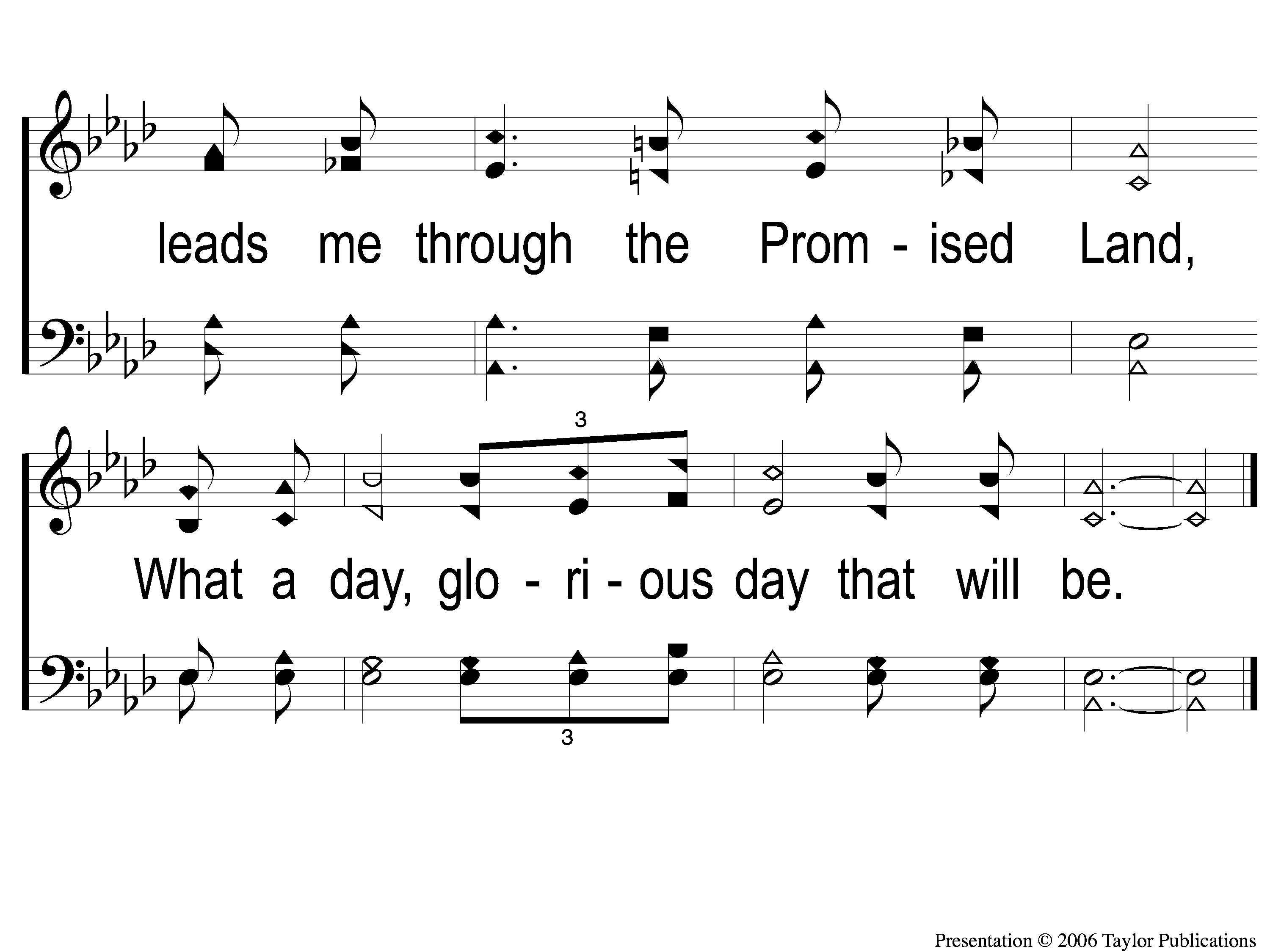 What a Day That Will Be
916
C-3 What a Day That Will Be
The Contribution:
Luke 6:38
“Give, and it will be given to you: good measure, pressed down, shaken together, and running over will be put into your bosom. For with the same measure that you use, it will be measured back to you.”
Song:
Lamb Of God
#176
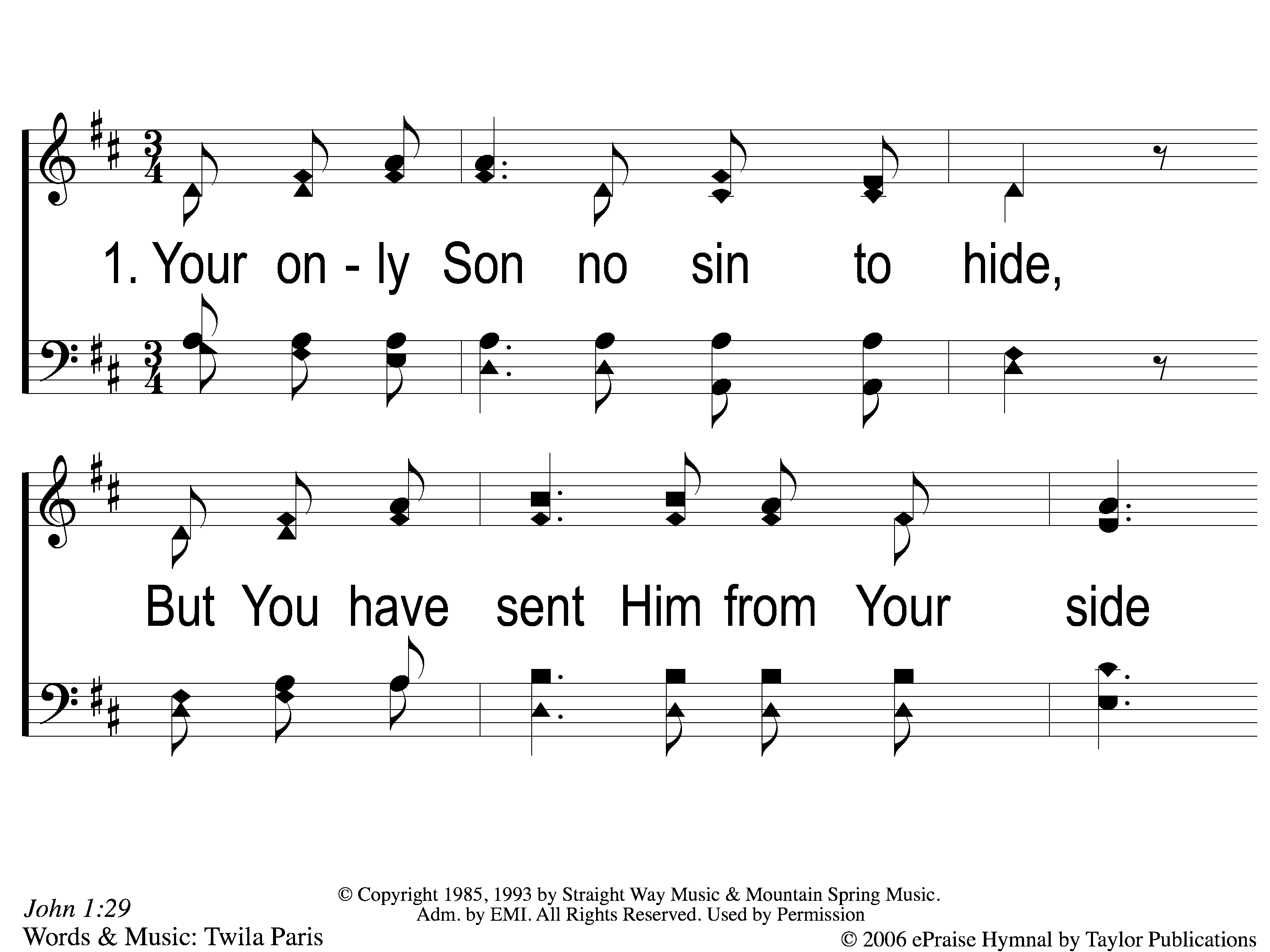 Lamb of God
176
1-1 Lamb of God
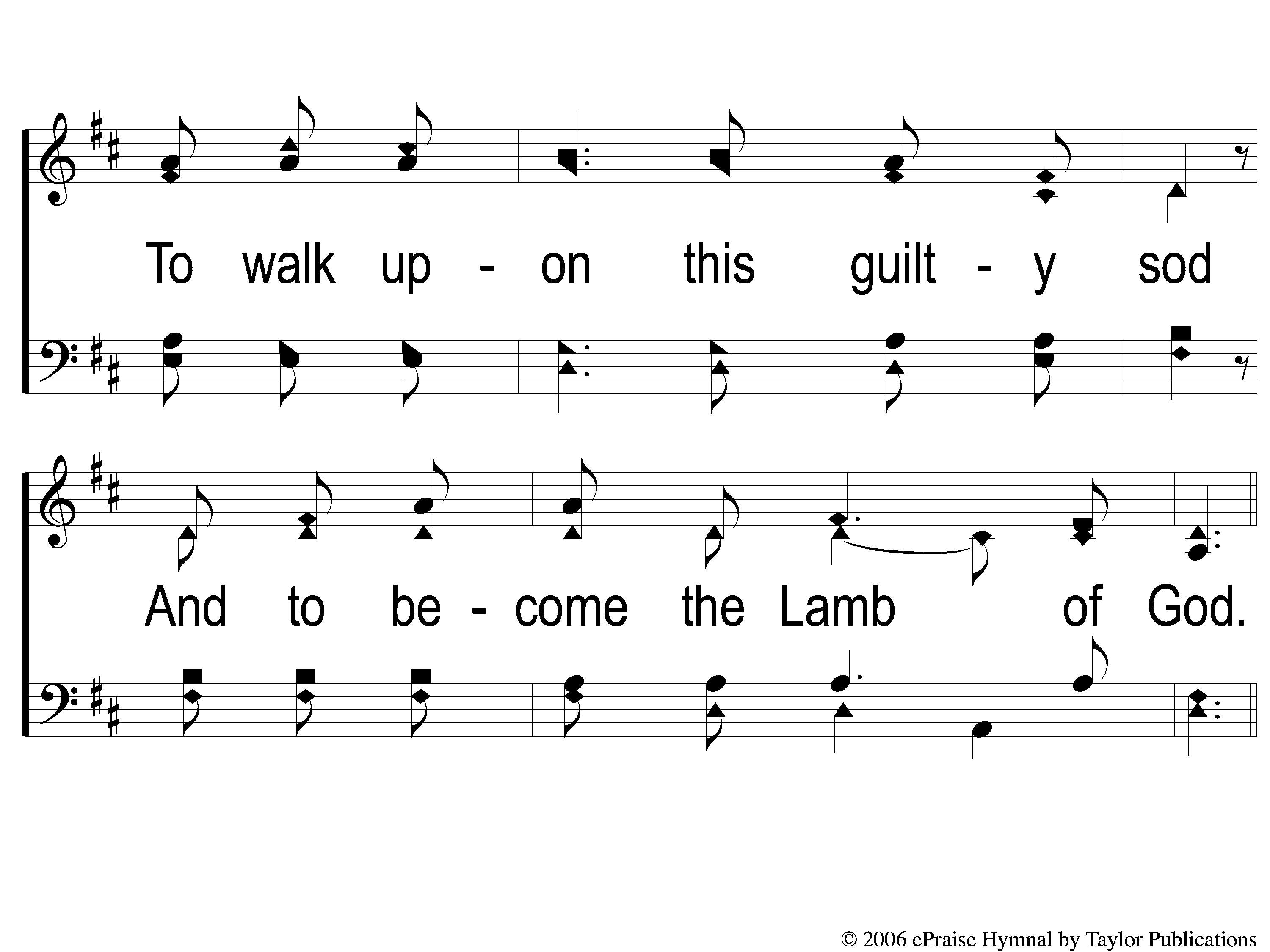 Lamb of God
176
1-2 Lamb of God
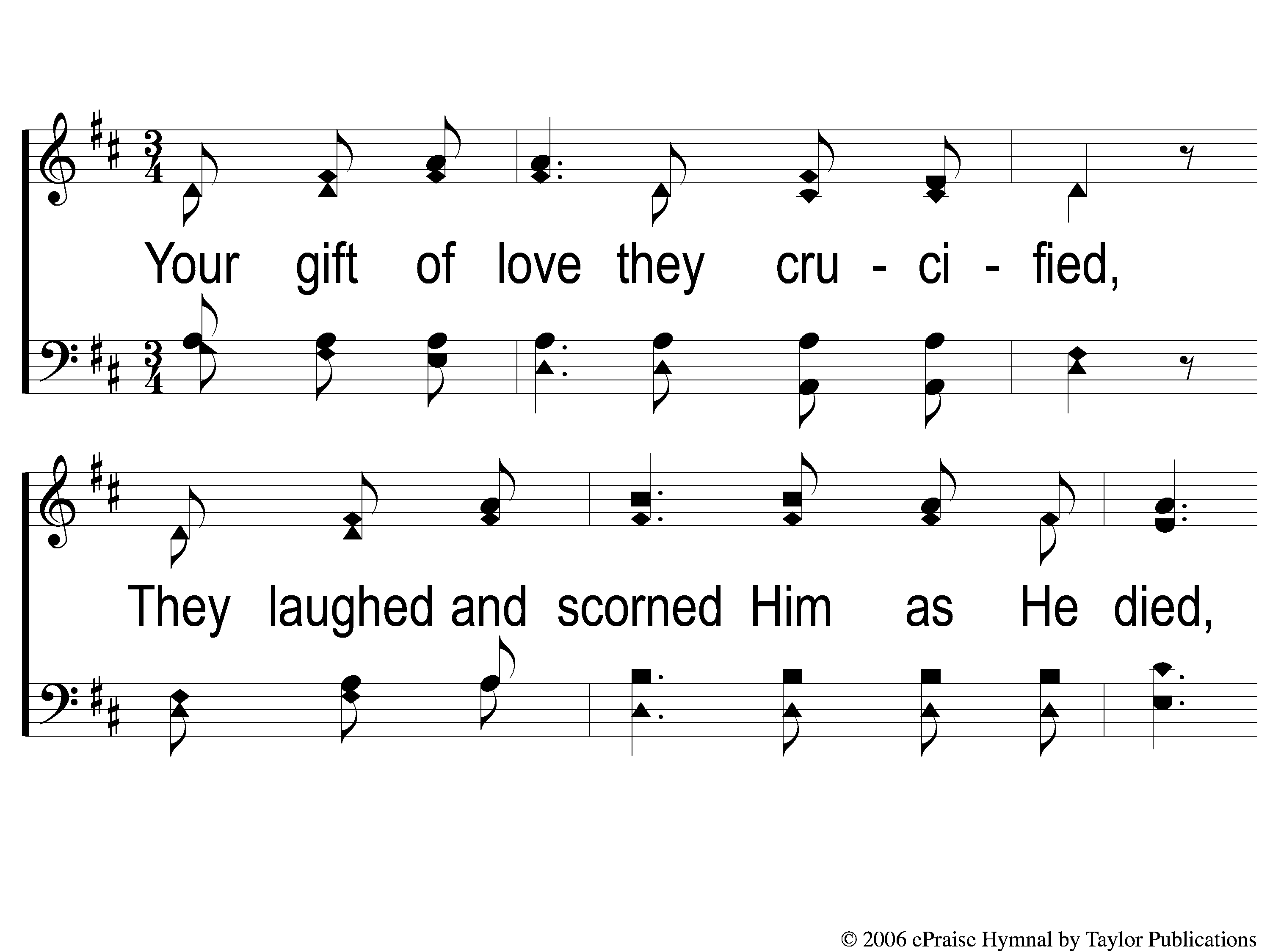 Lamb of God
176
1-3 Lamb of God
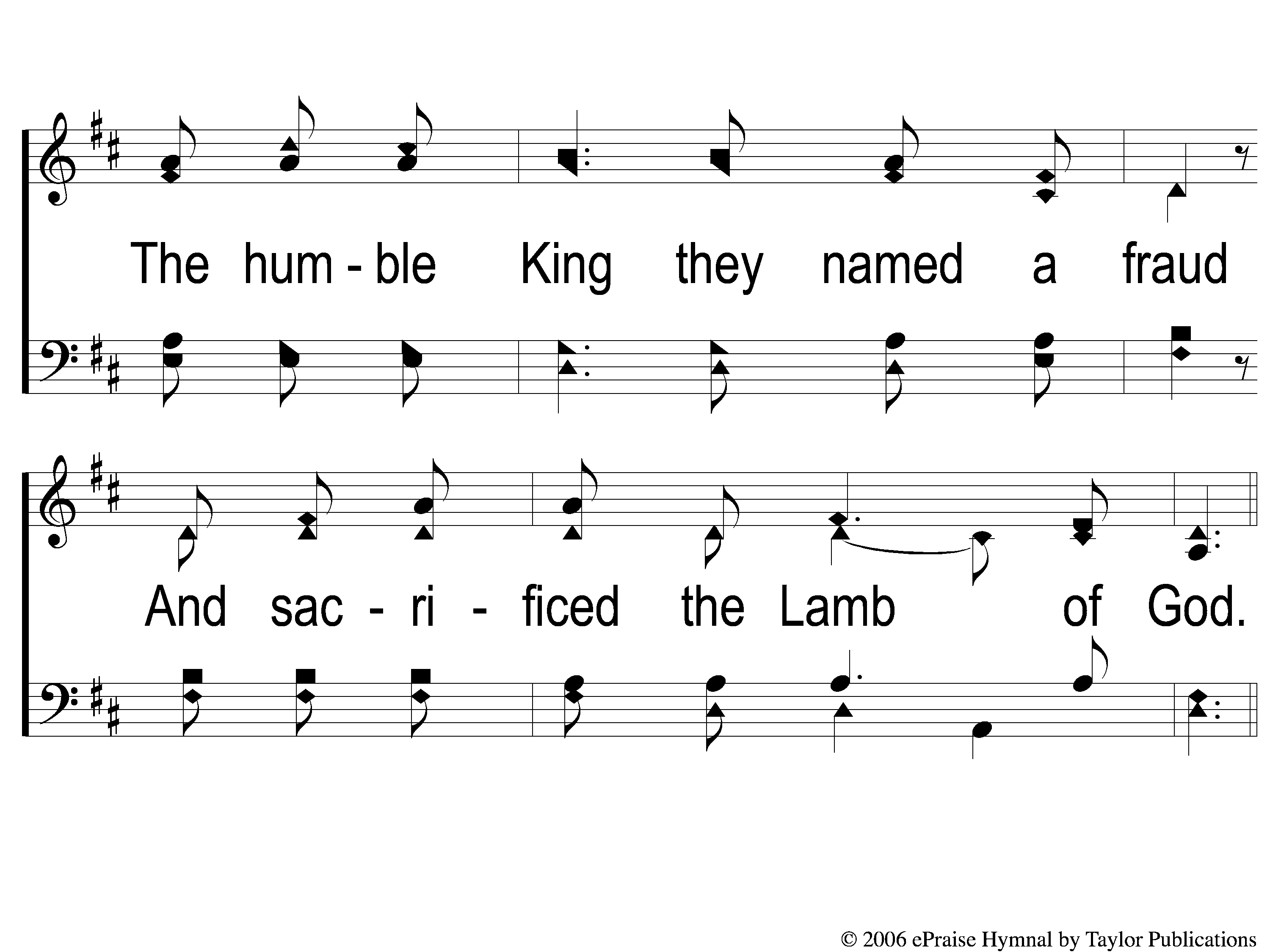 Lamb of God
176
1-4 Lamb of God
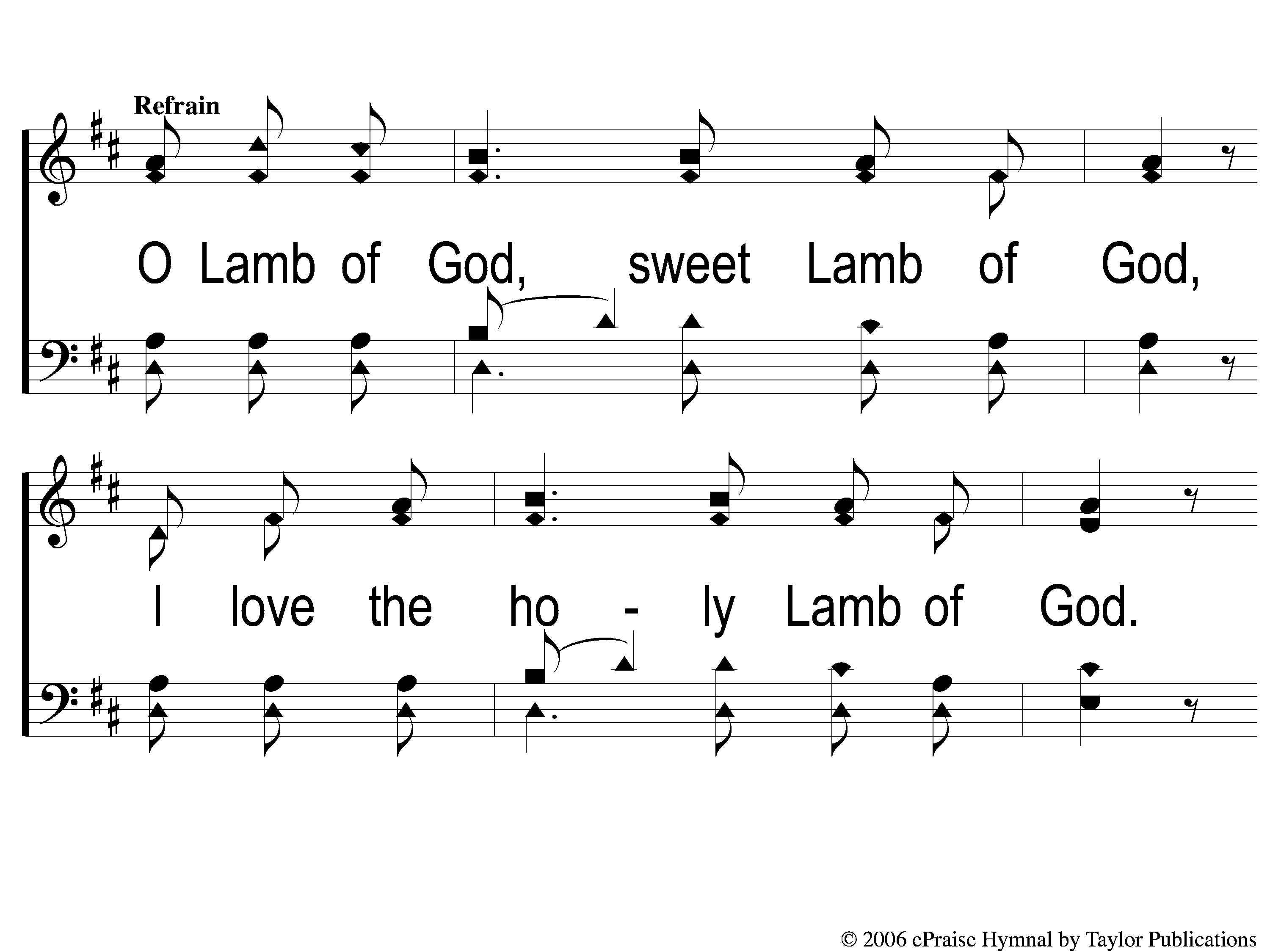 Lamb of God
176
C-1 Lamb of God
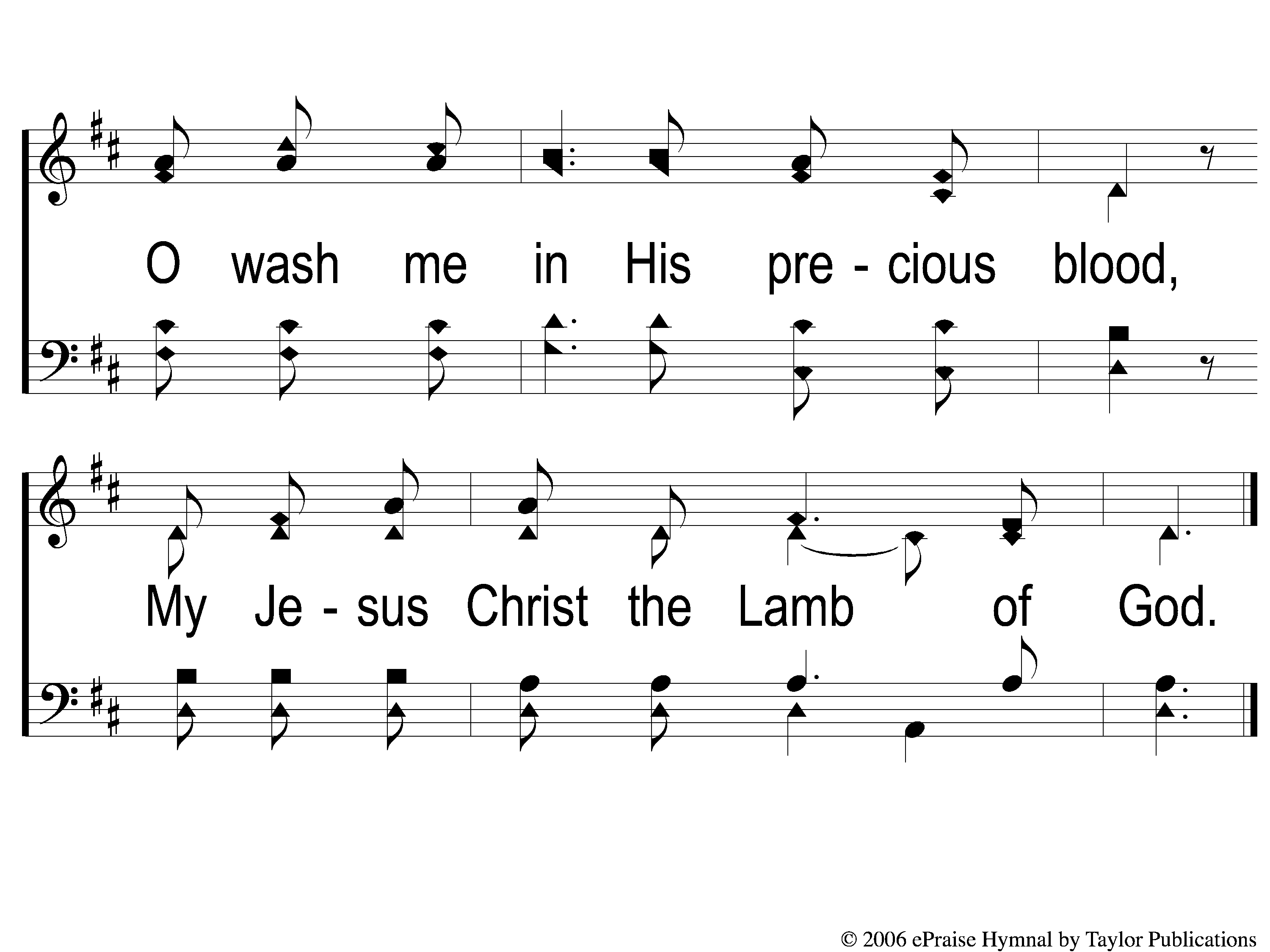 Lamb of God
176
C-2 Lamb of God
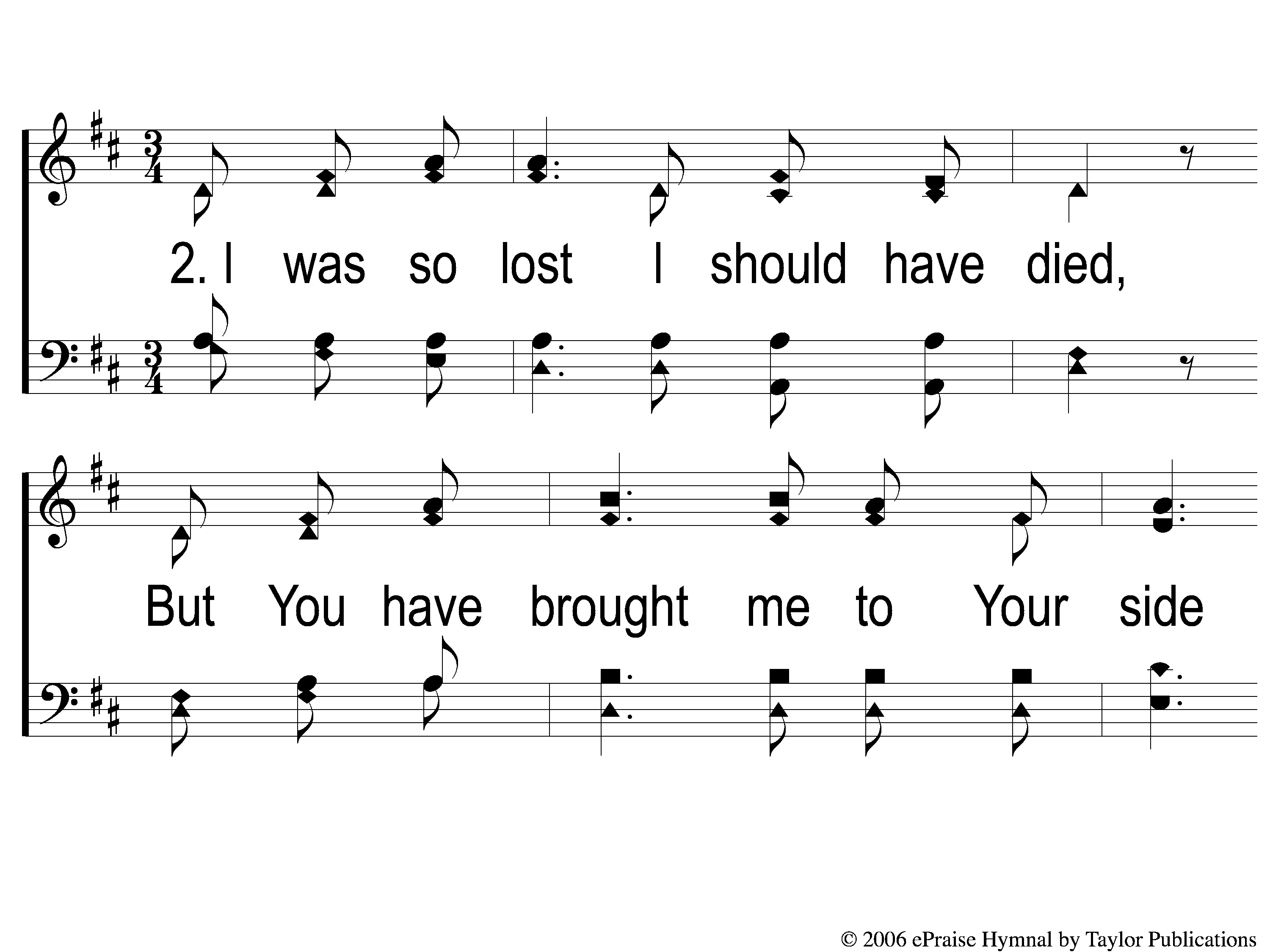 Lamb of God
176
2-1 Lamb of God
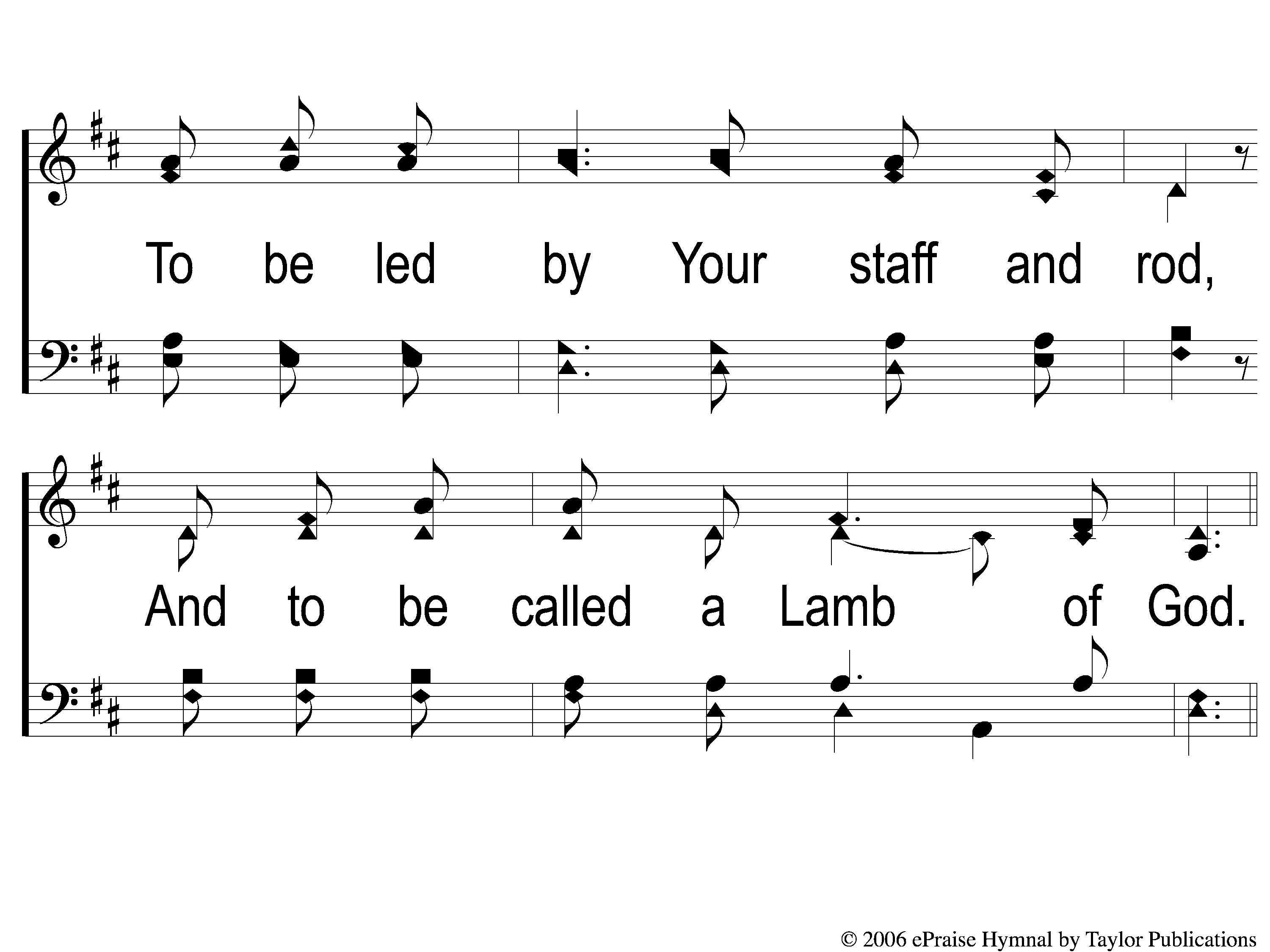 Lamb of God
176
2-2 Lamb of God
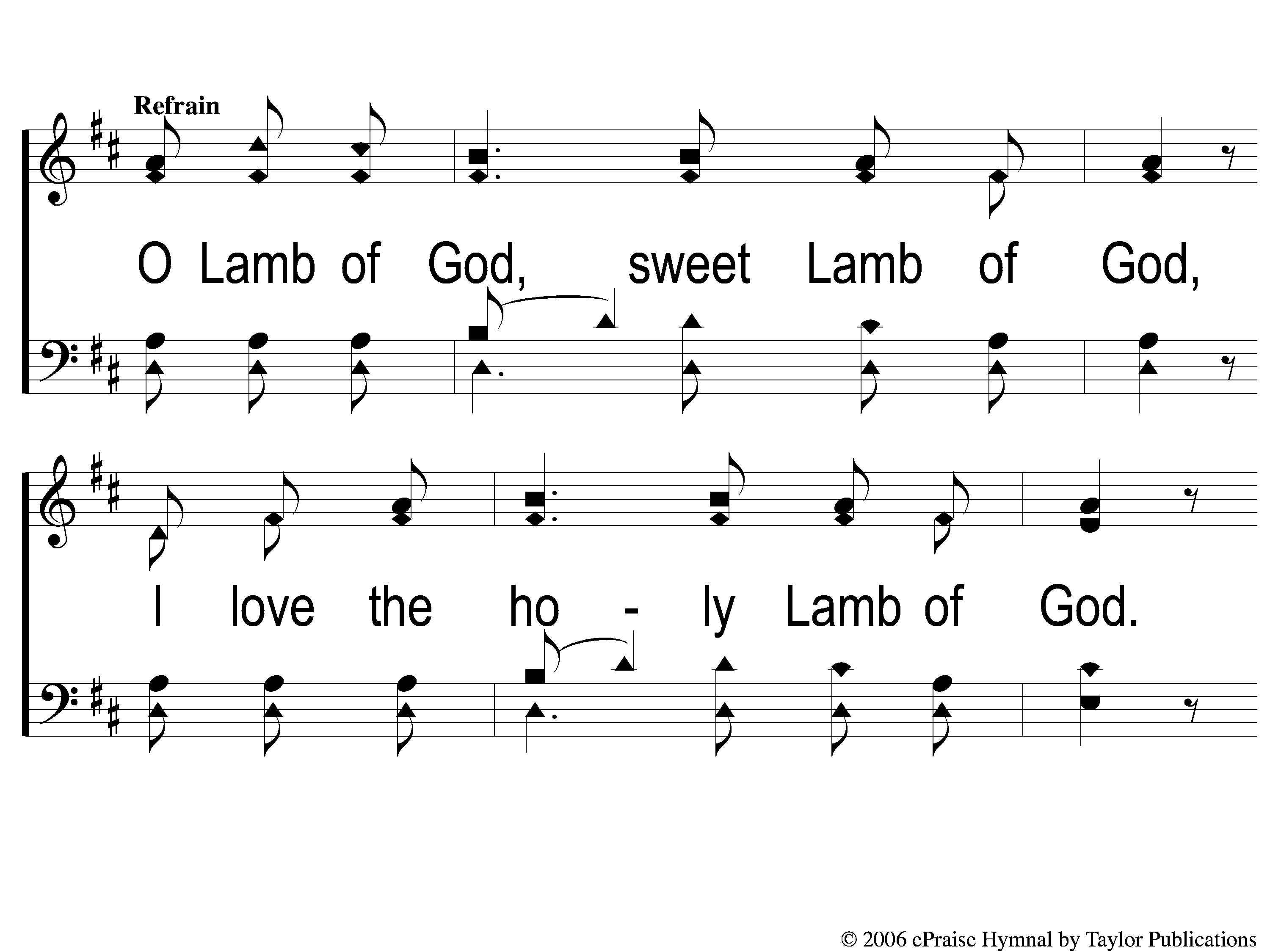 Lamb of God
176
C-1 Lamb of God
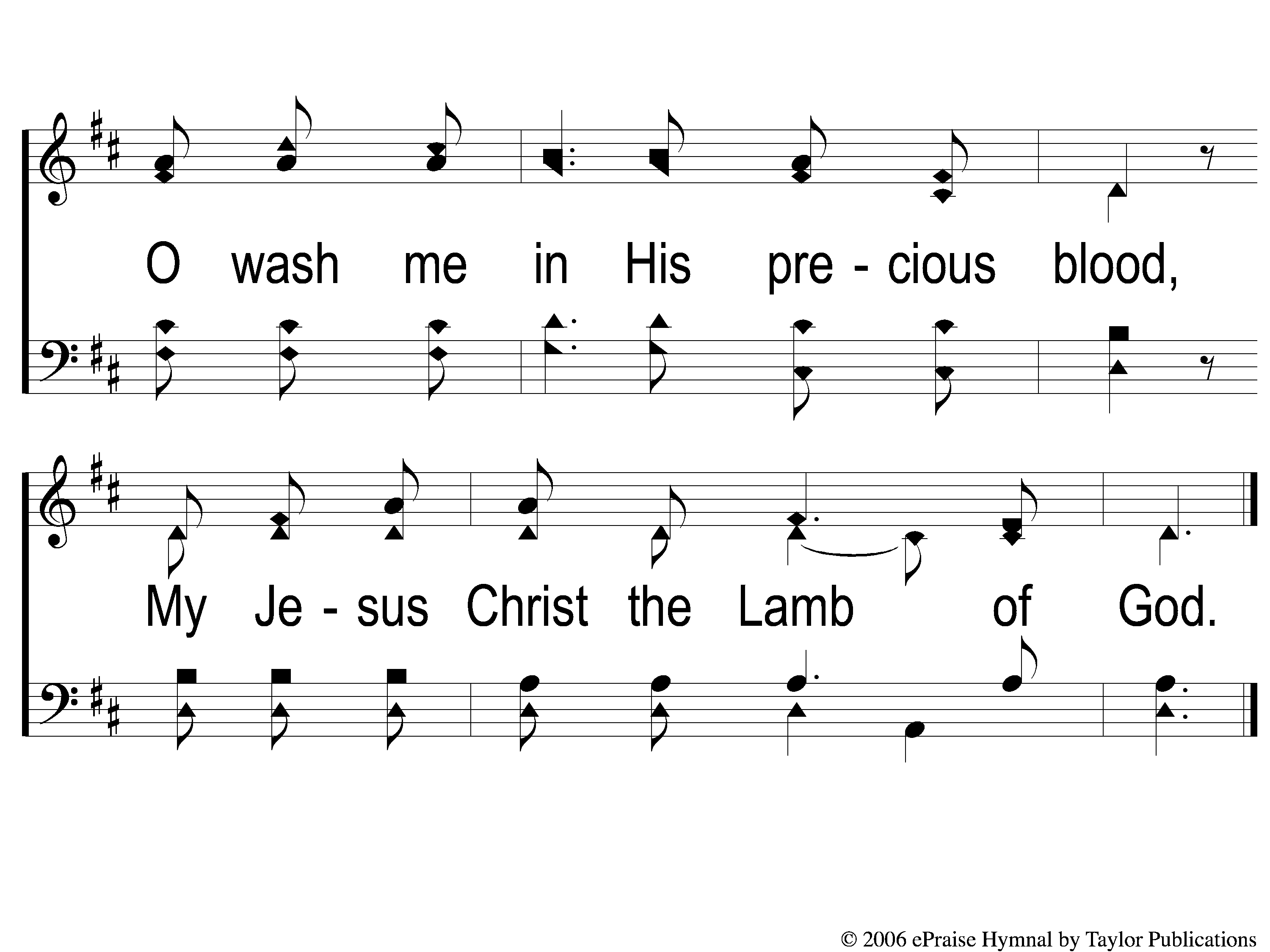 Lamb of God
176
C-2 Lamb of God
The Unleavened Bread
Luke 22:19
And He took bread, gave thanks and broke it, and gave it to them, saying, “This is My body which is given for you; do this in remembrance of Me.”
The Fruit
of the Vine
Luke 22:20
“Likewise He also took the cup after supper, saying, ‘This cup is the new covenant in My blood, which is shed for you.’ ”
Closing Prayer
Song:
I’ll Fly Away
#851
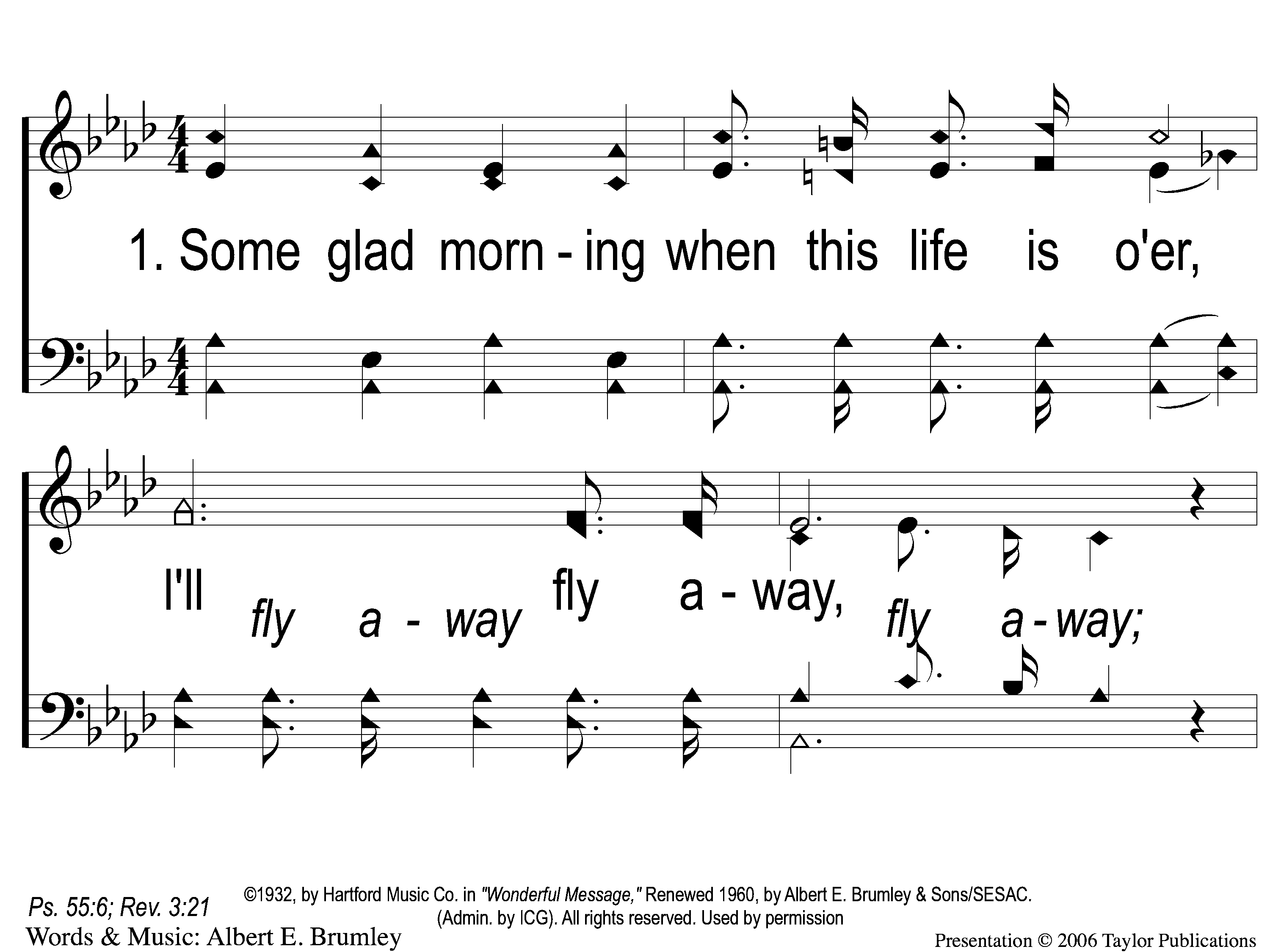 I’ll Fly Away
851
1-1 I’ll Fly Away
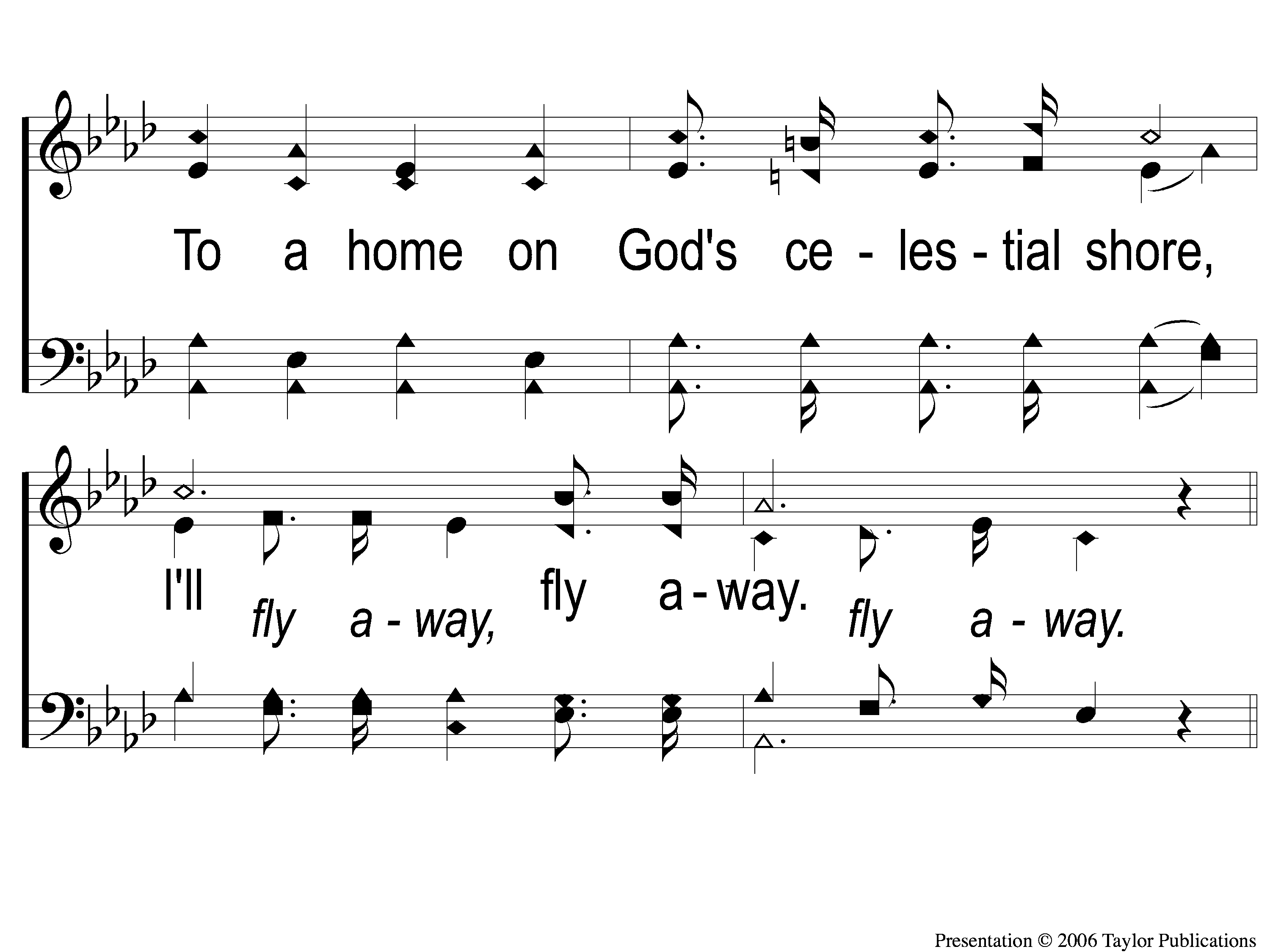 I’ll Fly Away
851
1-2 I’ll Fly Away
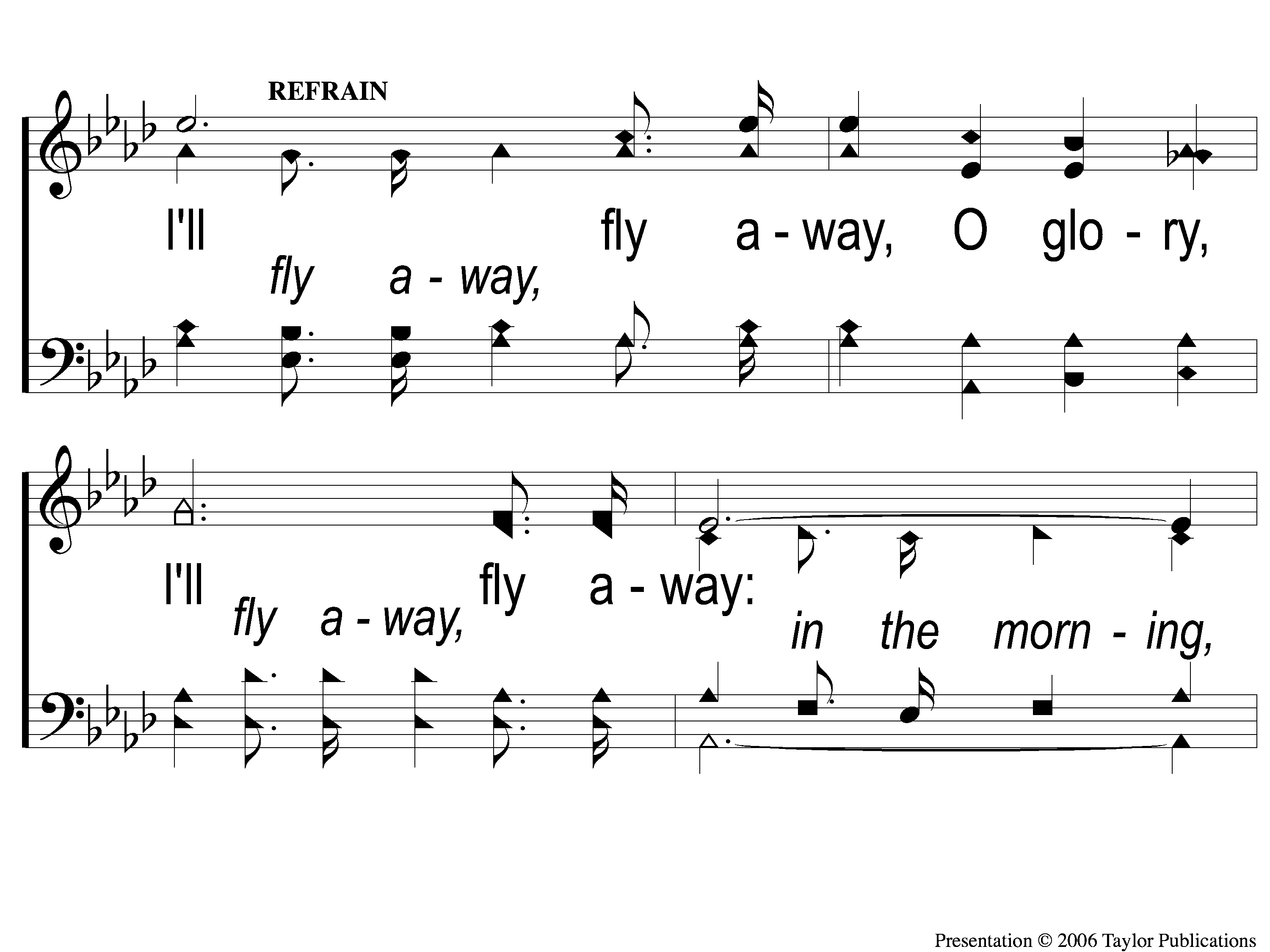 I’ll Fly Away
851
C-1 I’ll Fly Away
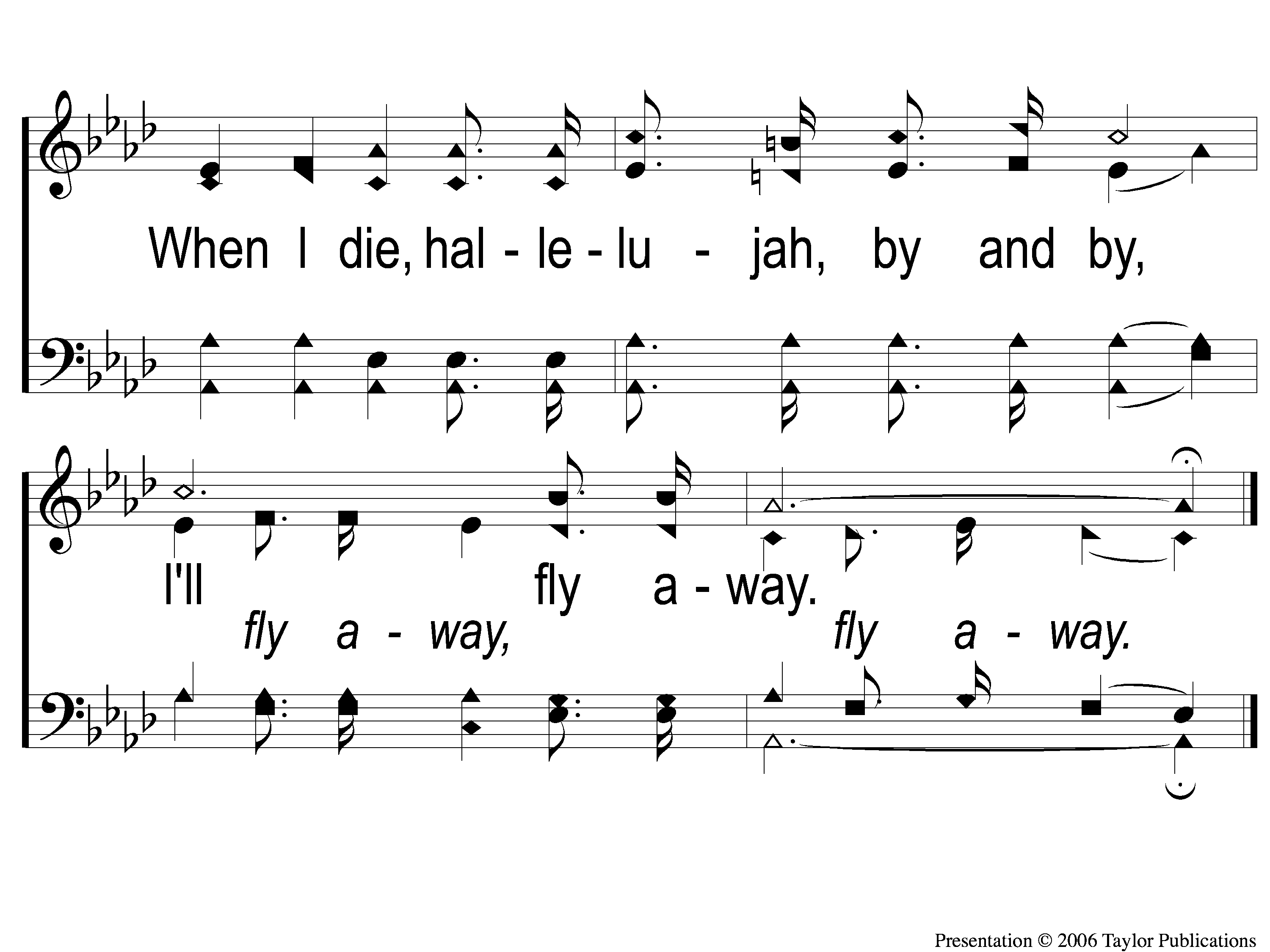 I’ll Fly Away
851
C-2 I’ll Fly Away
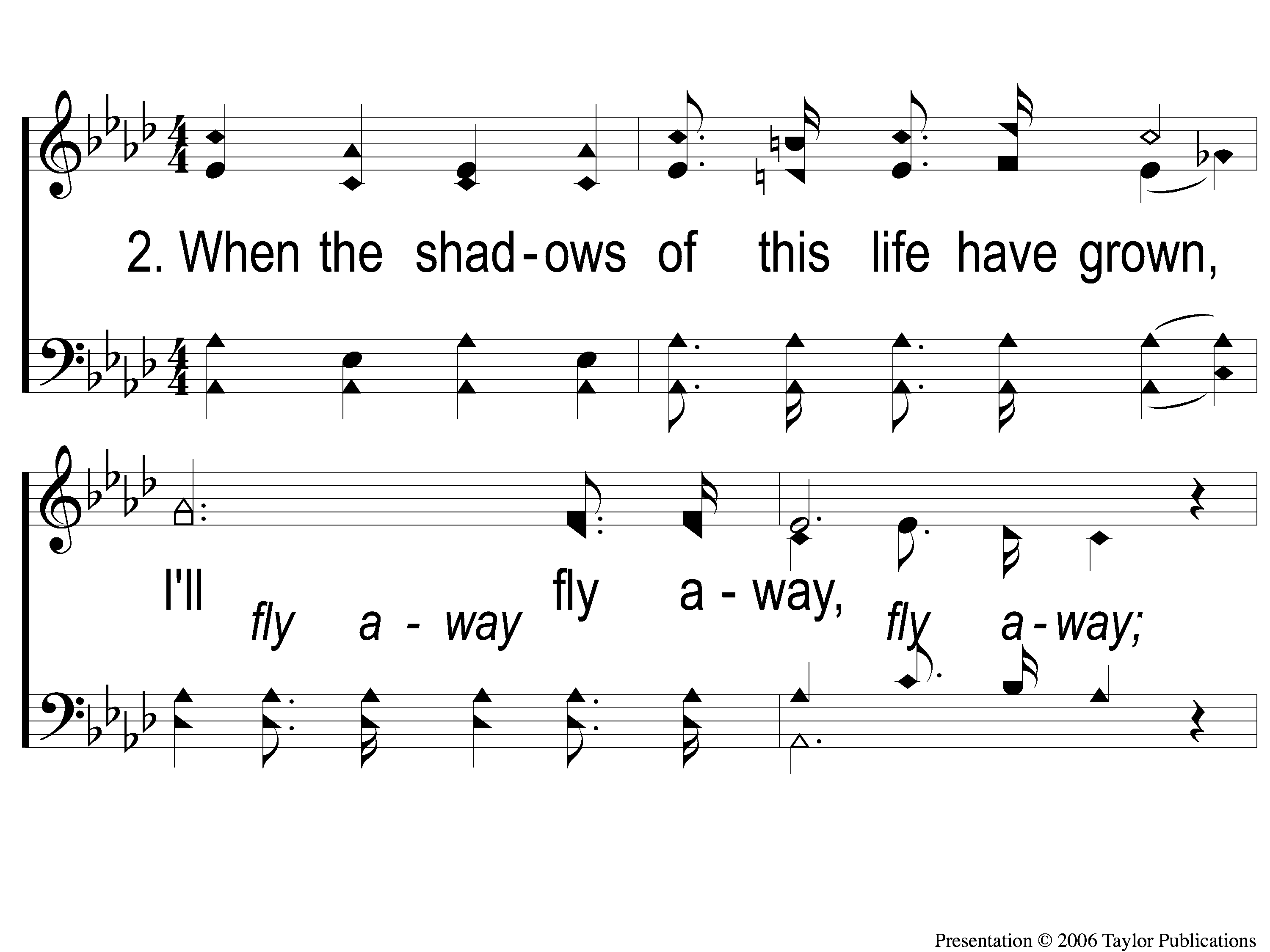 I’ll Fly Away
851
2-1 I’ll Fly Away
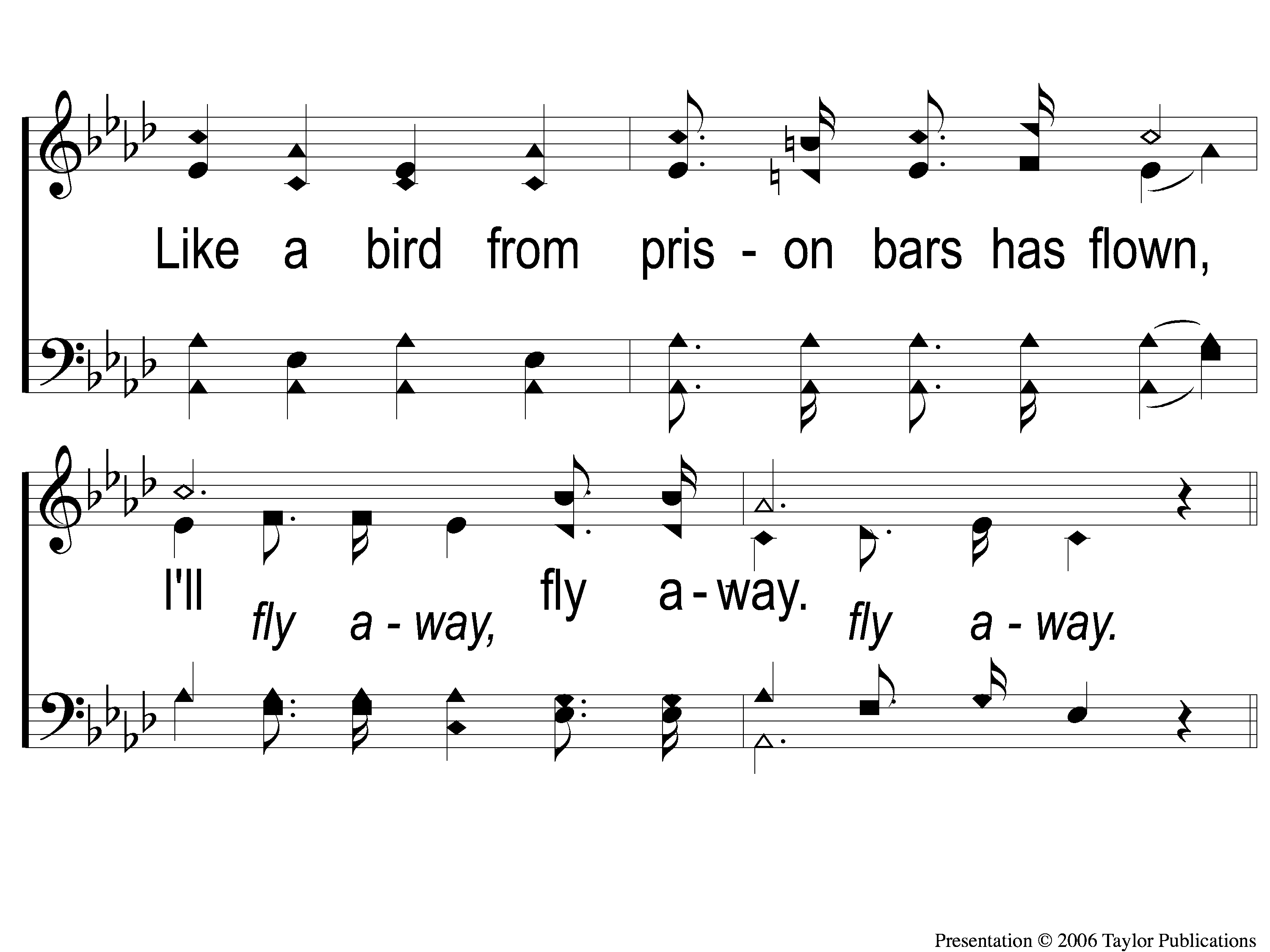 I’ll Fly Away
851
2-2 I’ll Fly Away
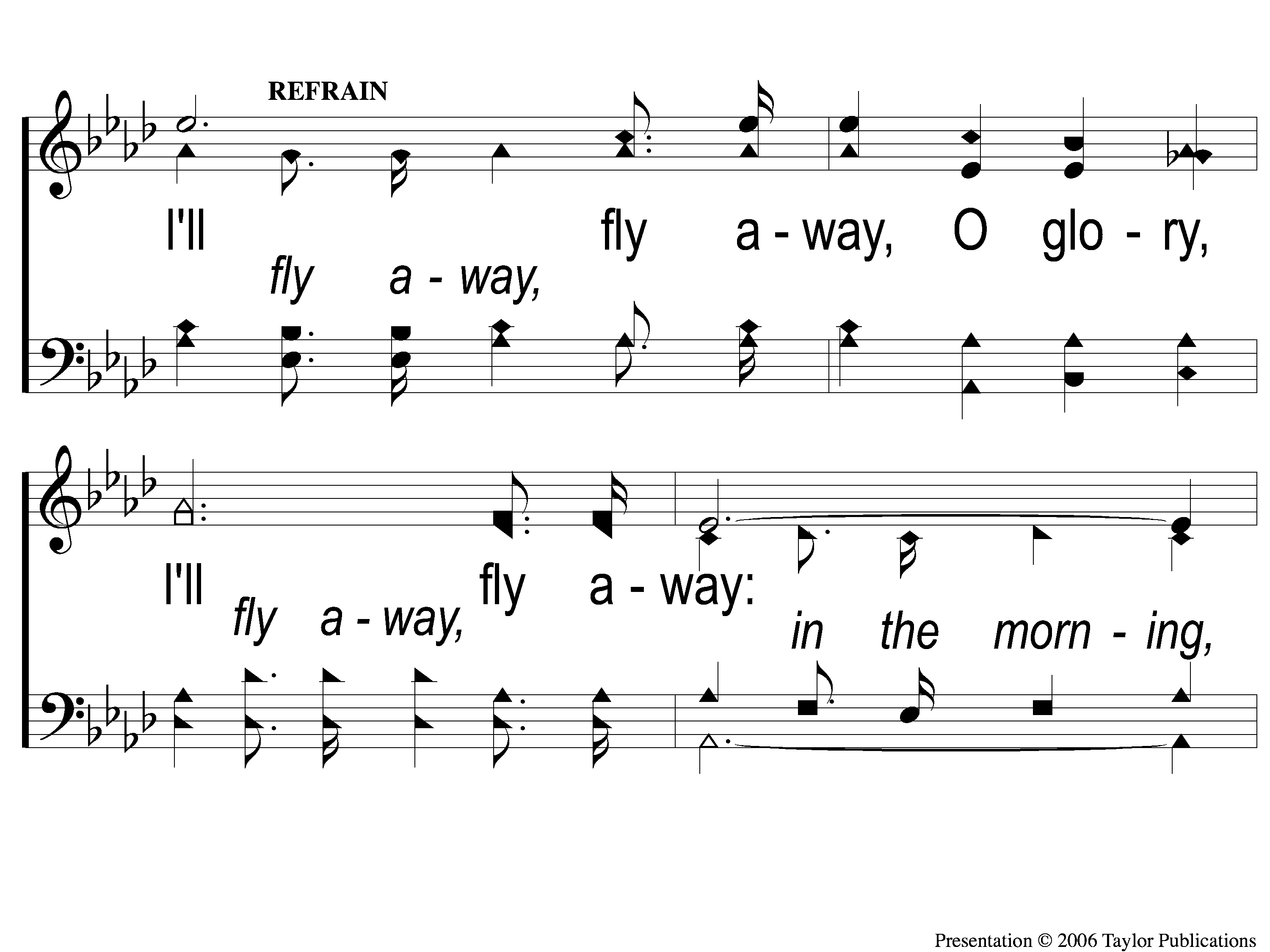 I’ll Fly Away
851
C-1 I’ll Fly Away
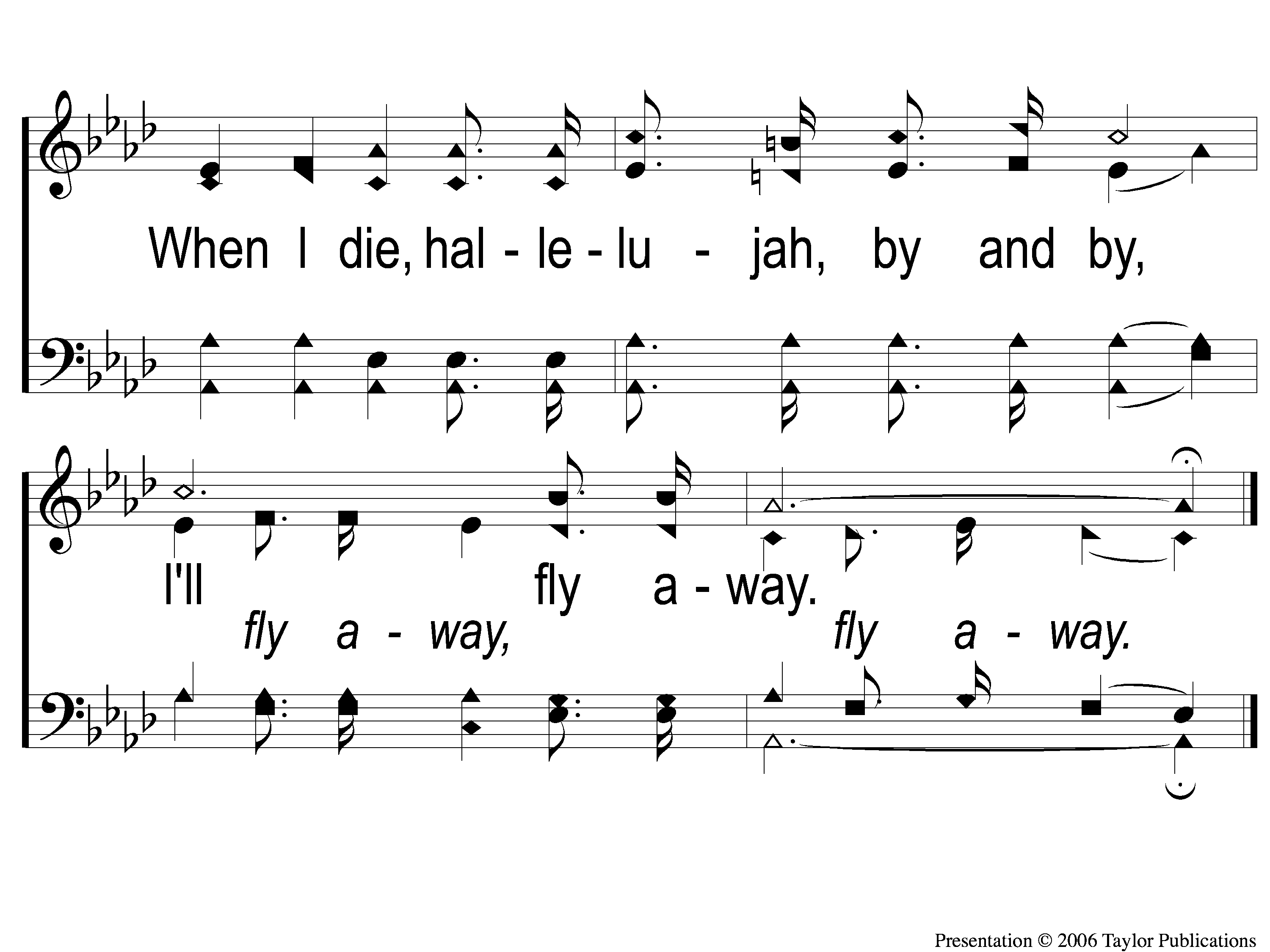 I’ll Fly Away
851
C-2 I’ll Fly Away
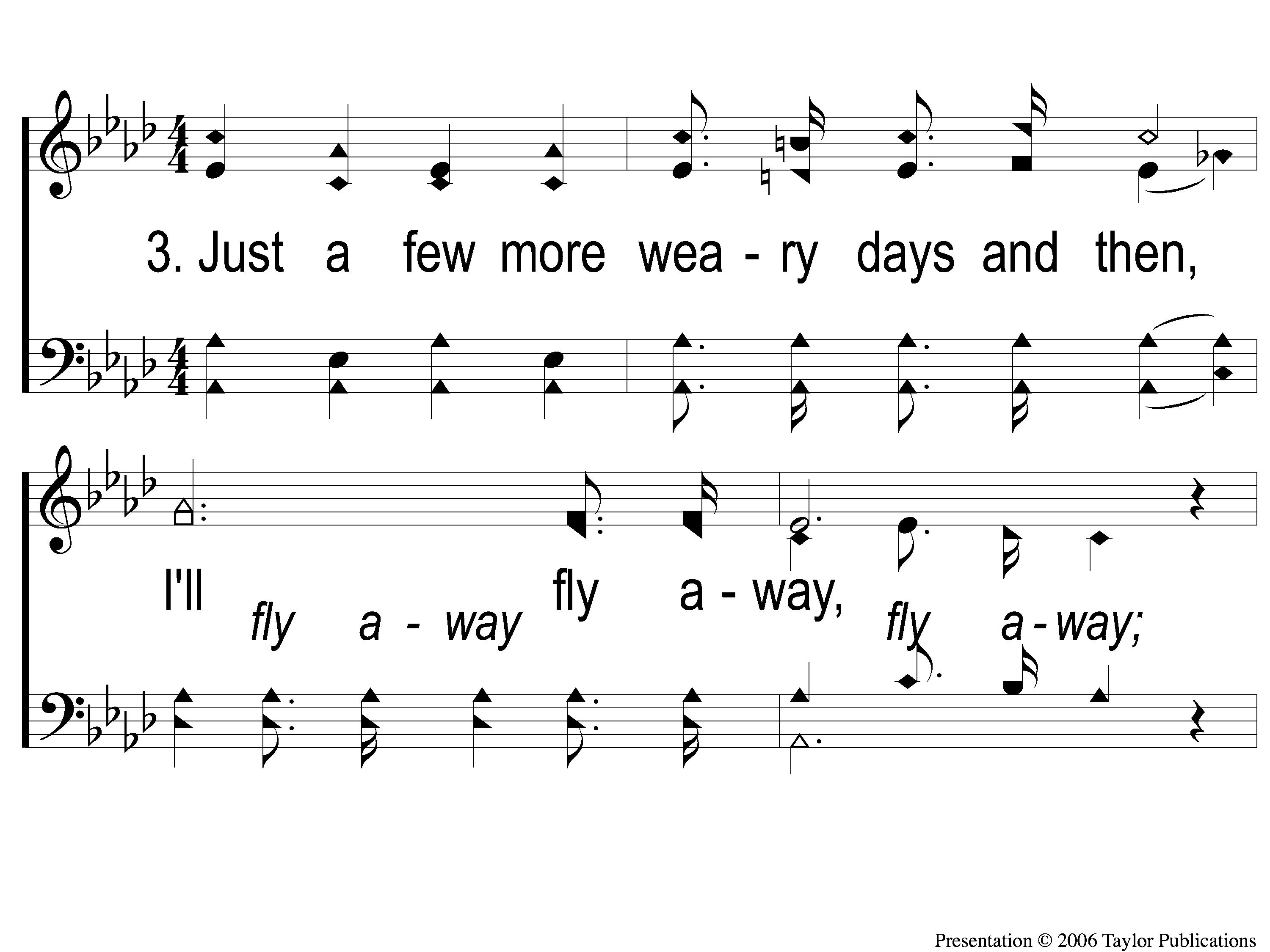 I’ll Fly Away
851
3-1 I’ll Fly Away
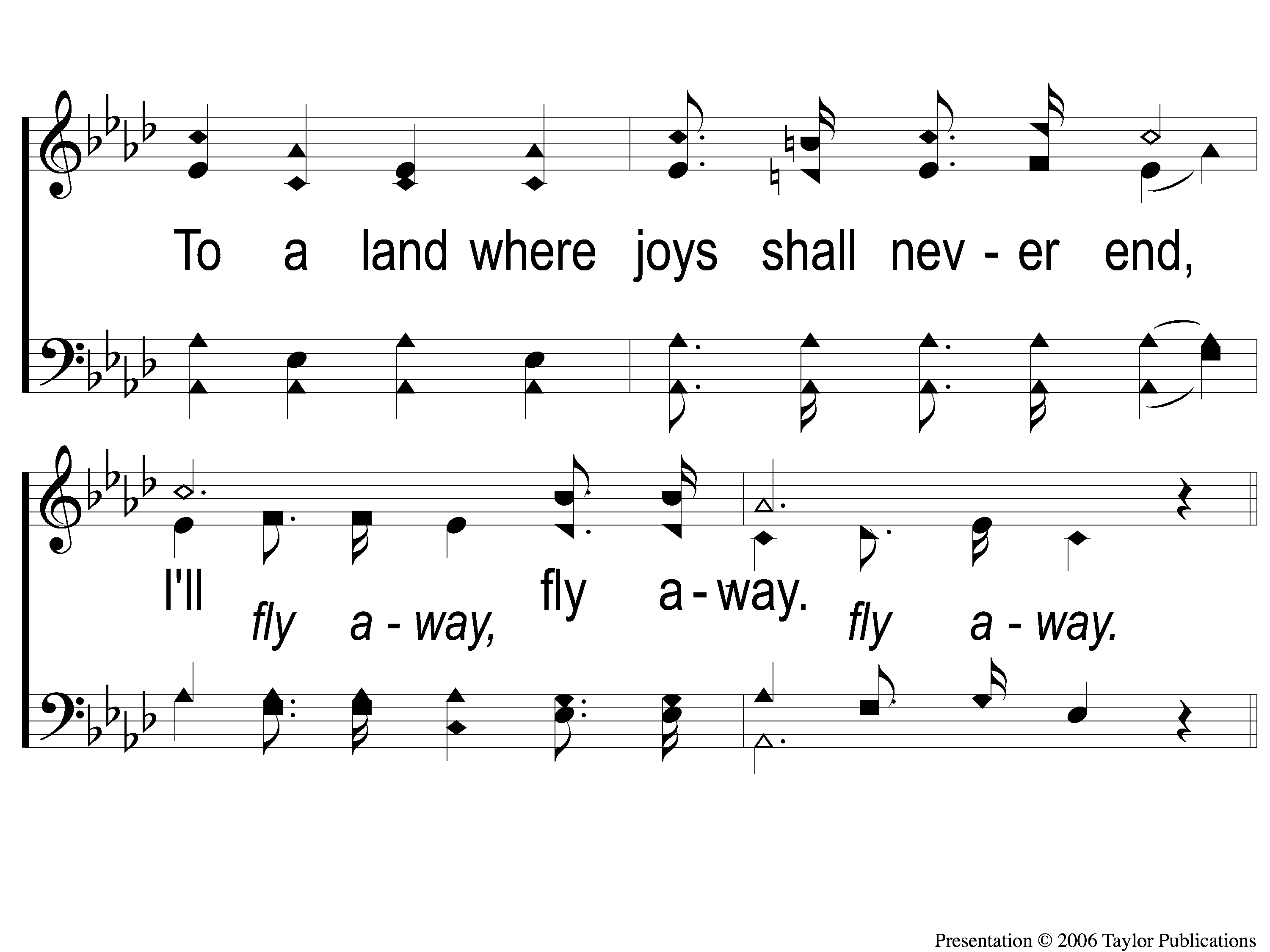 I’ll Fly Away
851
3-2 I’ll Fly Away
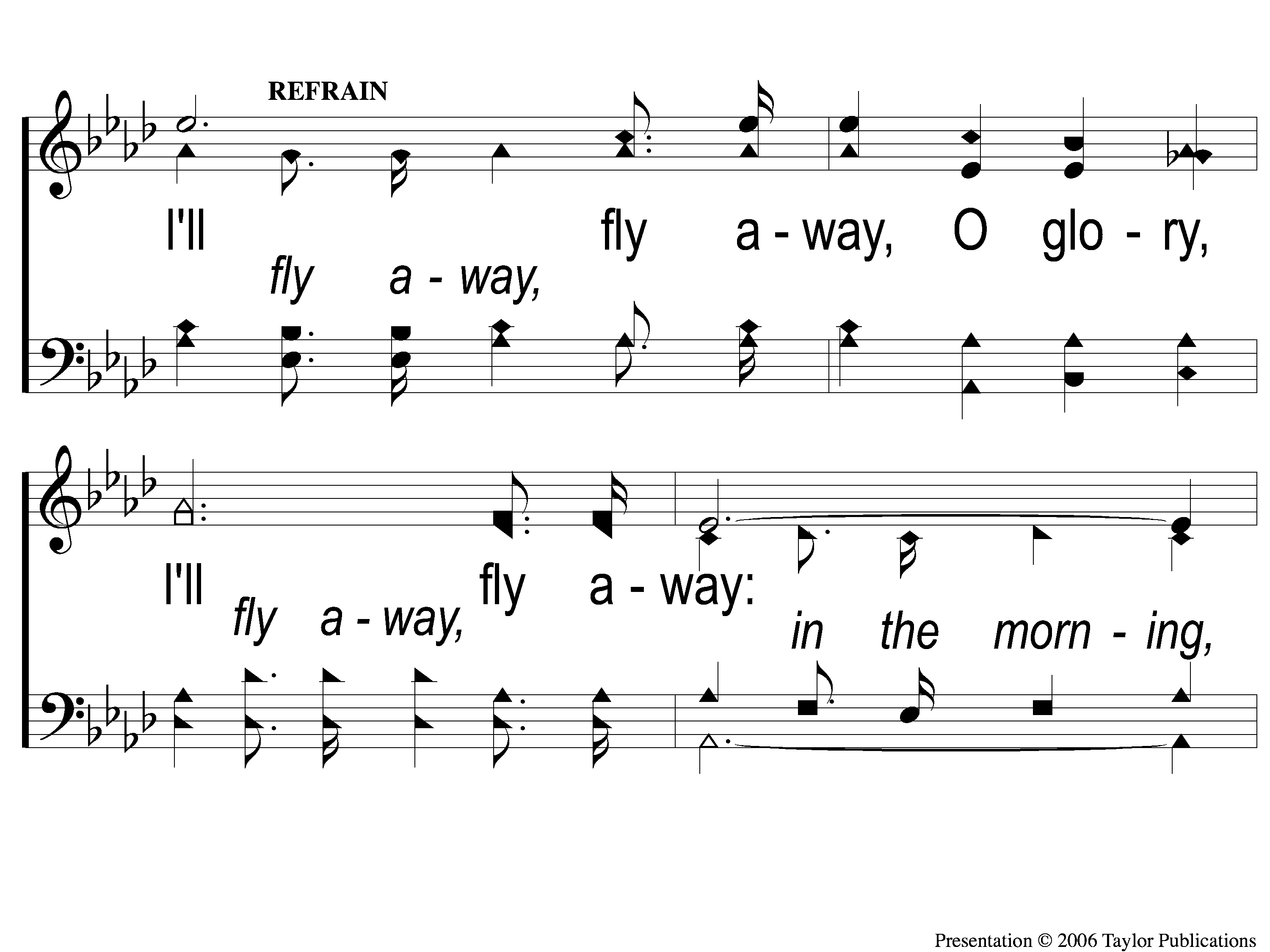 I’ll Fly Away
851
C-1 I’ll Fly Away
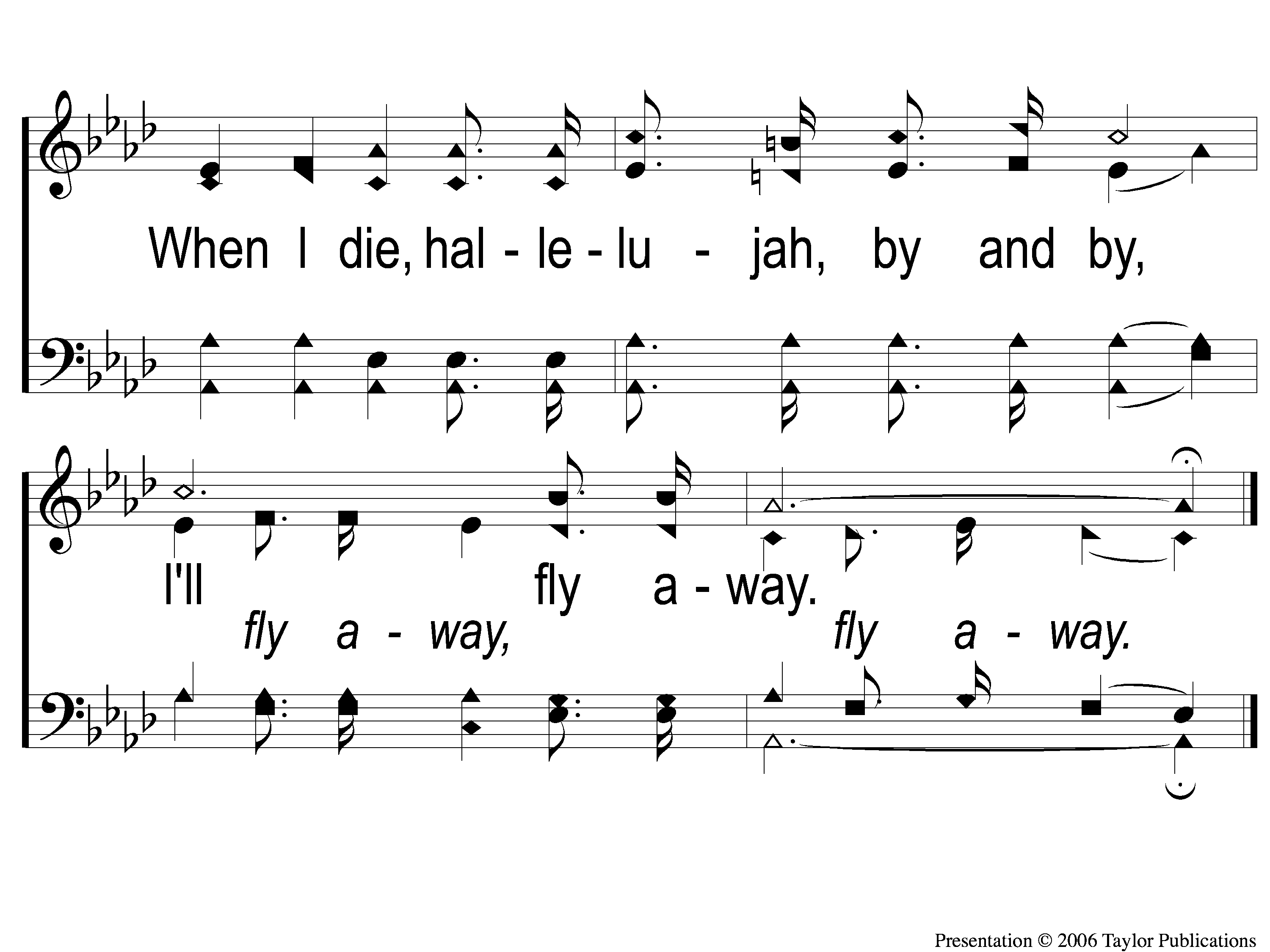 I’ll Fly Away
851
C-2 I’ll Fly Away
Today
VBS Meeting @ 4:30 PM
Elders Meeting @ 5:00 PM
Evening Worship @ 6:00 PM
Men’s Meeting After Worship

Tuesday
VBS Workshop @ 6:30 PM
RESTOREREBUILDRENEW
IN 2022
WHEELER
CHURCH
OF
CHRIST